CHÀO MỪNG CÁC EM ĐẾN VỚI BÀI GIẢNG HÔM NAY!
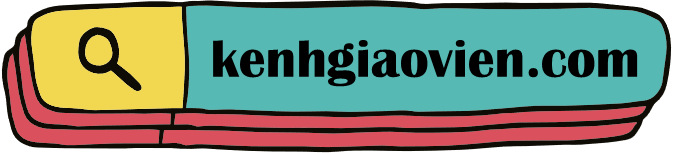 KHỞI ĐỘNG
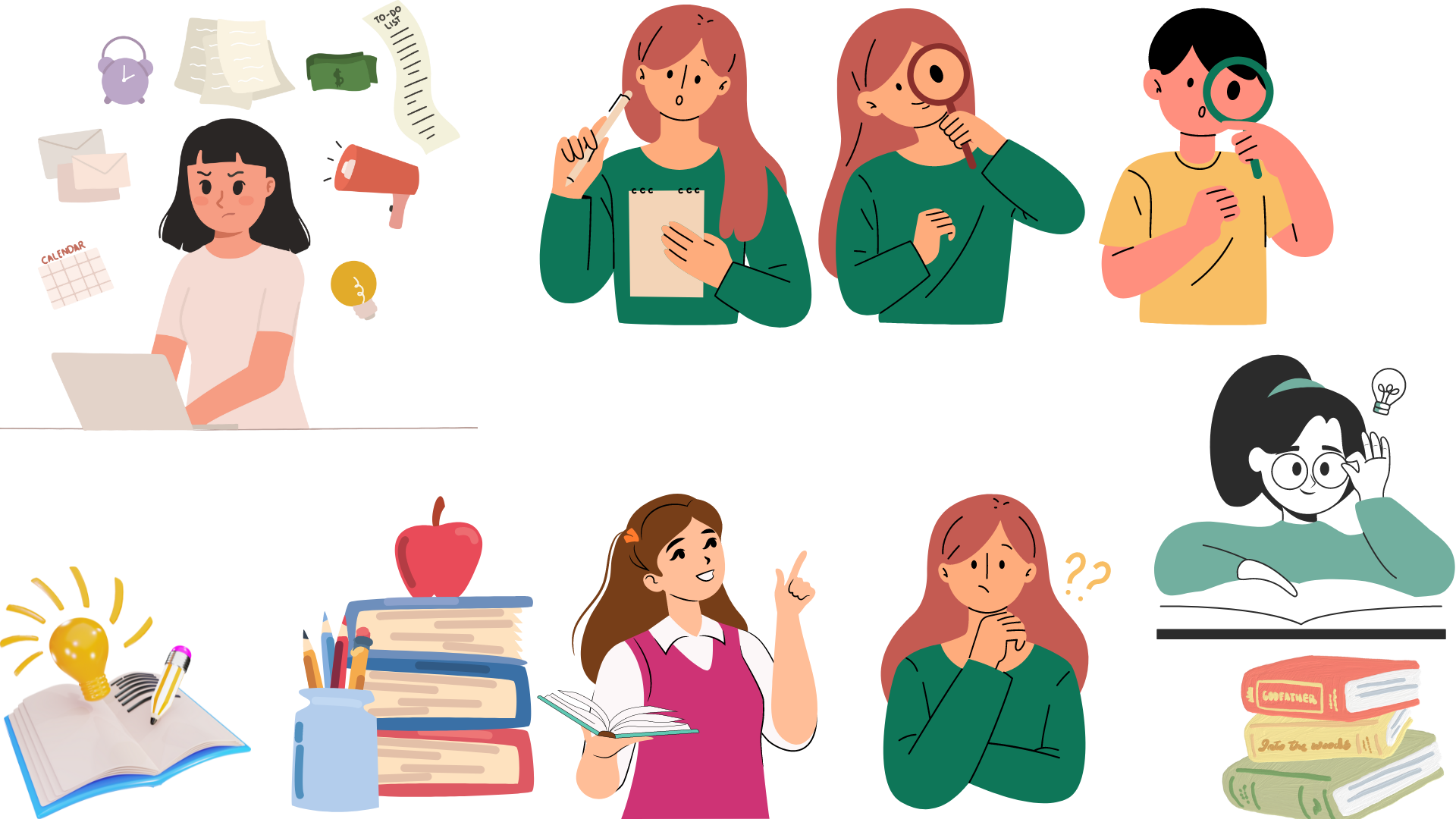 HOẠT ĐỘNG CÁ NHÂN
Nhiệm vụ:
Kể tên một vài tác phẩm văn học Việt Nam viết về số phận bi kịch của con người. Trong bài 1, em đã được học tác phẩm “Người con gái Nam Xương”, hãy chia sẻ cảm nhận về một chi tiết mà em ấn tượng nhất.
Một số tác phẩm văn học Việt Nam viết về số phận bi kịch của con người:
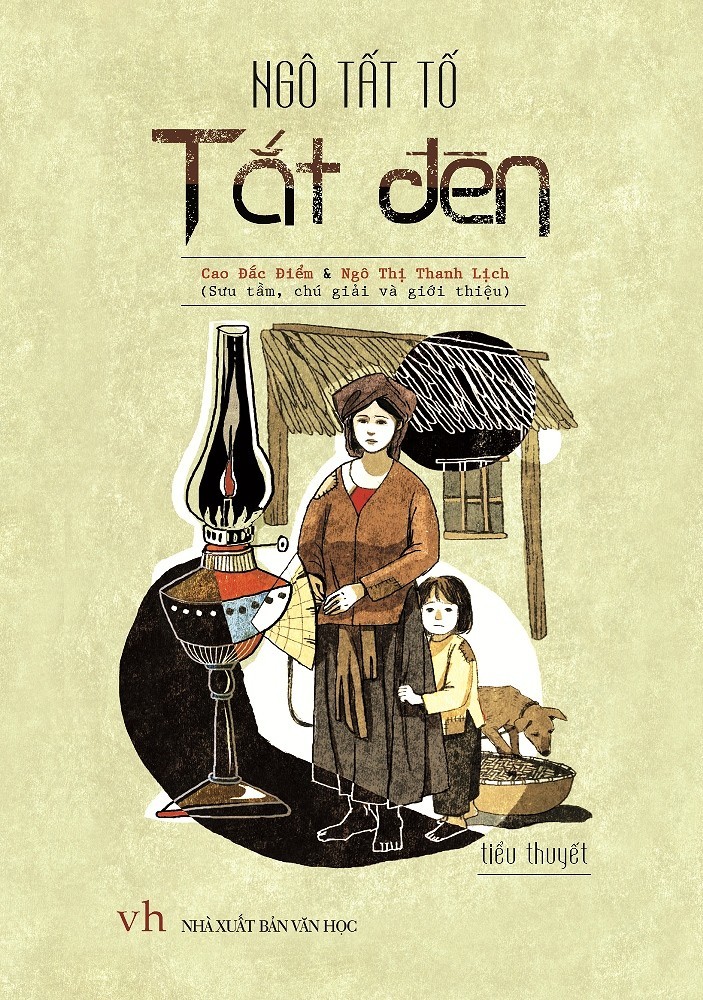 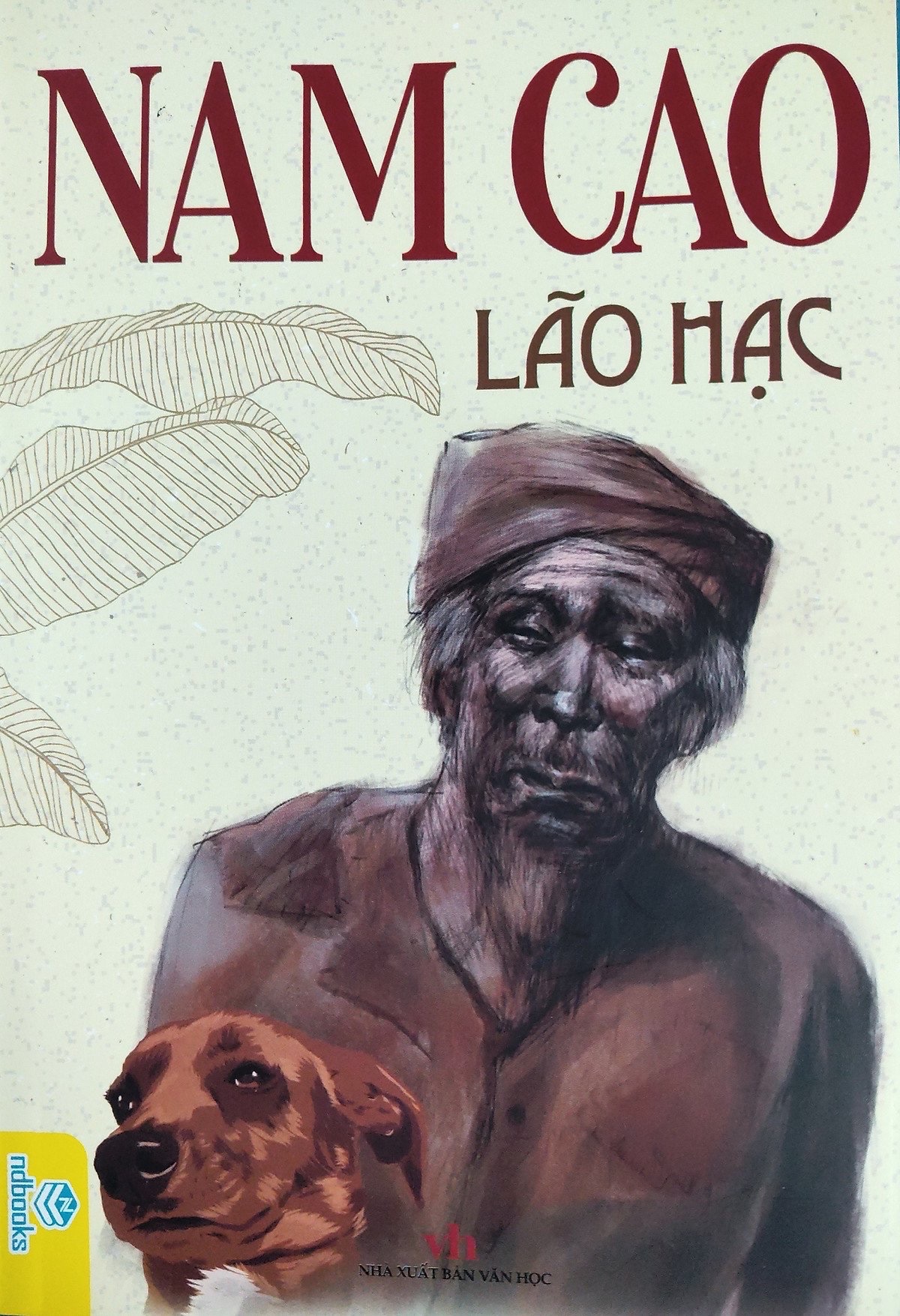 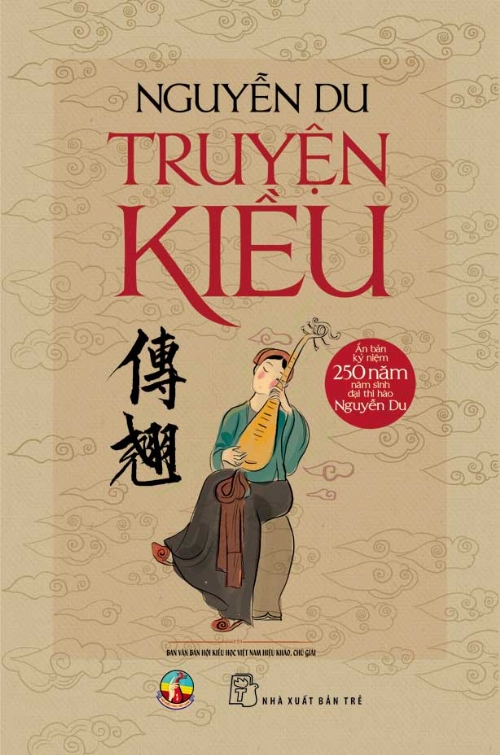 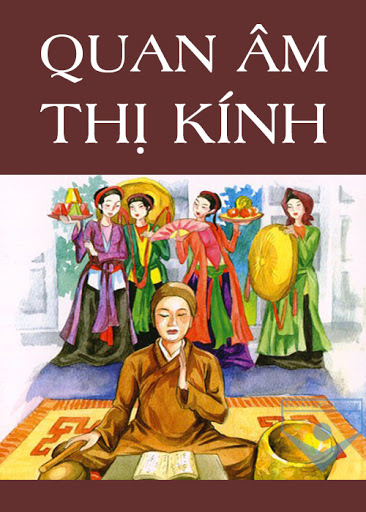 Lão Hạc
(Nam Cao)
Truyện Kiều
(Nguyễn Du)
Quan âm thị kính
Tắt đèn
(Ngô Tất Tố)
Chia sẻ về tác phẩm “Chuyện người con gái Nam Xương”:
Chi tiết “cái bóng”.
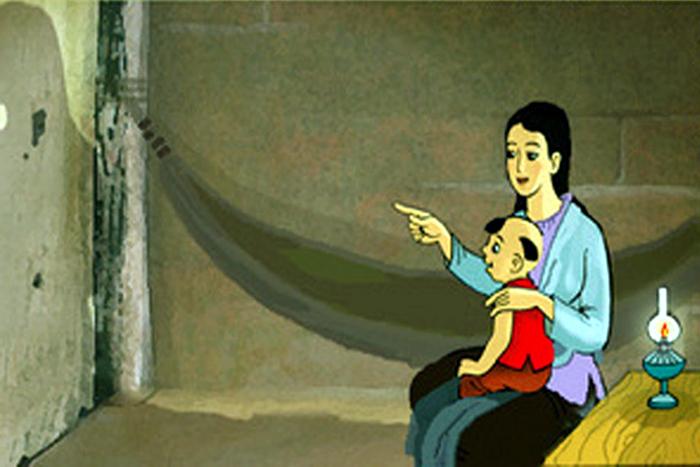 Vừa thắt nút và cũng vừa mở nút câu chuyện.
Chi tiết “kì ảo ở thuỷ cung”.
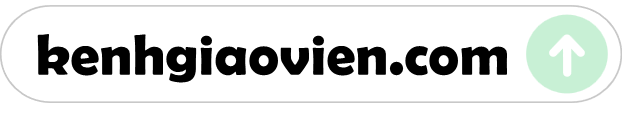 Bài 4: Khám phá vẻ đẹp văn chương
Văn bản:
NGƯỜI CON GÁI NAM XƯƠNG – MỘT BI KỊCH CỦA CON NGƯỜI
NỘI DUNG BÀI HỌC
I. Giới thiệu bài học.
IV. Tìm hiểu chi tiết.
II. Tri thức Ngữ văn.
Luận đề, bố cục, cách triển khai luận điểm.
Quan điểm, cách đánh giá, kiến giải của người viết về nội dung của tác phẩm.
Cách đánh giá của người viết về những đặc sắc nghệ thuật của tác phẩm.
Văn bản nghị luận.
Vai trò của người đọc và bối cảnh tiếp nhận tác phẩm.
III. Tìm hiểu chung.
V. Tổng kết.
Đọc.
Tác giả, tác phẩm.
Nội dung.
Nghệ thuật.
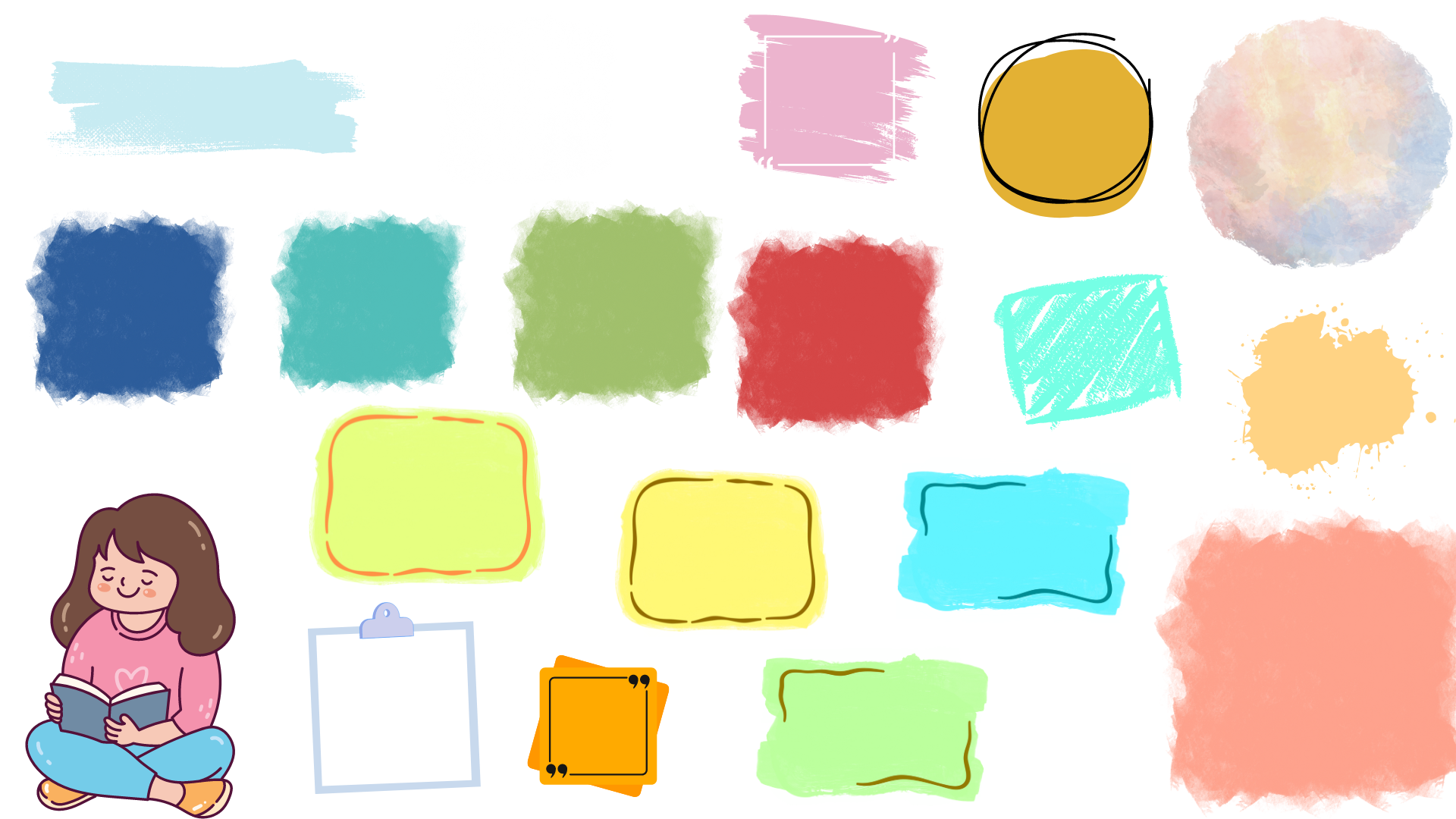 I.
GIỚI THIỆU BÀI HỌC.
HOẠT ĐỘNG CÁ NHÂN
Em hãy thực hiện các nhiệm vụ dưới đây:
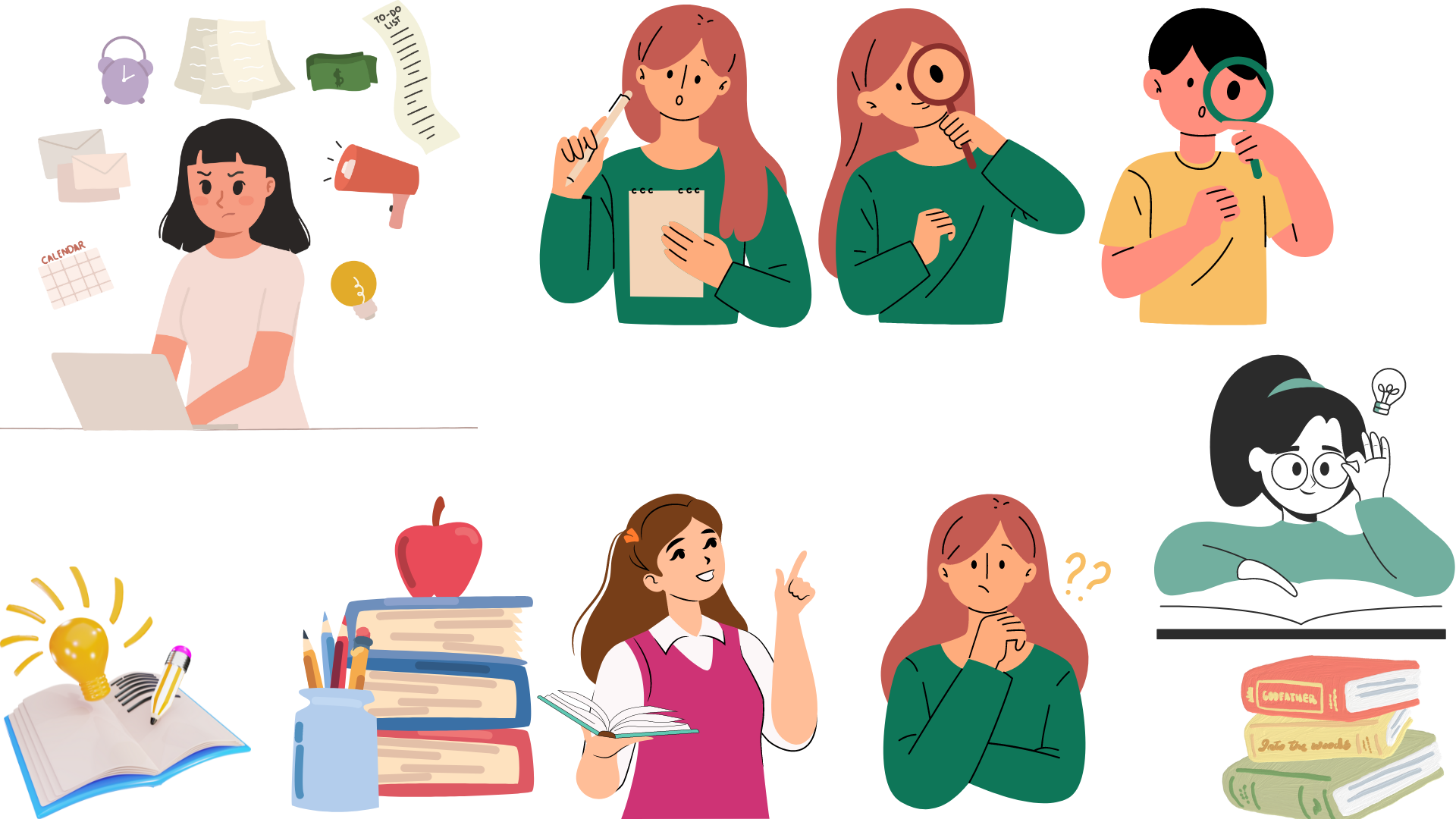 Nhiệm vụ:
Em hãy đọc phần giới thiêu bài học, khái quát chủ đề “Khám phá văn chương”.
Nêu tên và thể loại các VB đọc chính và VB đọc kết nối chủ điểm, VB đọc mở rộng theo thể loại.
Chủ đề khám phá vẻ đẹp văn chương:
Khai thác những nét đặc sắc, độc đáo.
Rút ra thông điệp và giá trị tư tưởng mà nhà văn gửi gắm.
Nội dung.
Nghệ thuật.
Tên và thể loại của các VB đọc chính và VB đọc kết nối chủ điểm, đọc mở rộng theo thể loại:
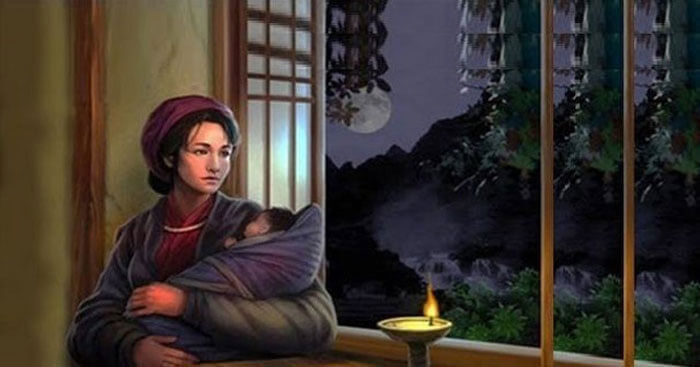 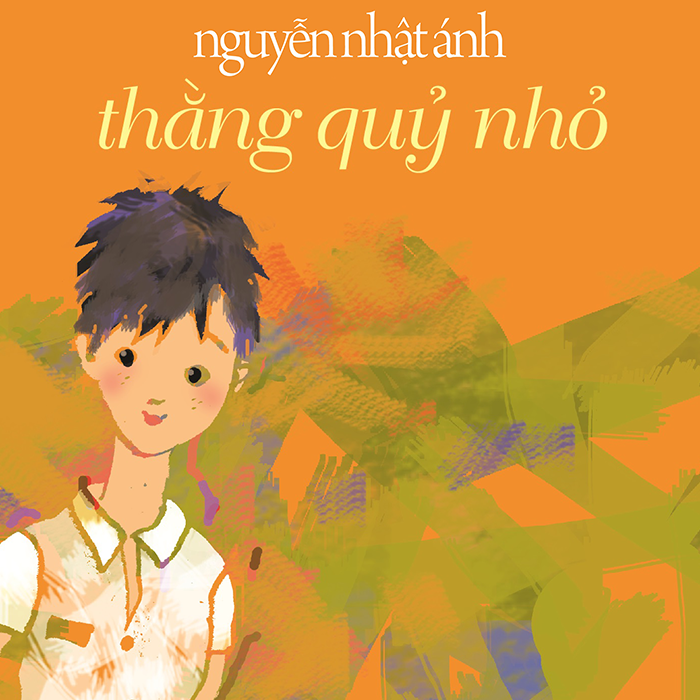 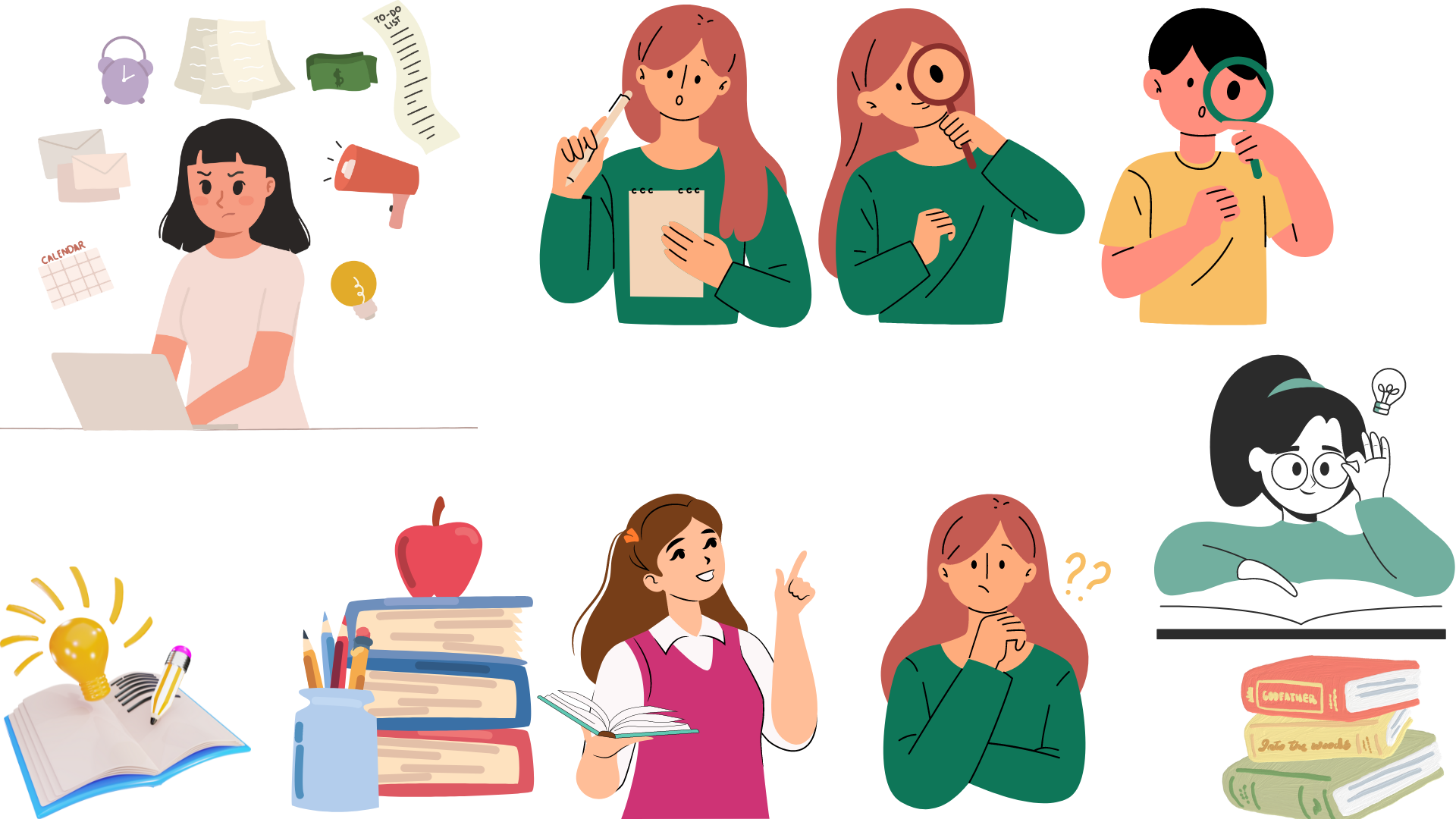 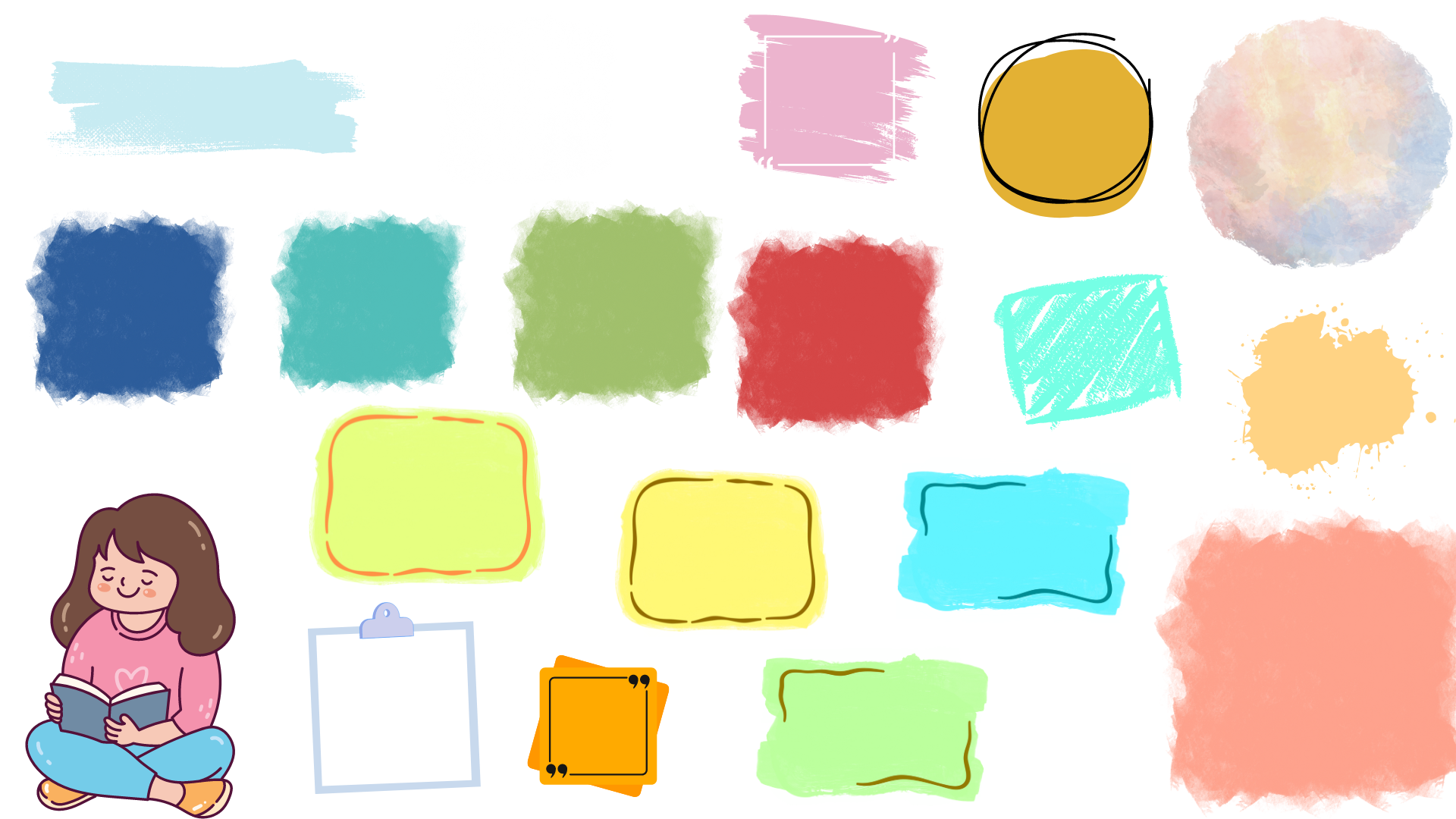 II.
TRI THỨC NGỮ VĂN.
HOẠT ĐỘNG CÁ NHÂN
Em hãy đọc phần Tri thức Ngữ văn và trả lời câu hỏi:
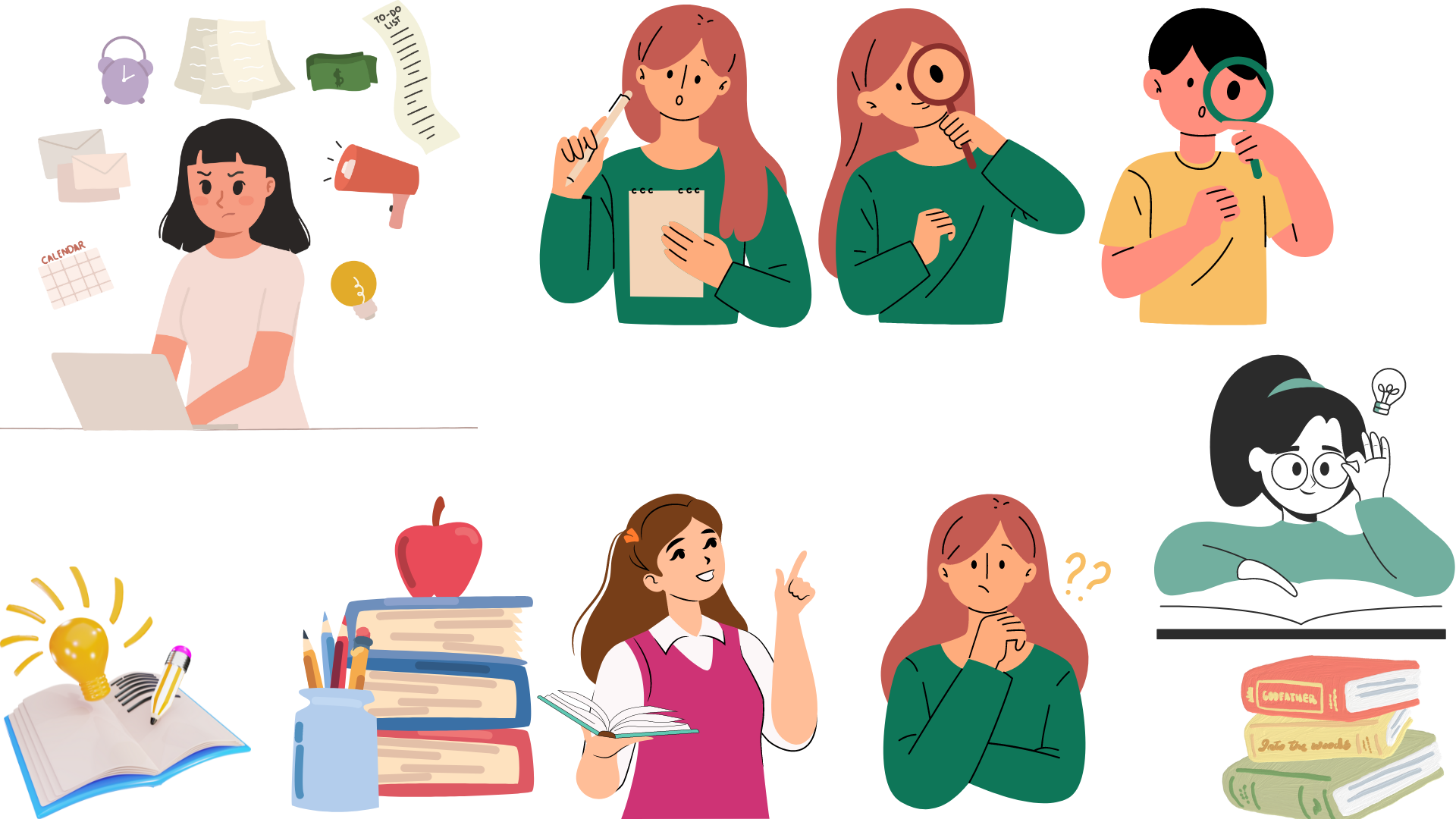 Nhiệm vụ:
Điền những từ còn thiếu vào chỗ trống trong phiếu dưới đây để hoàn thành khái niệm và đặc điểm của văn bản nghị luận.
Vẽ sơ đồ trình bày về vai trò của người đọc và bối cảnh tiếp nhận tác phẩm.
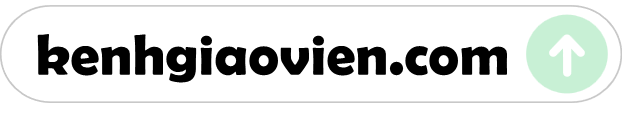 1. Văn bản nghị luận.
Văn bản nghị luận viết về tác phẩm văn học là loại văn bản nhằm làm sáng tỏ các phương diện …………...... và …………….. của tác phẩm, thể hiện ………………………........................… và …………………… của người viết về tác phẩm.
Văn  bản cần được triển khai theo một hệ thống ………....……. rõ ràng, mạch lạc, dựa trên …………… và ……………....... thuyết phục, không nhất thiết phải bàn luận một cách toàn diện về tác phẩm mà có thể đi sâu vào một hoặc …………………………………….. của tác phẩm.
hình thức
nội dung
kiến giải
quan điểm, thái độ, cách đánh giá
luận điểm
lí lẽ
bằng chứng
một số khía cạnh nổi bật
2. Vai trò của người đọc và bối cảnh tiếp nhận tác phẩm.
Vai trò của người đọc và bối cảnh tiếp nhận tác phẩm.
Vai trò của người đọc.
Bối cảnh tiếp nhận tác phẩm.
Bối cảnh, thời đại, xã hội.
Tác động trở lại với hoạt động sáng tạo của nhà văn.
Làm phong phú thêm ý nghĩa của tác phẩm văn học.
Tạo nên lịch sử tiếp nhận tác phẩm.
Hoàn cảnh riêng của cá nhân.
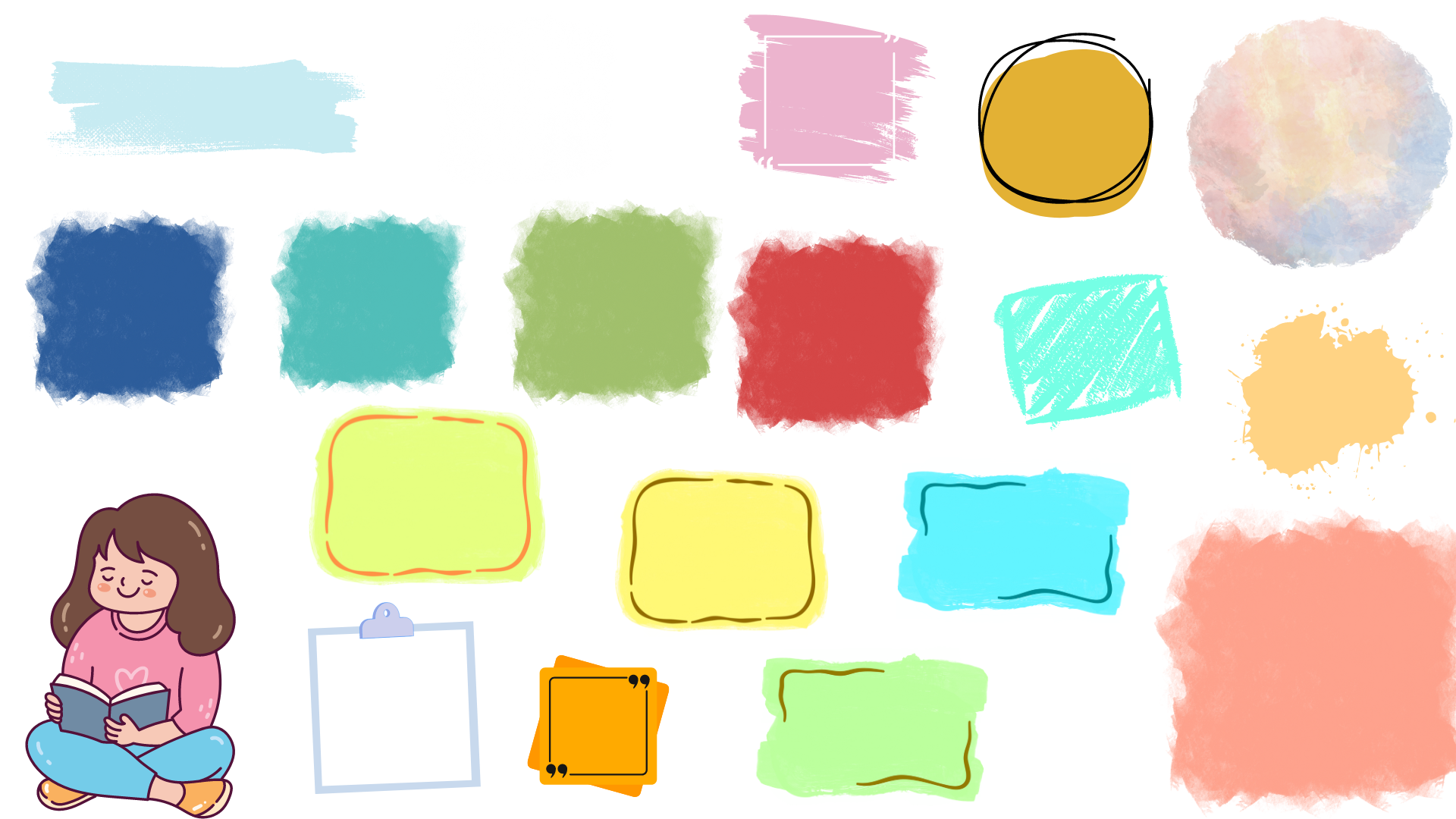 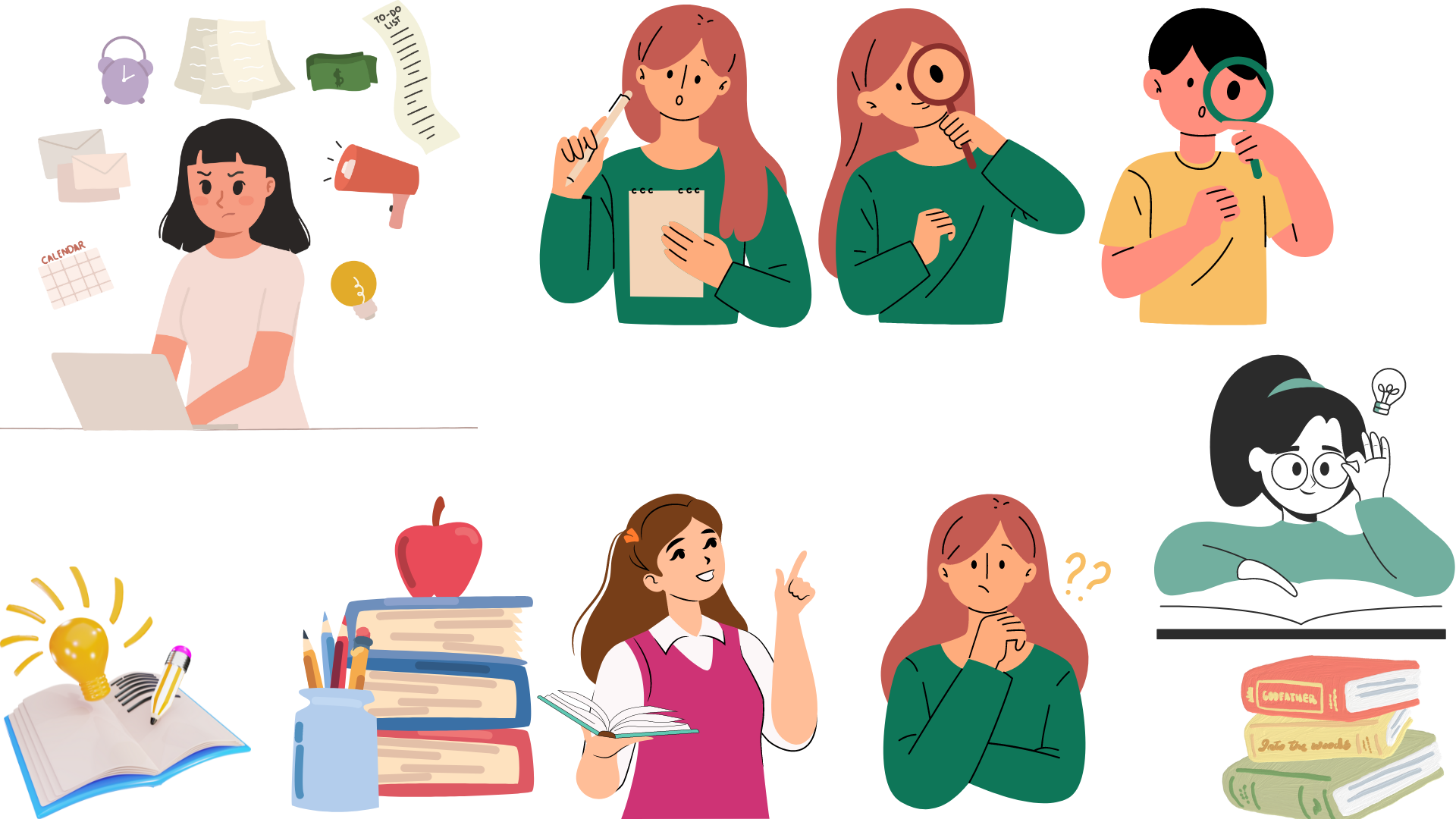 III.
TÌM HIỂU CHUNG.
HOẠT ĐỘNG CẶP ĐÔI
Nhiệm vụ:
Em hãy chú ý câu hỏi trong thẻ chỉ dẫn.
Trình bày những hiểu biết chung về tác giả Nguyễn Đăng Na và văn bản “Người con gái Nam Xương – một bi kịch của con người”.
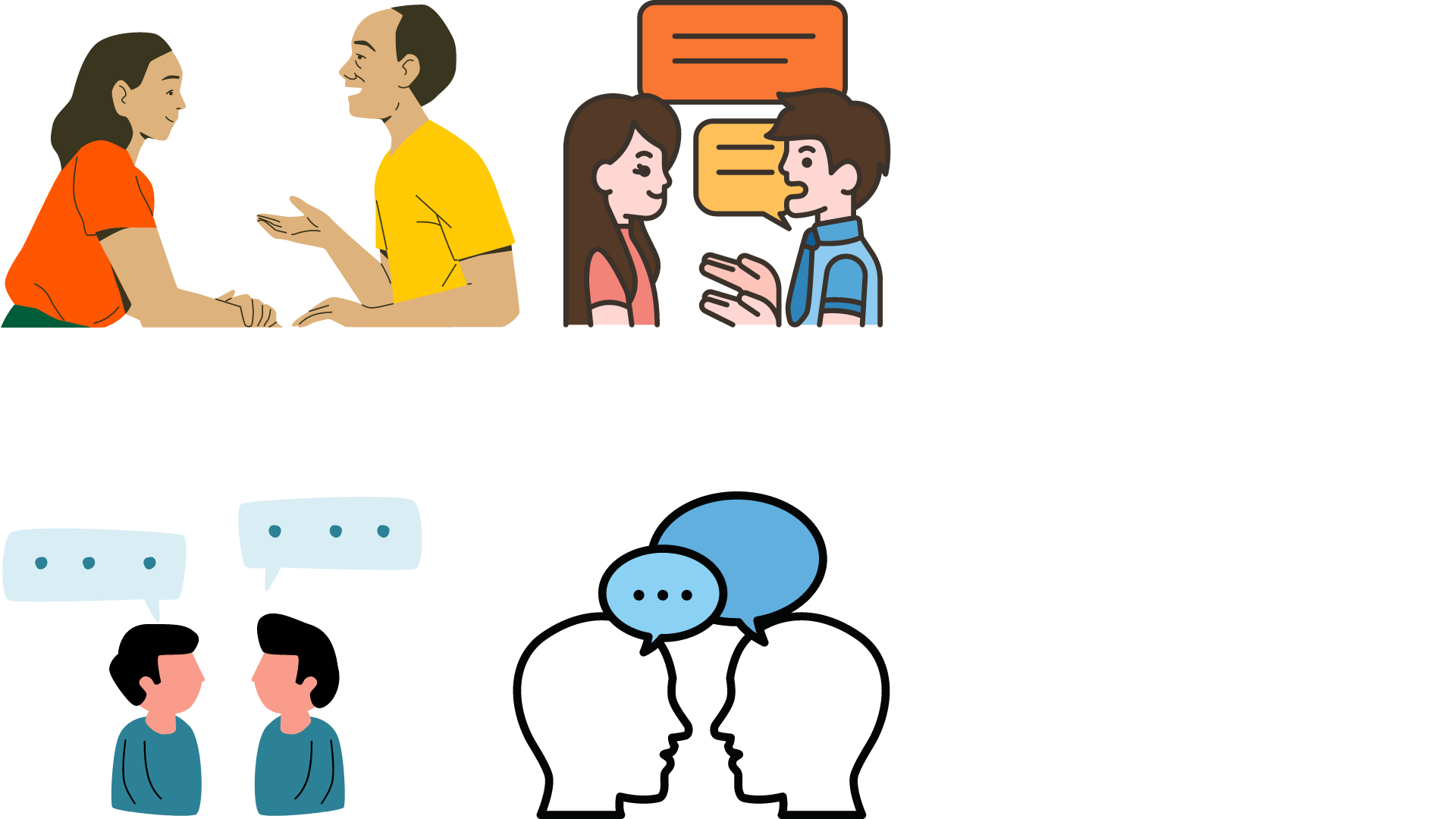 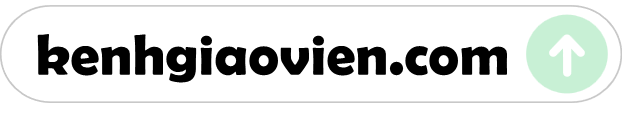 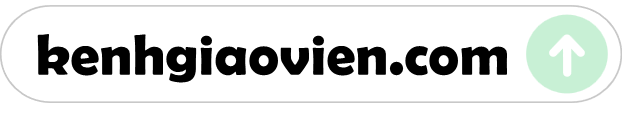 1. Đọc.
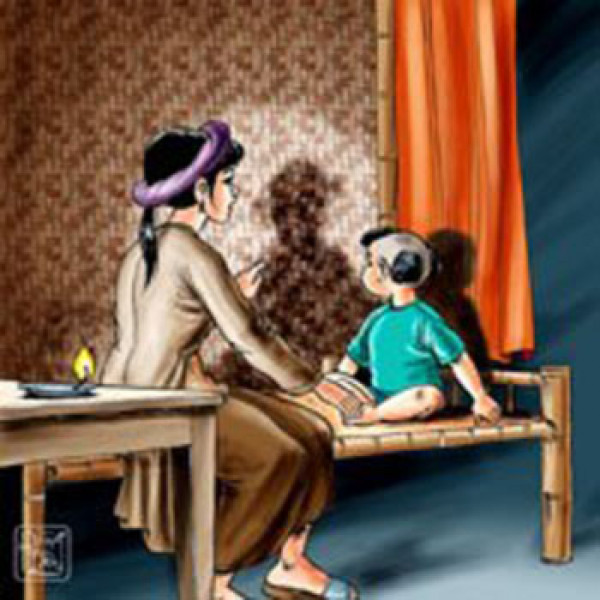 Cách đọc: chậm rãi, chú ý nhấn mạnh vào những dẫn chứng được dẫn ra từ tác phẩm và những lập luận thuyết phục của người viết. 
Trong quá trình đọc, cần xác định được:
Luận đề
Hệ thống luận điểm
Lí lẽ, bằng chứng
Hiệu quả của những yếu tố này.
Giới thiệu qua về tác phẩm, nhân vật Vũ Nương và đưa ra nhận xét về số phận con người trong tác phẩm.
Cuộc đời Vũ Nương ngắn ngủi nhưng nàng đã kịp làm chọn nghĩa vụ của một kiếp đàn bà: làm con dâu, làm vợ, làm mẹ…
Sự đa nghi, ghen tuông mù quáng.
Ví dụ: Lý lẽ 1: Trong ba năm chiến đấu ngoài chiến trường đã khiến anh mệt mỏi, có cảm giác chán chường. Vậy mà khi về đến nhà, anh lại thấy được cảnh tượng đau lòng.
 Bằng chứng 1: Lúc anh về thì mẹ mấy khiến cho anh rất đau khổ.
Chi tiết thắt nút: là nguyên nhân đẩy Vũ Nương đến bước quyên sinh để bảo vệ sự trong sạch.
Mở nút: là minh chứng giải oan cho Vũ Nương.
Cô vốn là người hiểu rõ tính cách đa nghi, ghen tuông của chồng mình nhất nhưng lại tạo ra sai lầm khó giải thích khi nói dối con.
Dung hòa được hiện thực với ước mơ, giữa cái tồn tại với cái ảo ảnh…
Nêu lên những đặc điểm nổi bật của nhân vật Vũ Nương và số phận của con người.
2. Tìm hiểu chung về tác giả, tác phẩm.
a. Tác giả.
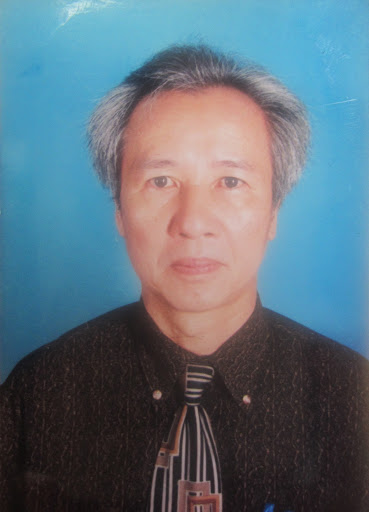 Nguyễn Đăng Na (1942 – 2014).
Quê: Đồng Tháp.
Là nhà nghiên cứu, phê bình văn học.
b. Tác phẩm.
Tác giả bài viết dịch:
Người con gái Nam Xương.
“Nam Xương nữ tử truyện” 
(Nguyễn Dữ).
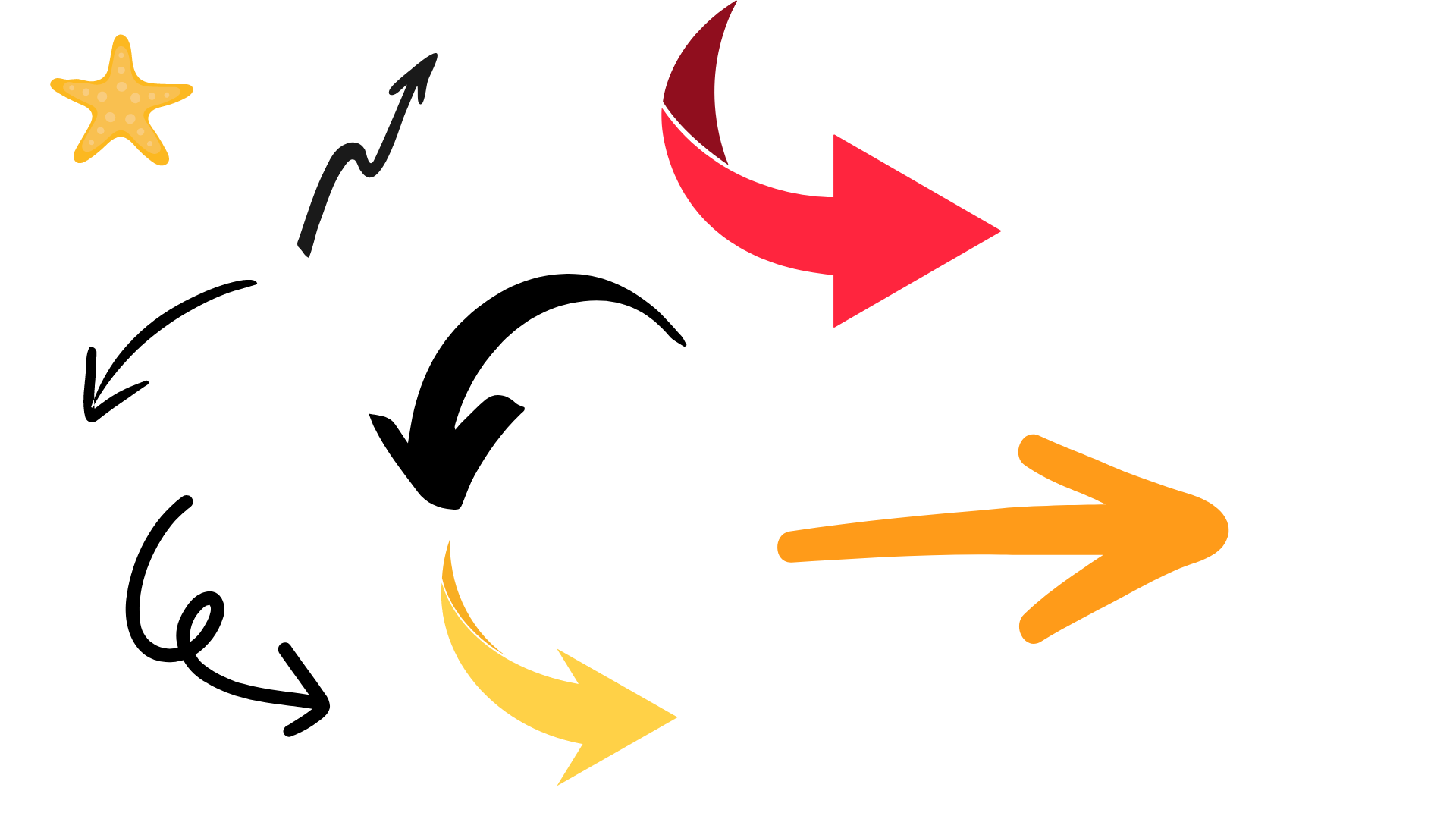 Chuyện người con gái Nam Xương
( cách dịch ở bài 1).
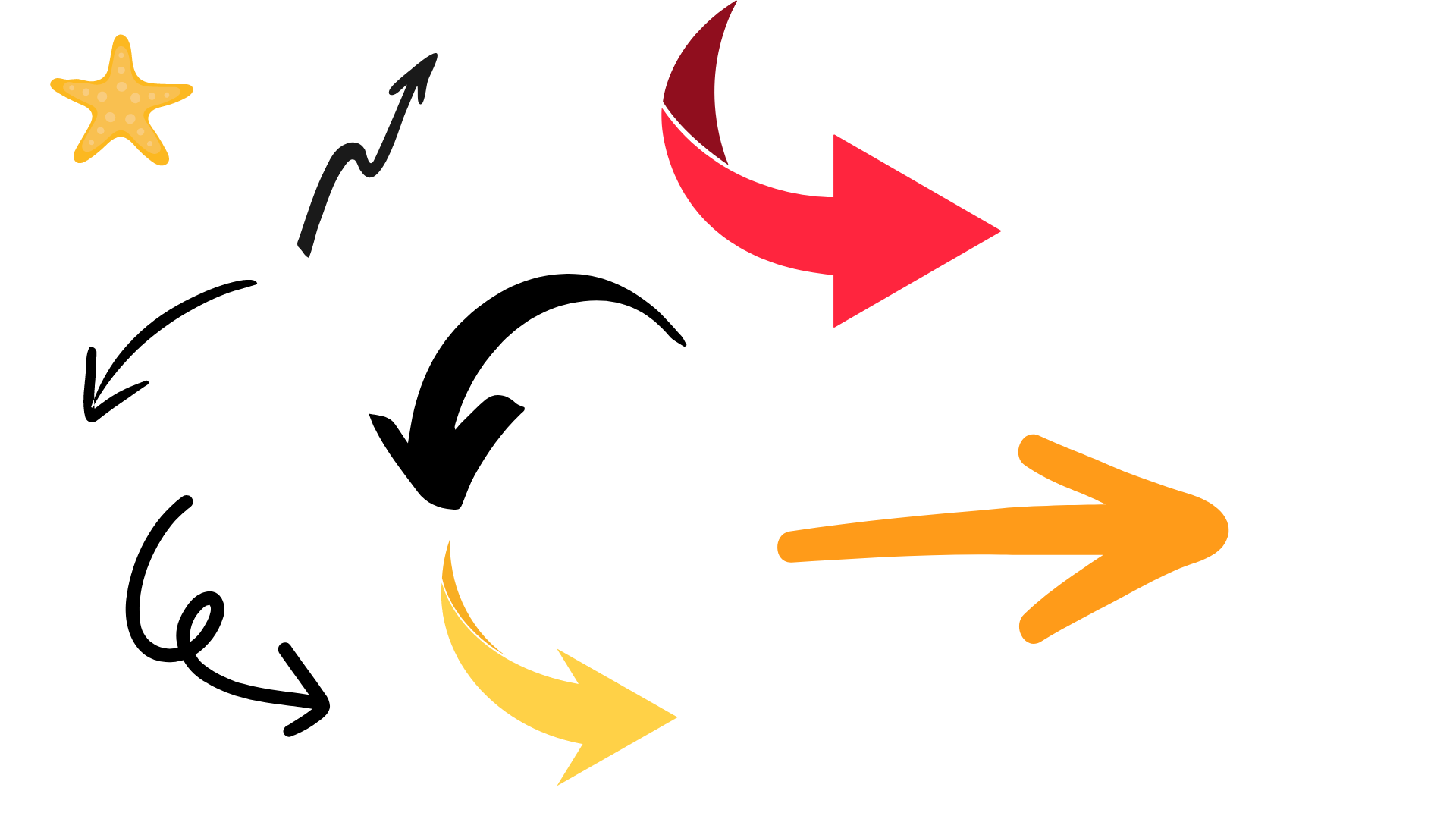 Xuất xứ: công trình nghiên cứu Con đường giải mã văn học trung đại Việt Nam (2006).
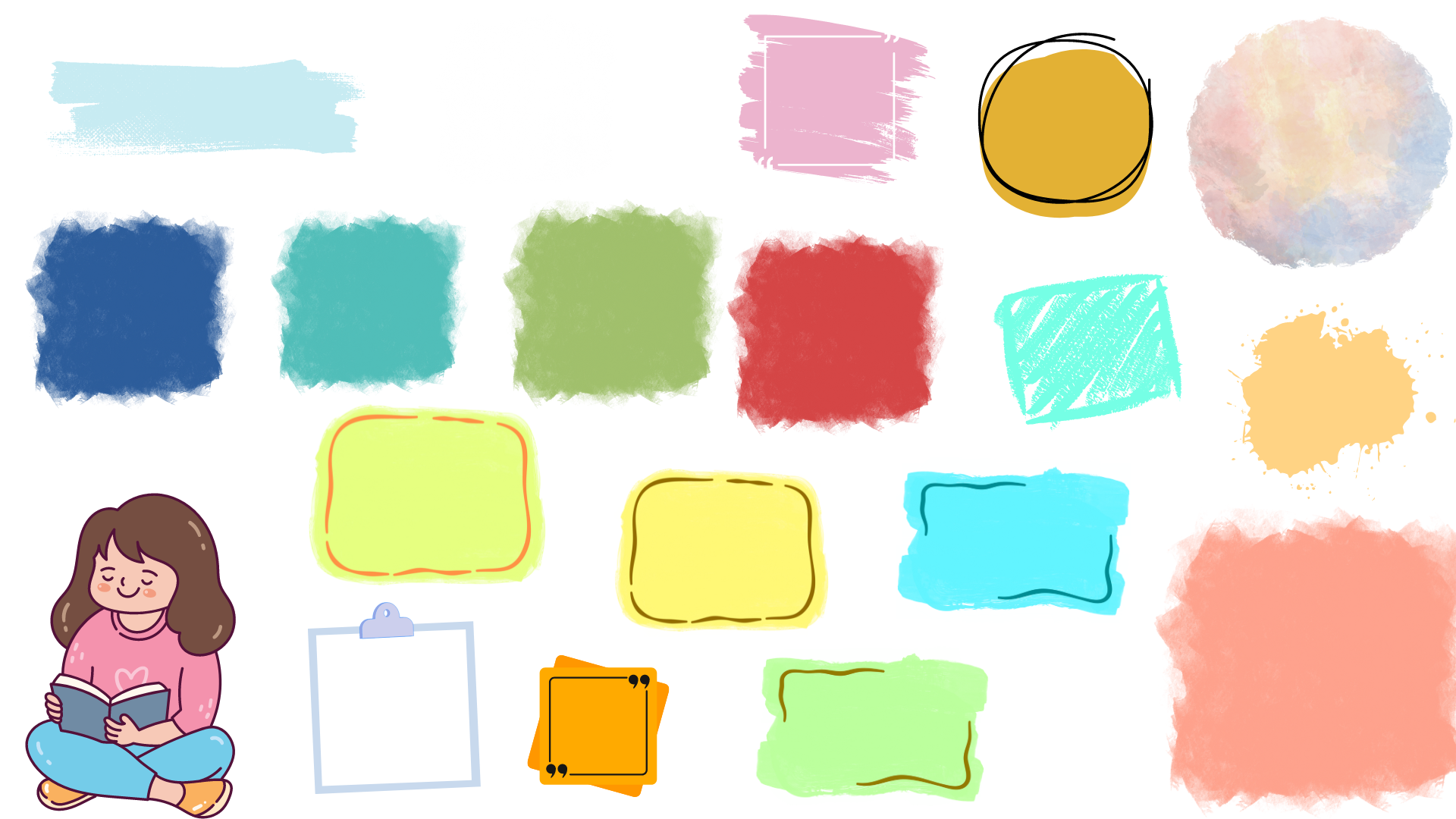 IV.
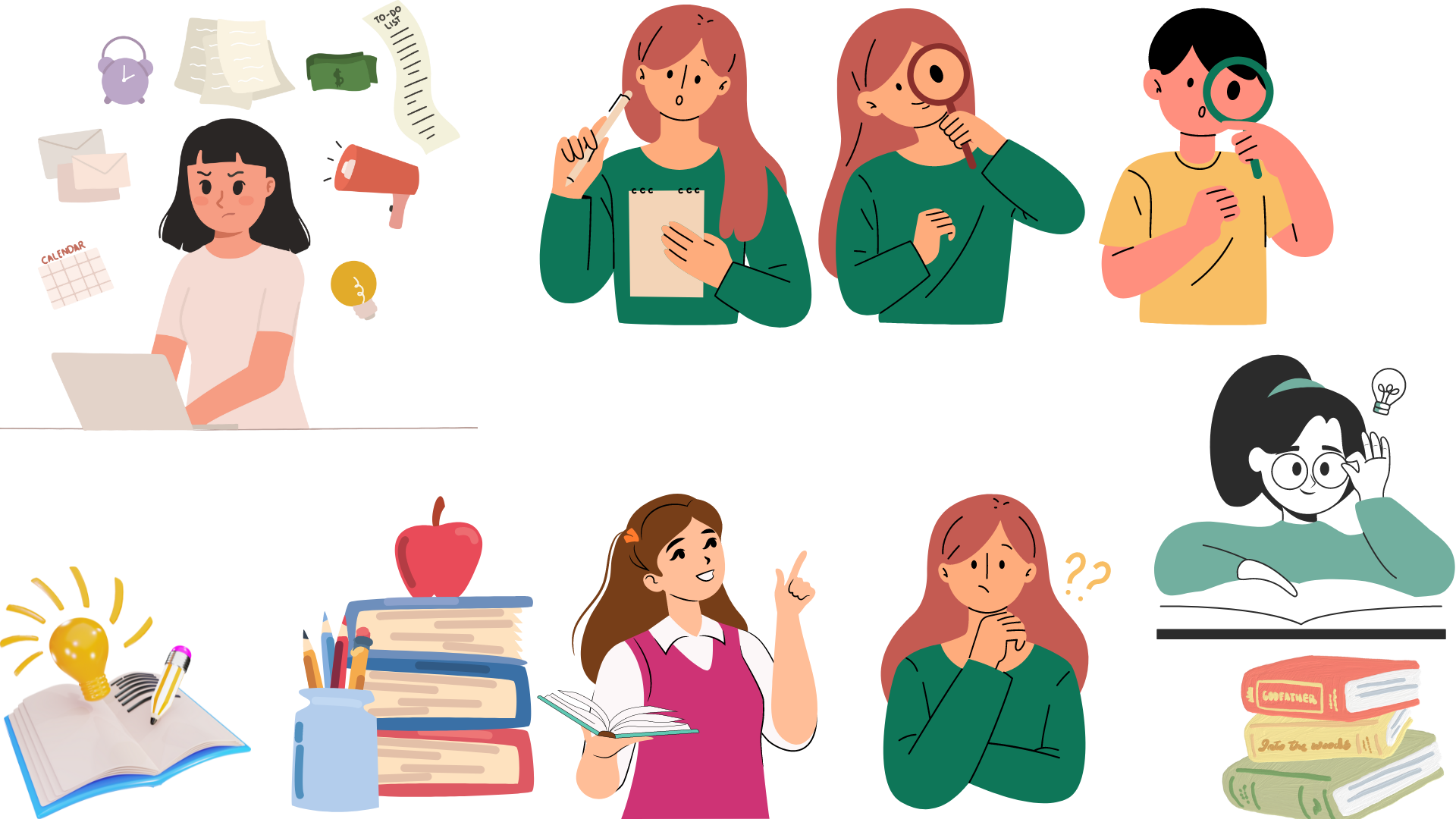 TÌM HIỂU CHI TIẾT.
HOẠT ĐỘNG CẶP ĐÔI
Nhiệm vụ:
Xác định vấn đề được bàn luận và vẽ sơ đồ bố cục của bài nghị luận.
Từ luận đề, tác giả đã triển khai các luận điểm theo trình tự nào?
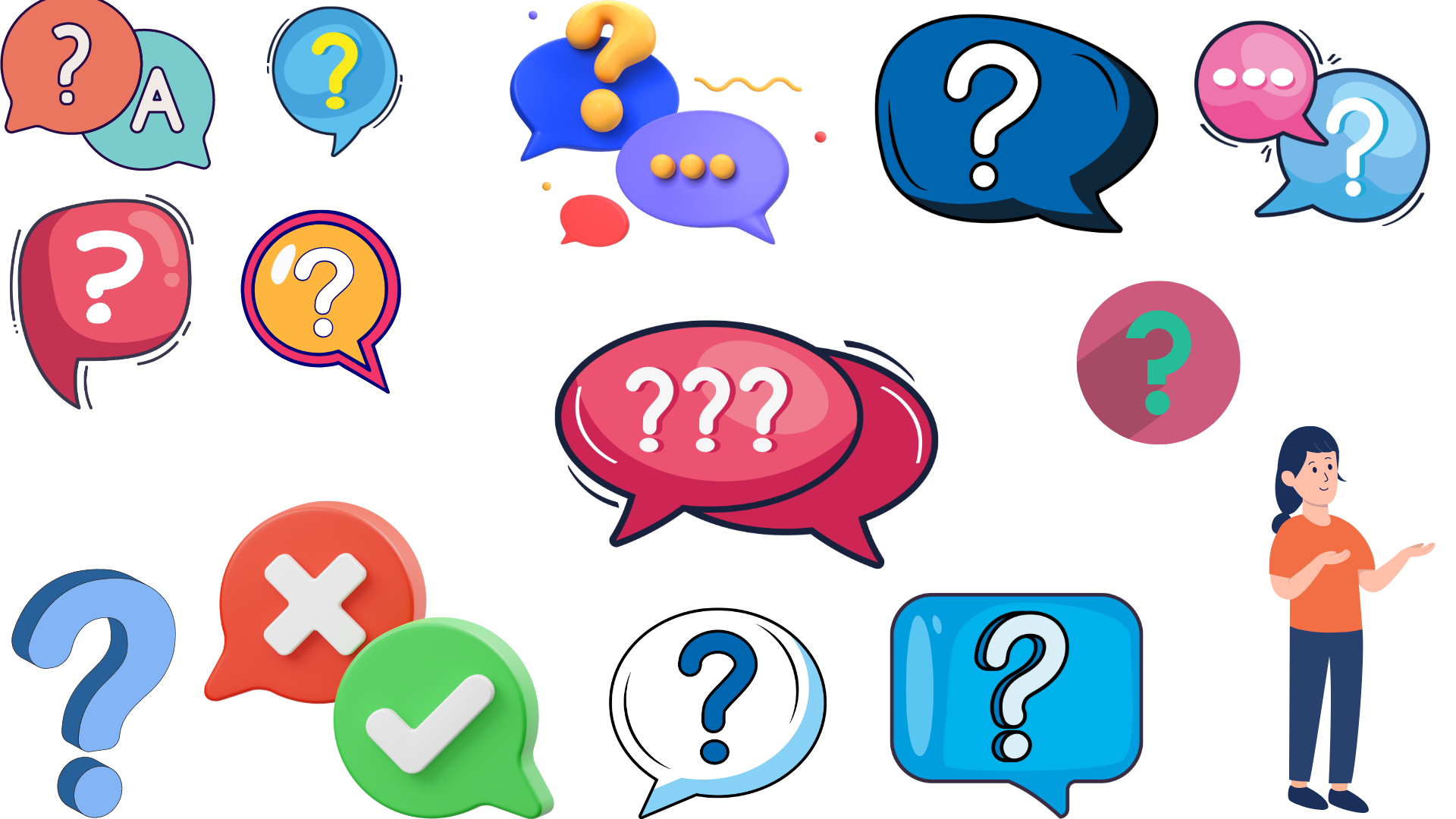 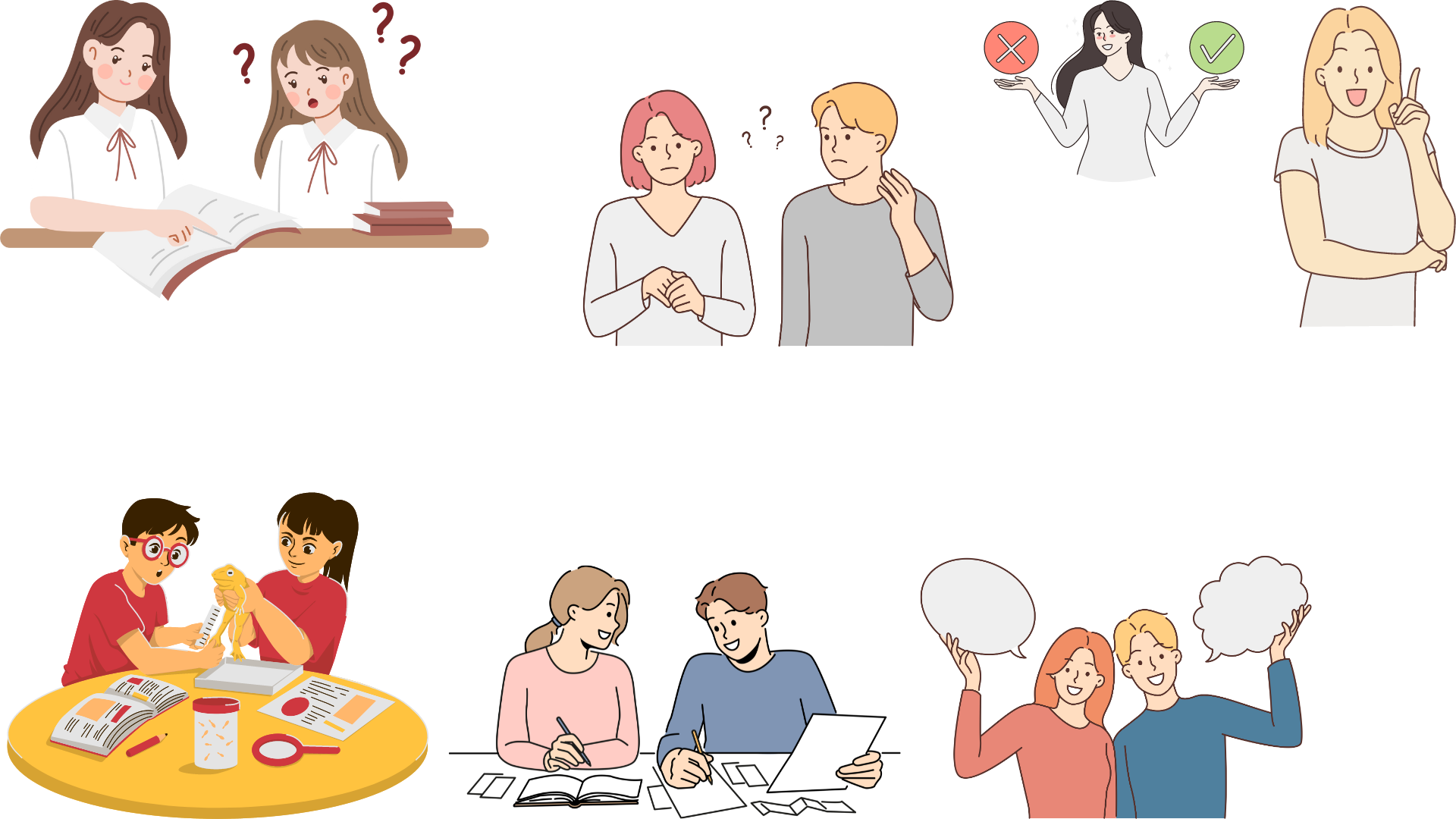 Vấn đề được bàn luận (luận đề): Bi kịch của con người trong tác phẩm Người con gái Nam Xương.
Phần 1: Giới thiệu khái quát về truyện Người con gái Nam Xương và nàng Vũ Thị Thiết.
Phần 2: Khái quát về cuộc đời bi kịch của nhân vật Vũ Nương.
Bố cục
Phần 3: Phân tích nguyên nhân gây nên bi kịch của Vũ Nương.
Phần 4: Phân tích sự kết hợp giữa yếu tố hiện thực và kì ảo trong tác phẩm.
Phần 5: Khẳng định sự hấp dẫn của tác phẩm đối với bạn đọc.
Sơ đồ trình tự triển khai luận điểm của văn bản:
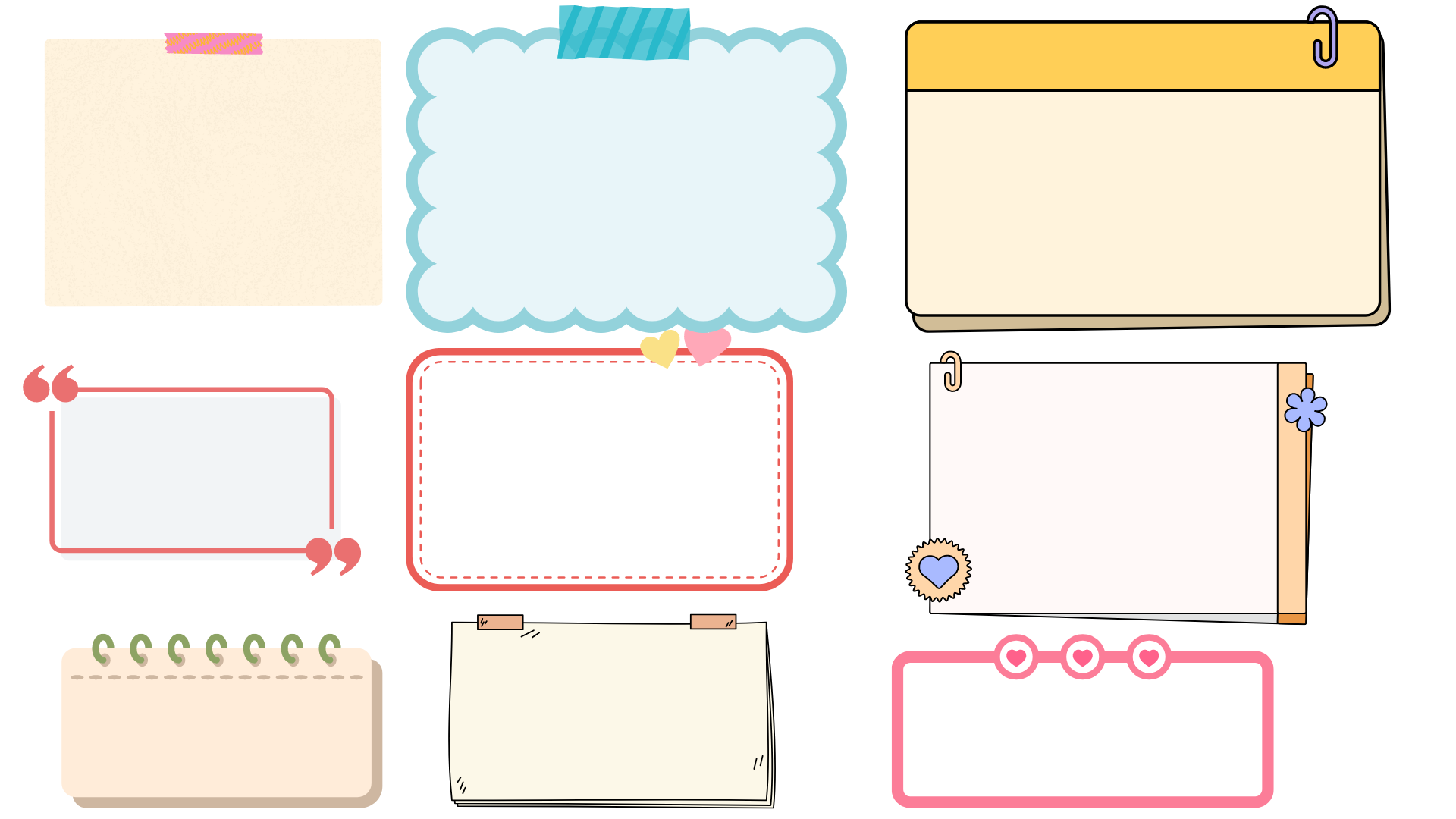 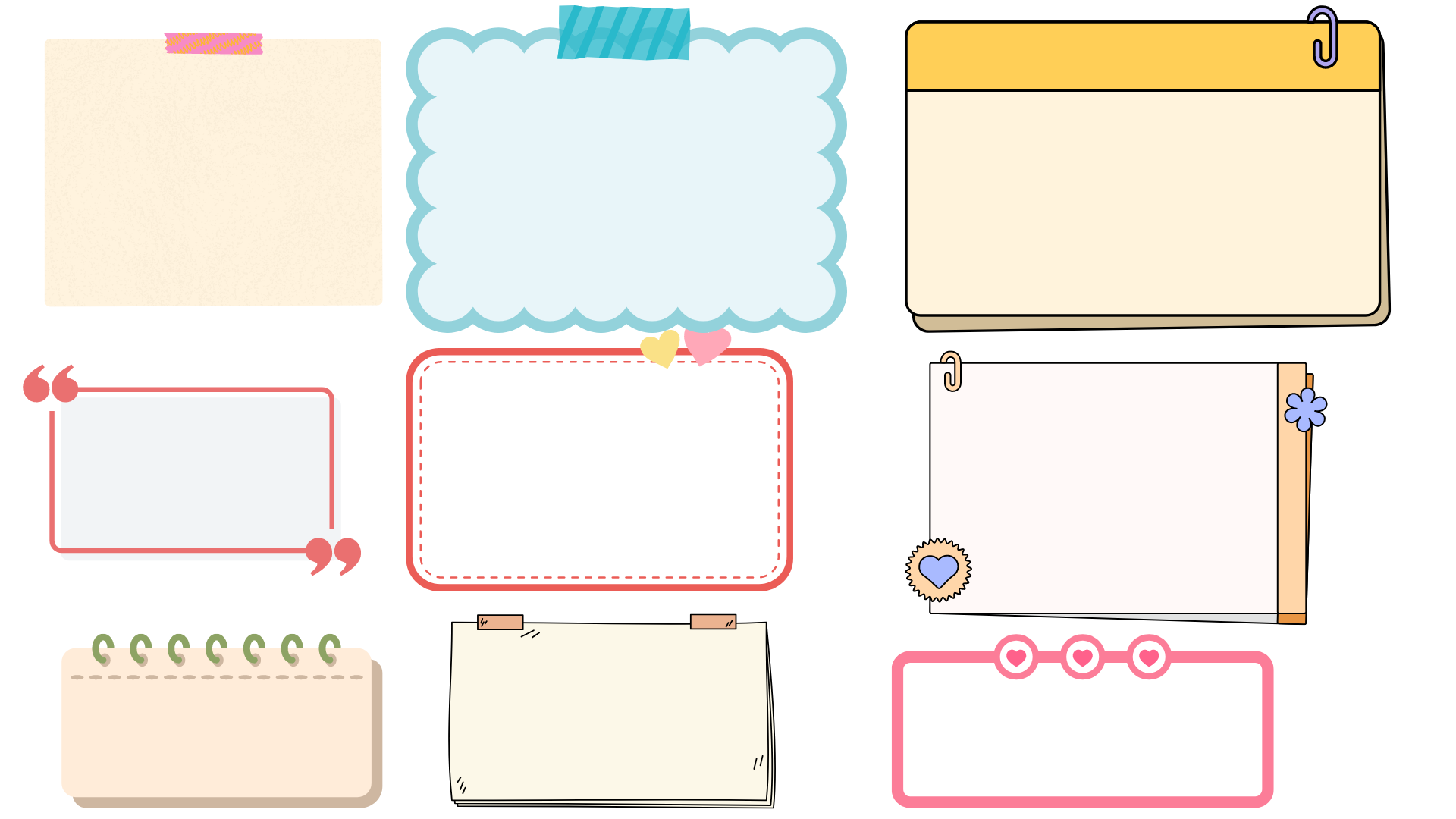 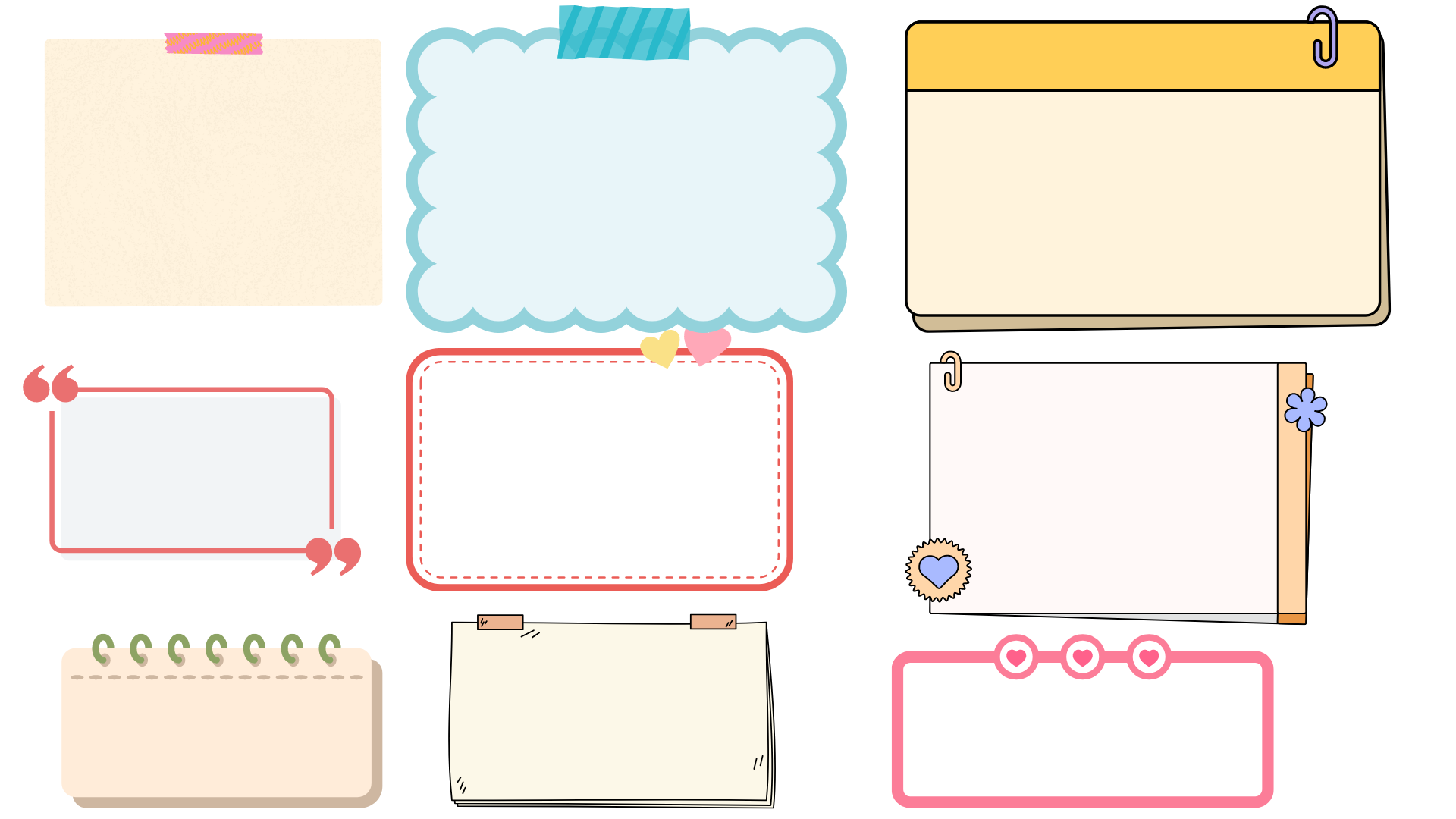 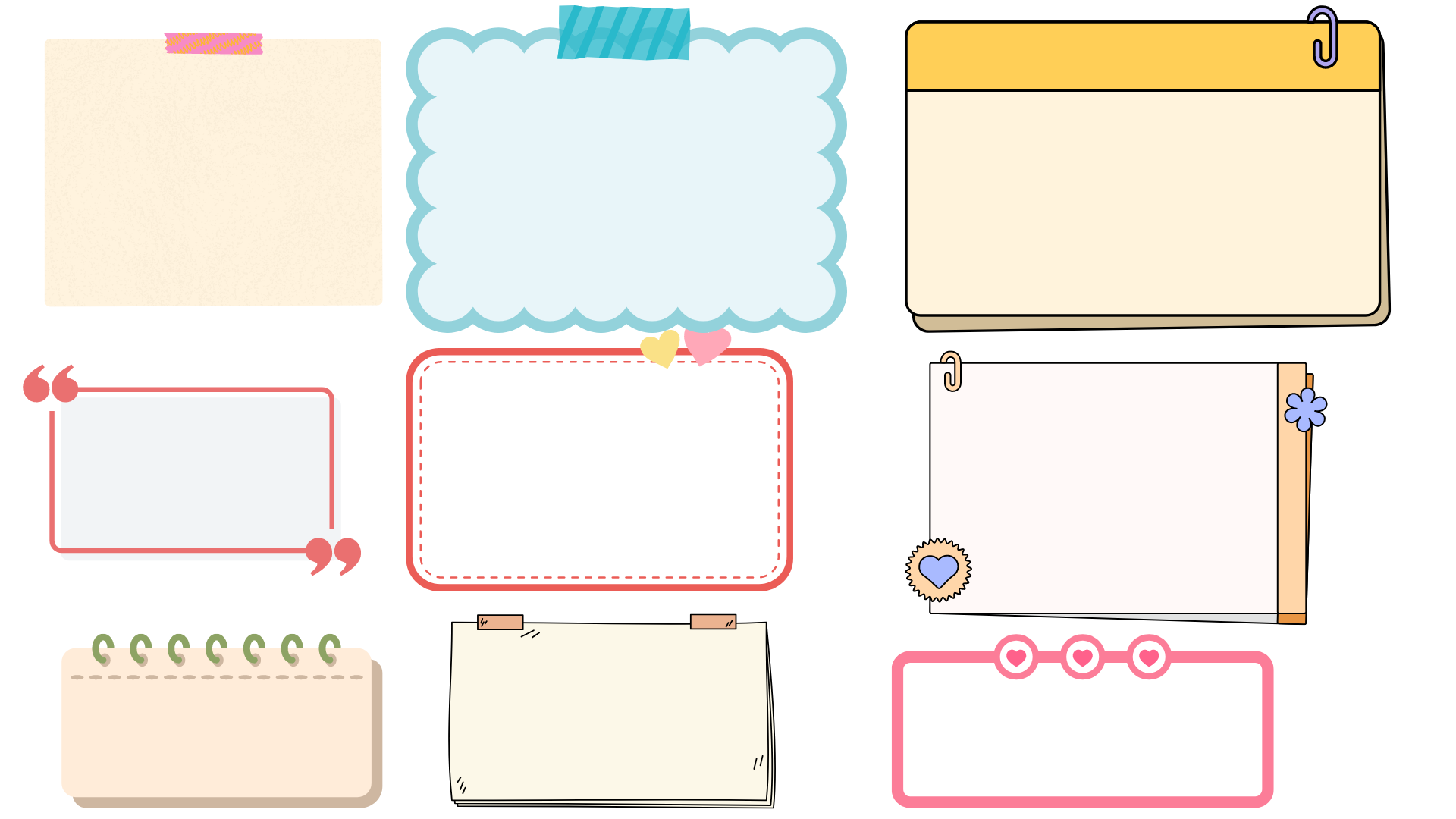 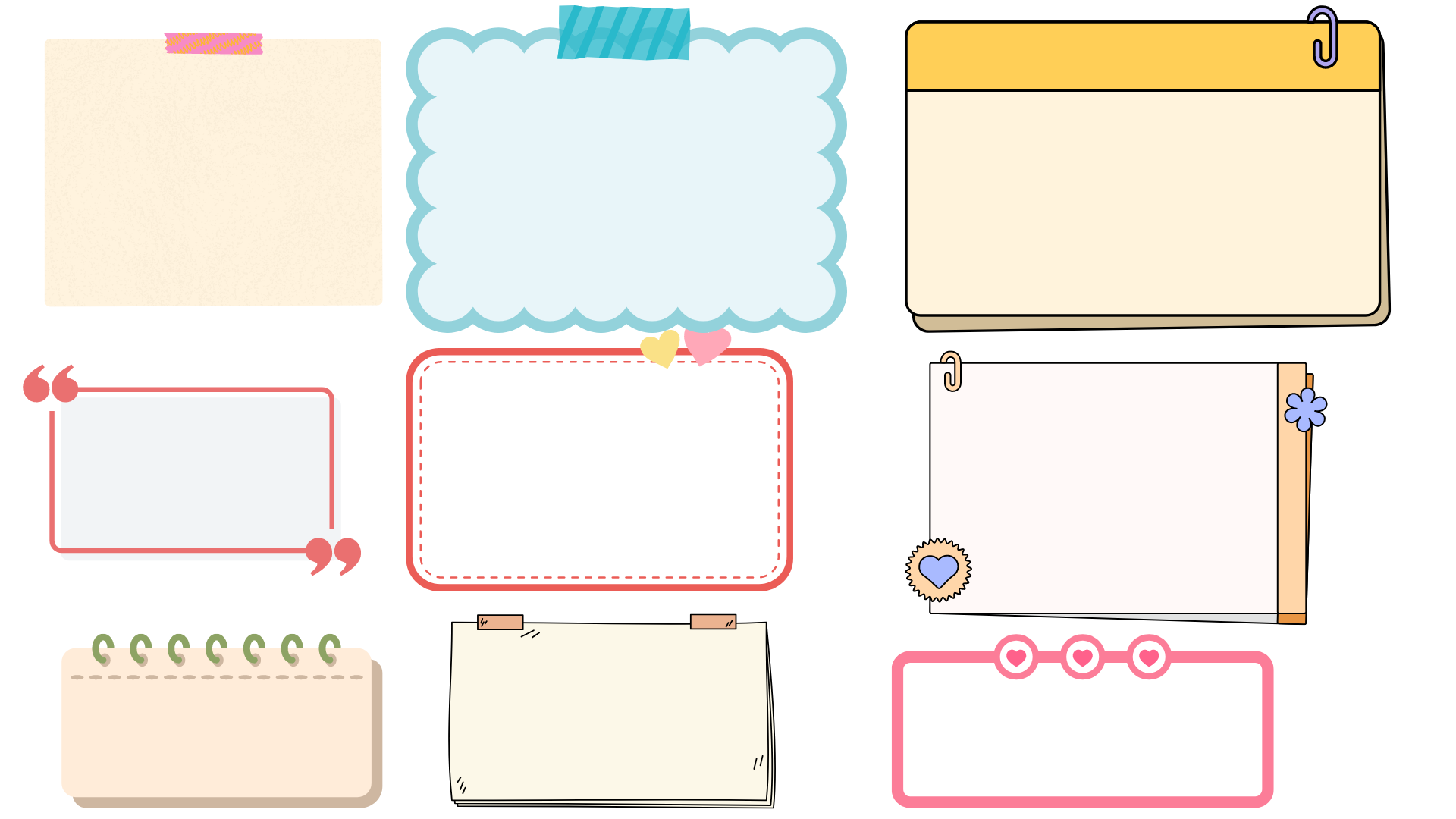 Phần (5): Kết luận.
Phần (1):
Mở đầu.
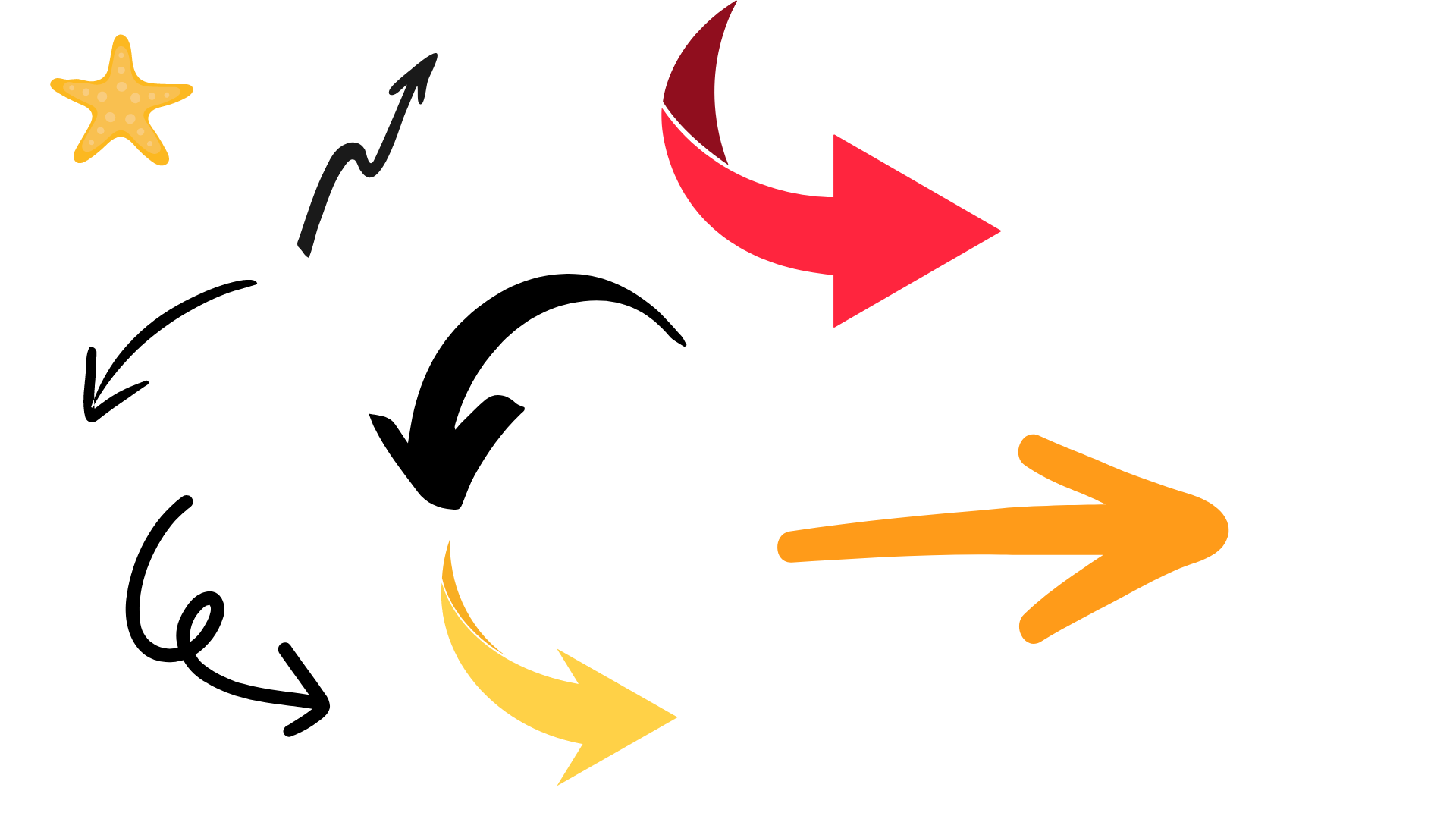 Phần (3): 
Lí giải bi kịch.
Phần (2): 
Nhận diện bi kịch.
Phần (4): 
Hoá giải bi kịch.
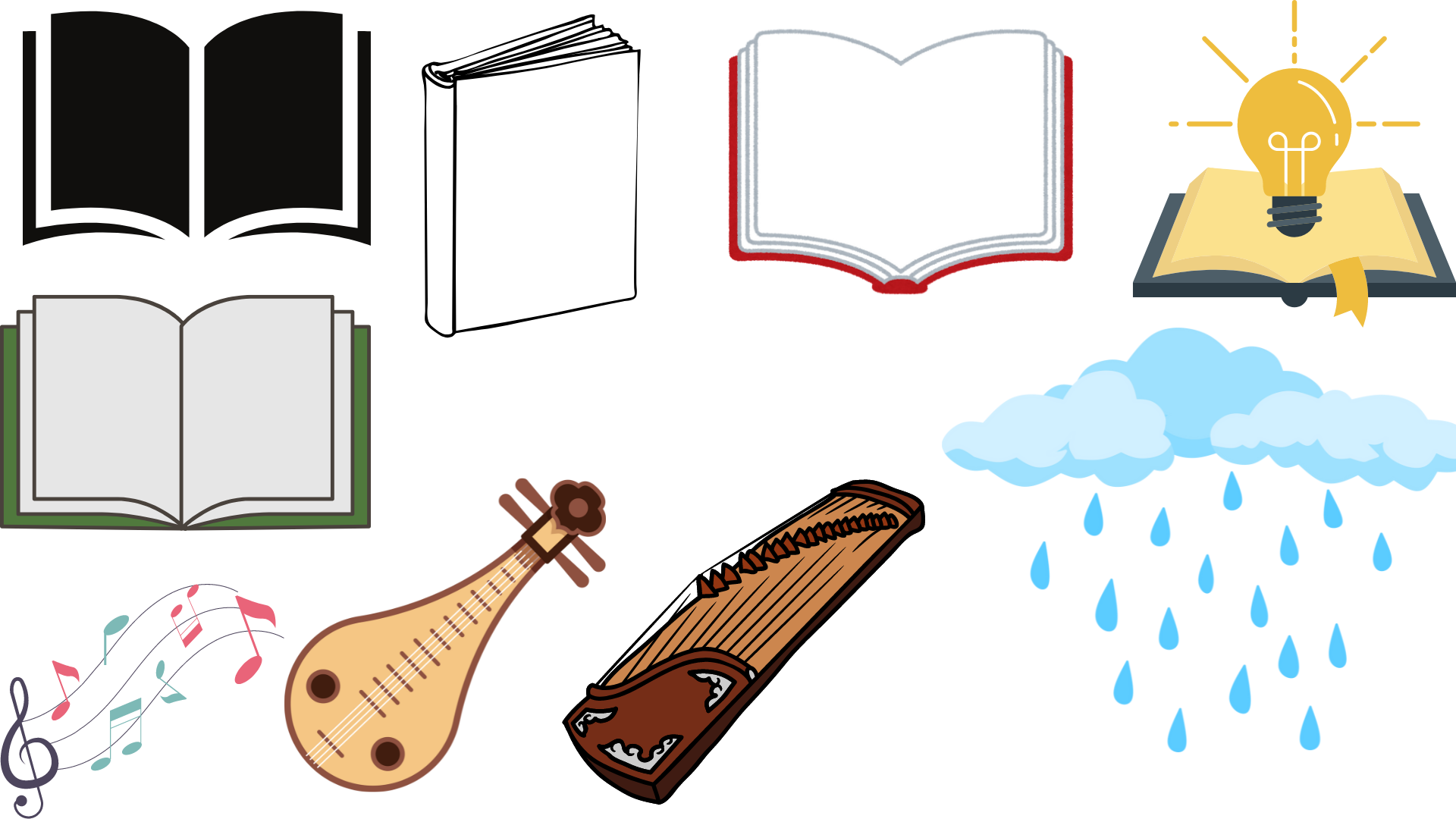 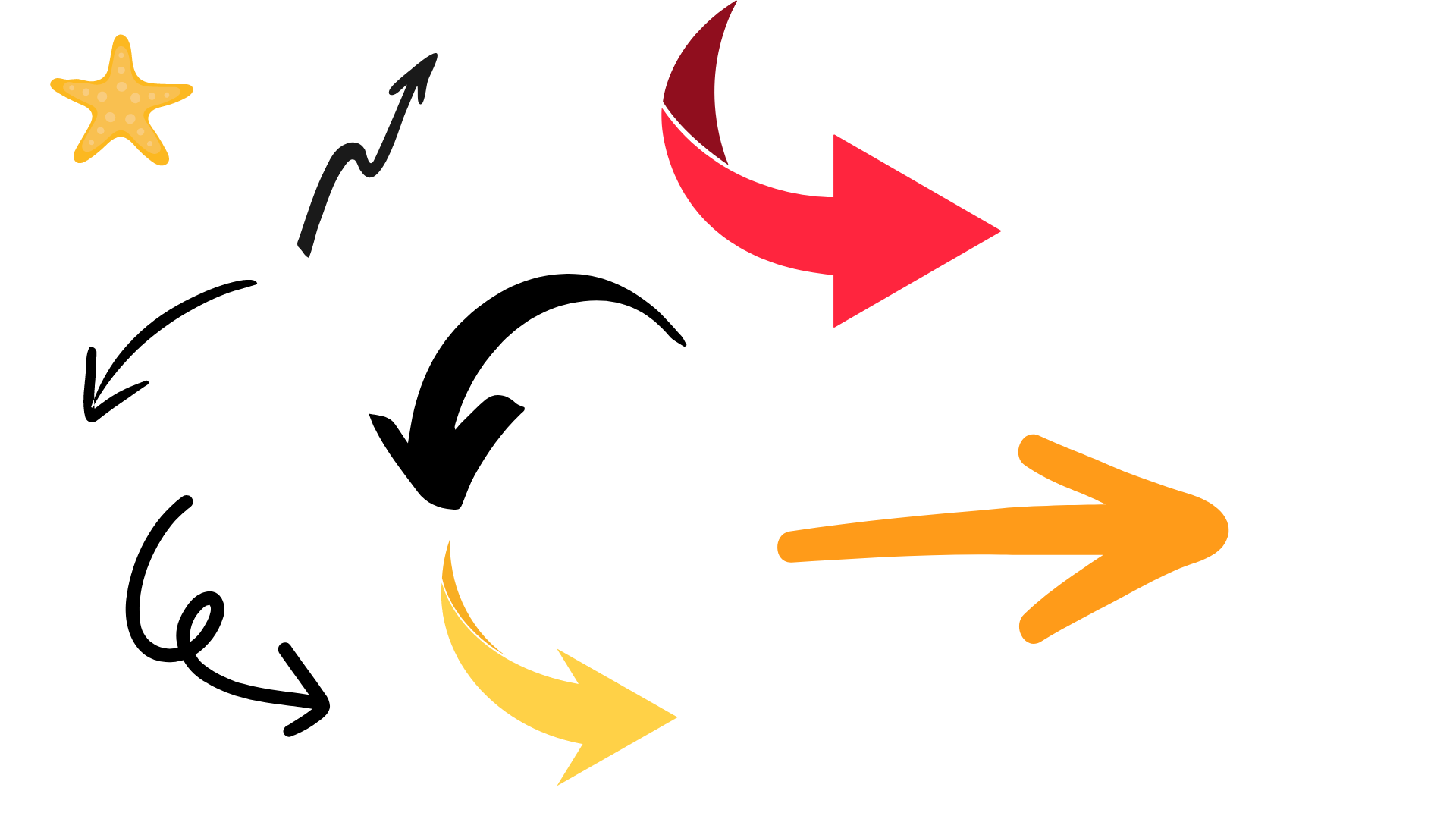 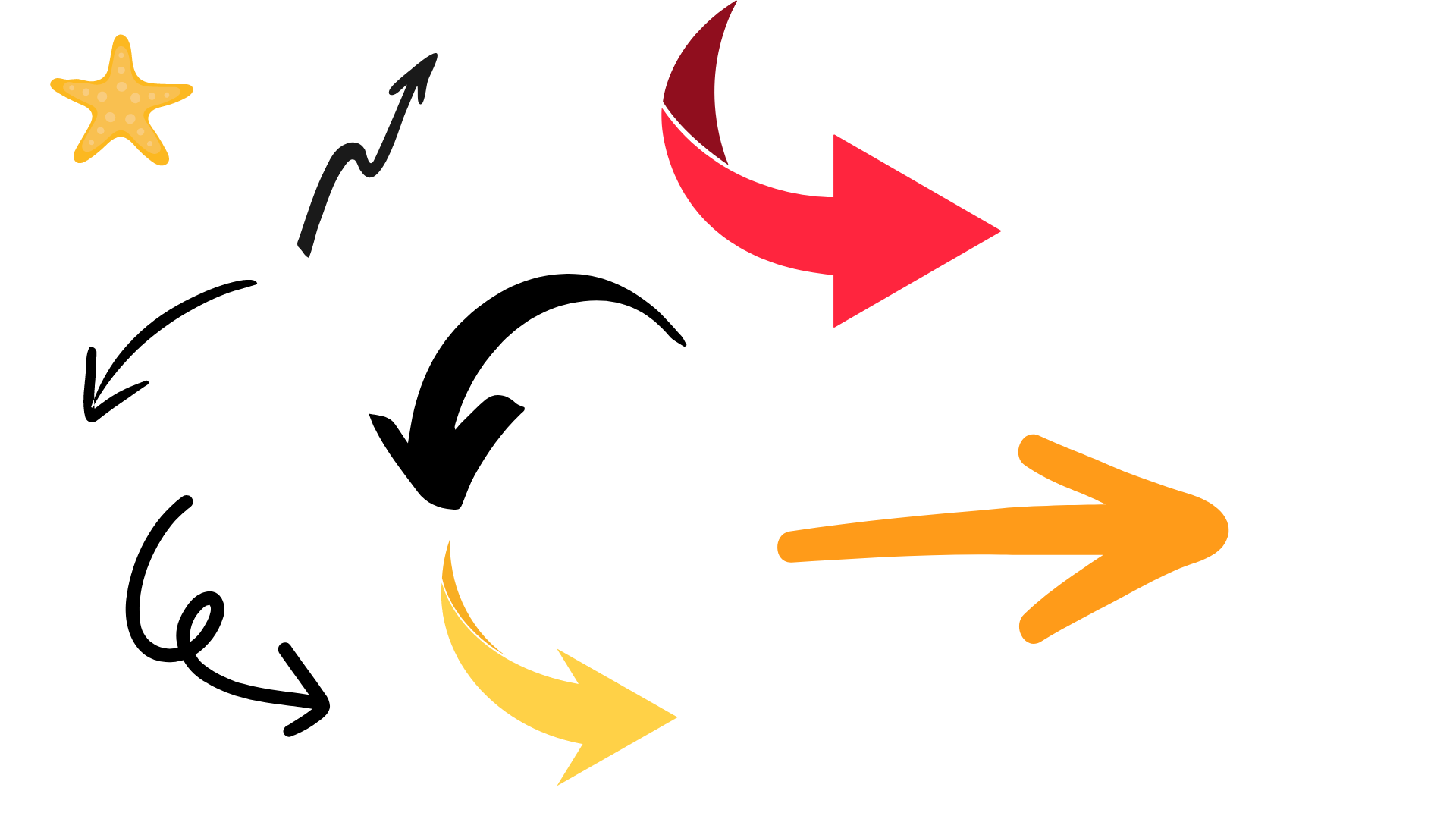 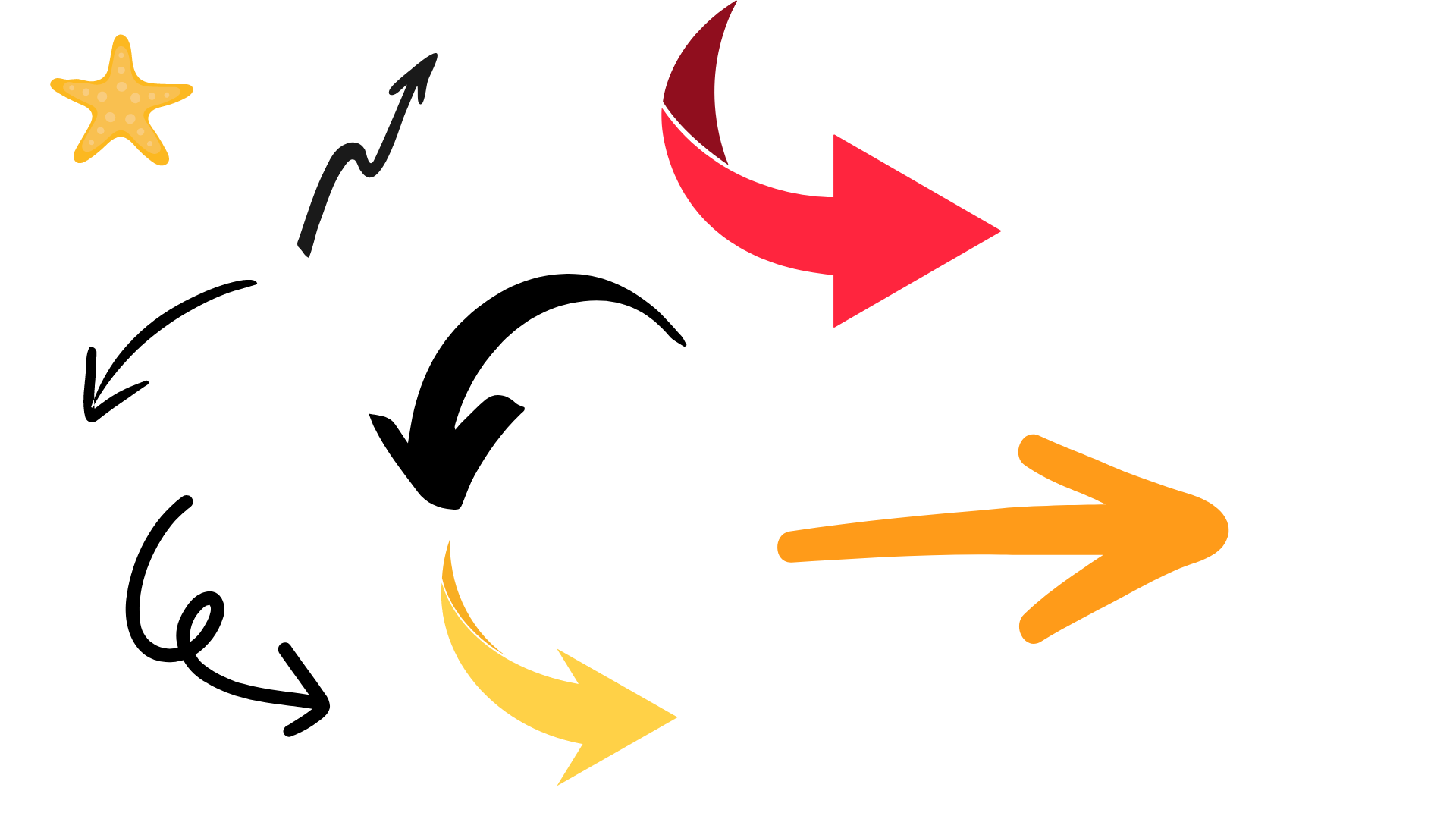 2. Quan điểm, cách đánh giá, kiến giải của người viết về nội dung tác phẩm.
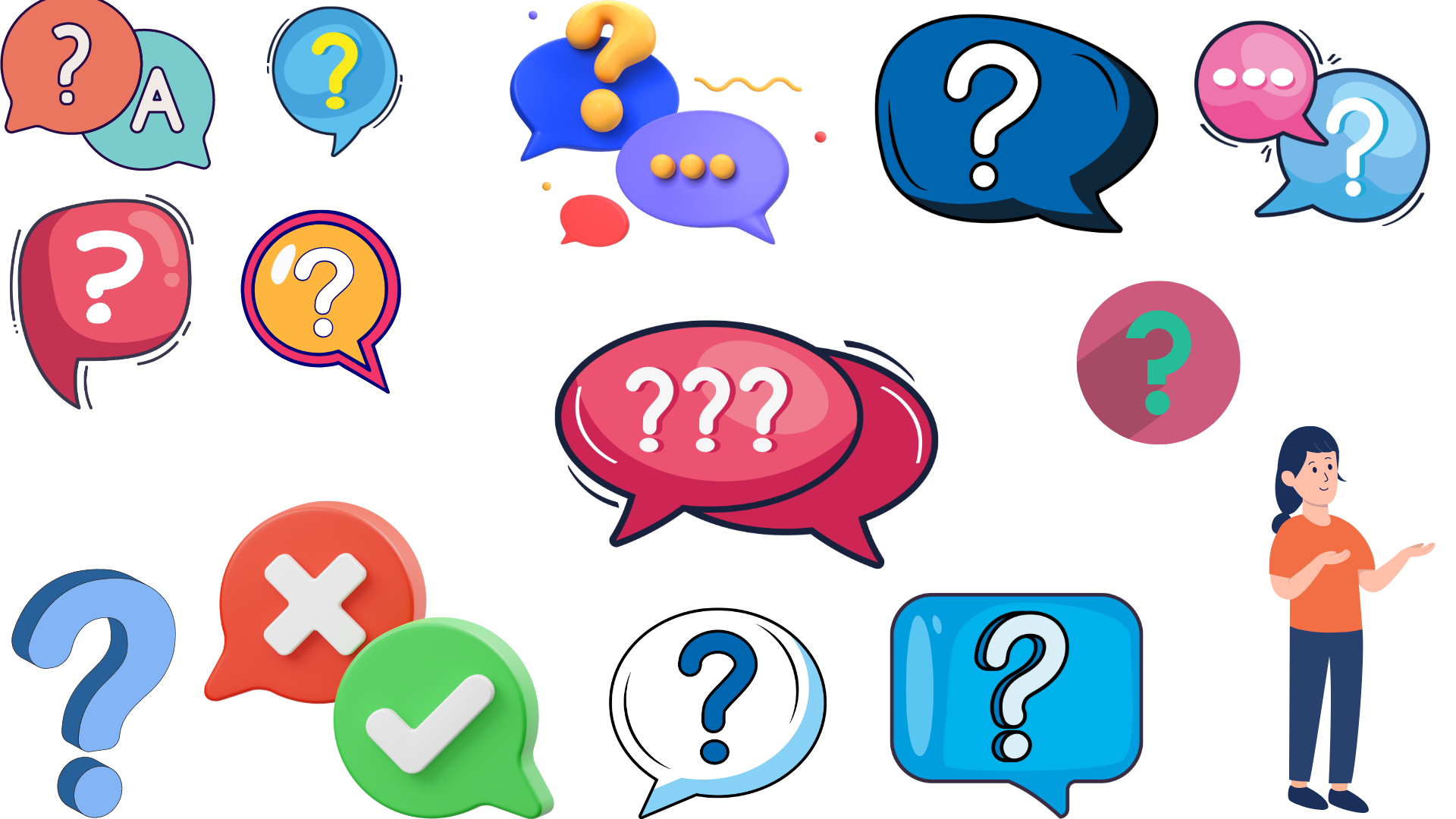 HOẠT ĐỘNG NHÓM
Đọc phần (2) và cho biết, theo tác giả, bi kịch của nhân vật Vũ Nương là gì? Tác giả đã làm sáng tỏ bi kịch ấy qua những lí lẽ và bằng chứng nào? Hoàn thành vào bảng dưới đây.
Đọc phần (3) và cho biết, theo tác giả, điều gì đã khiến Vũ Nương gieo mình xuống sông tự tử. Em có suy nghĩ gì về cách lí giải của tác giả? Hoàn thành câu trả lời vào Phiếu học tập số 1.
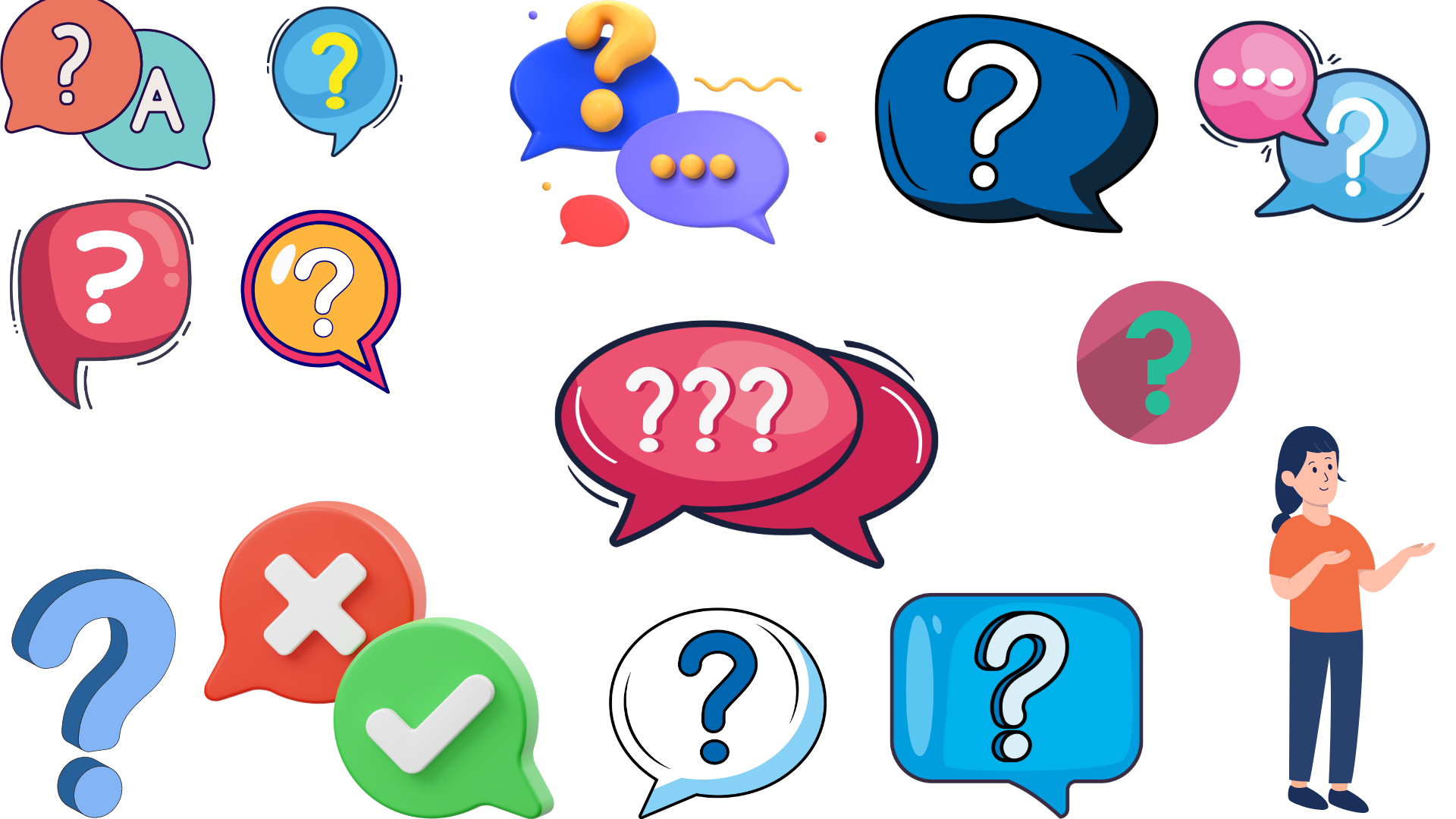 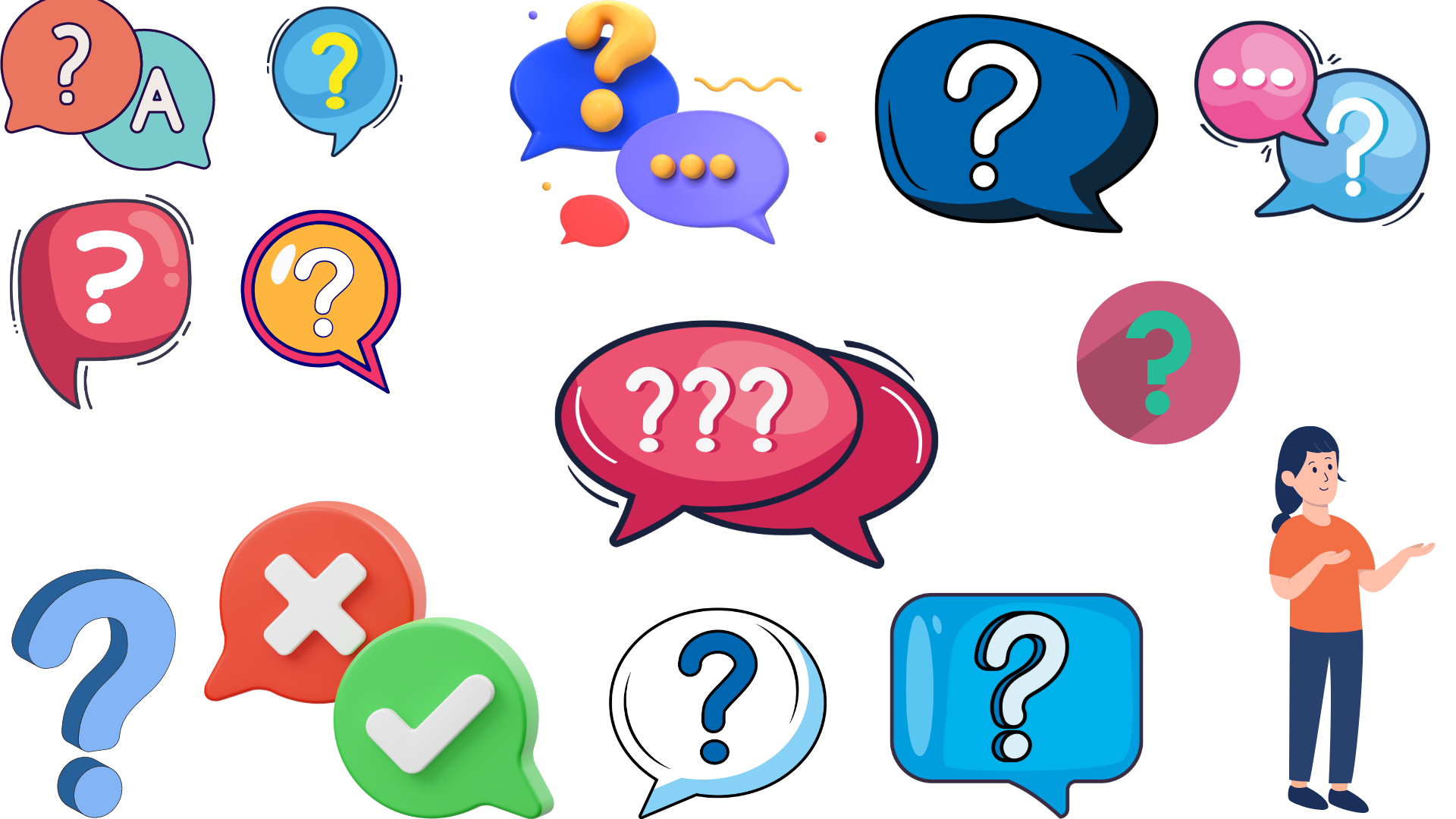 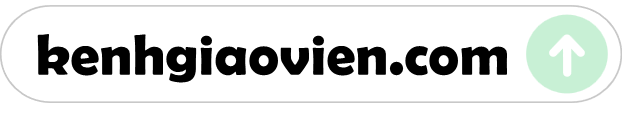 Bi kịch của Vũ Nương trong phần (2):
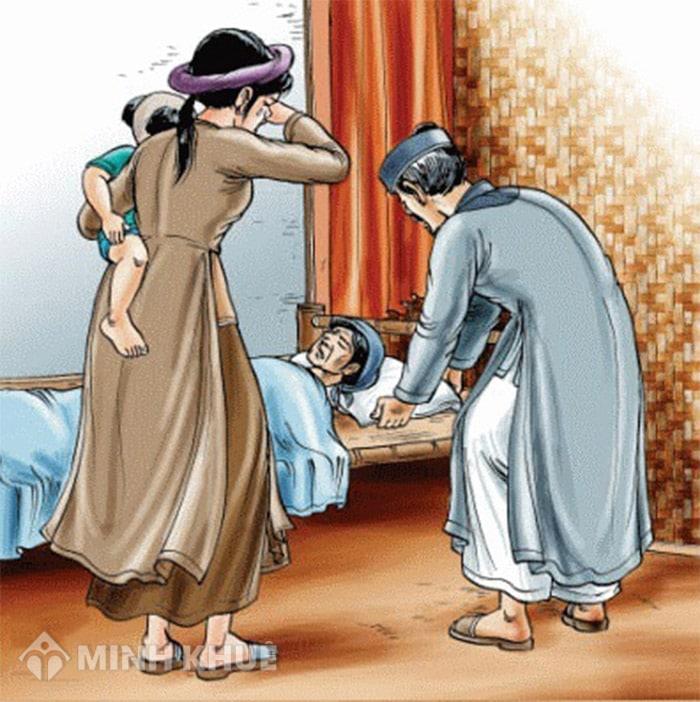 …………………………………………………………………………………………………………………………………………………………………………………………………………………………………………………………………………
PHIẾU HỌC TẬP SỐ 1
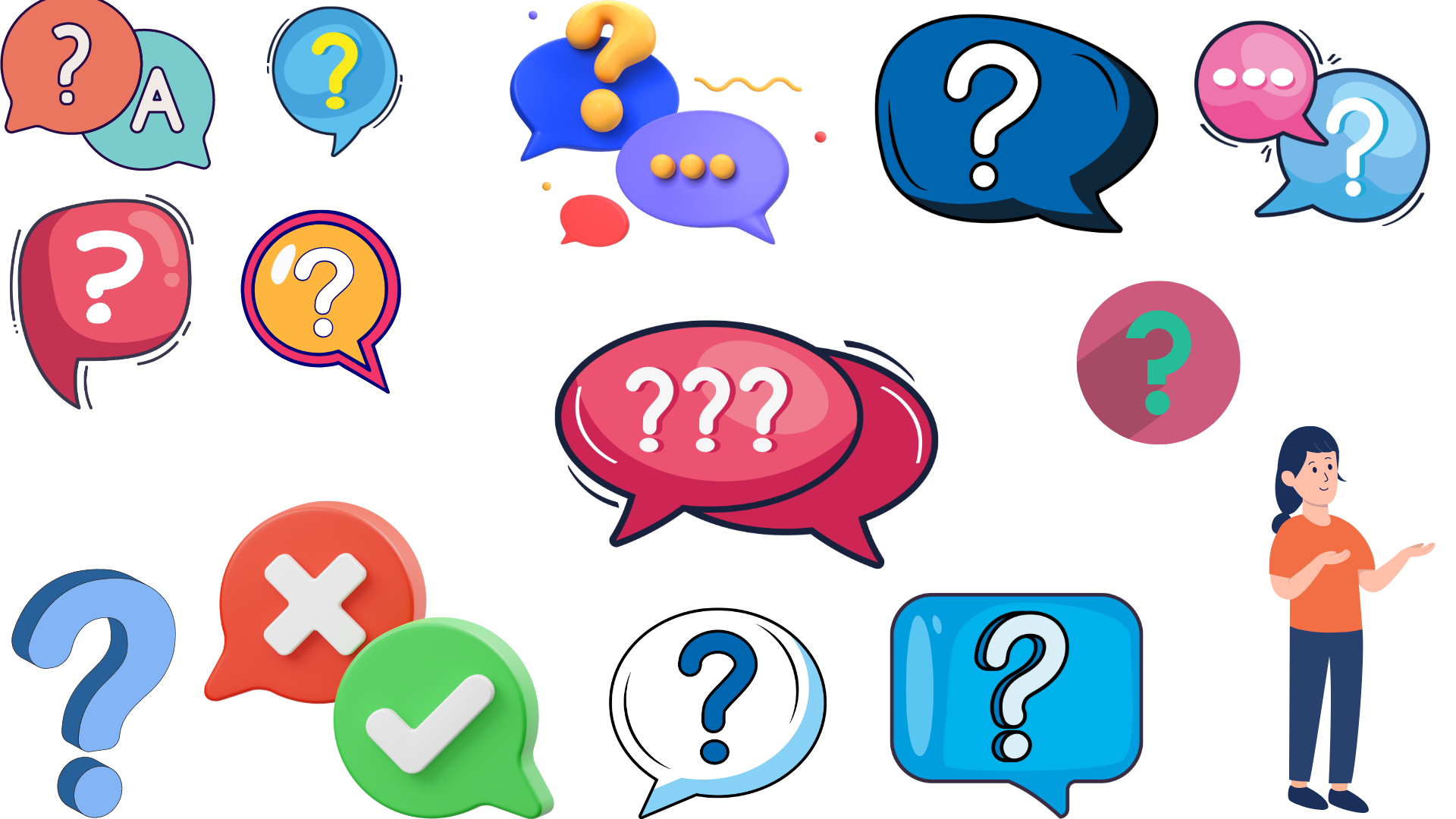 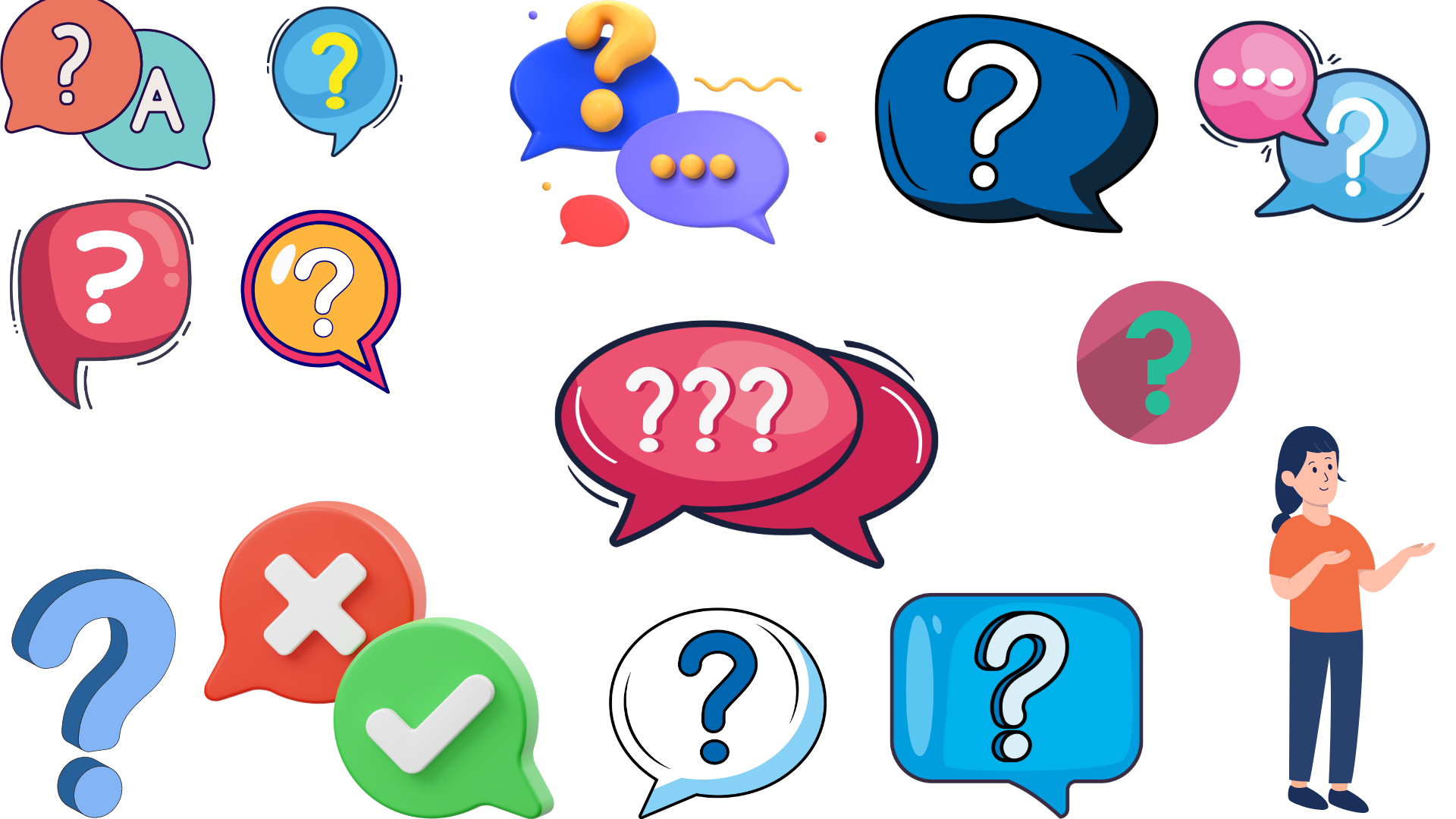 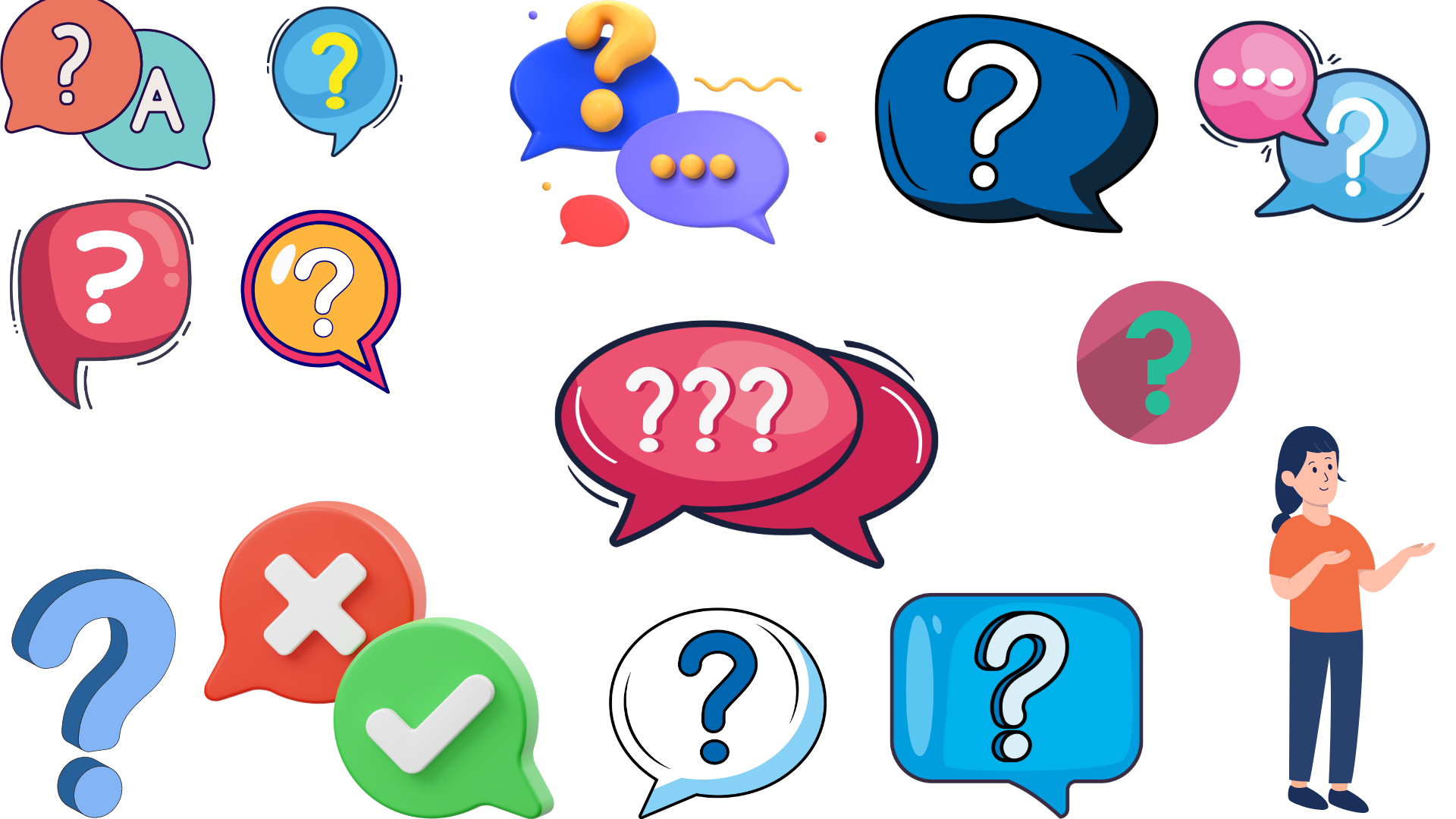 Nguyên nhân dẫn đến Vũ Nương    tự vẫn:  …………..
…………………………………………...............................
Cách lí giải:
………………………………………………………………………………………………………...
Đánh giá về cách lí giải: ……………
……………………………………………………………………………………
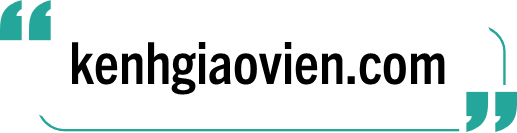 a. Bi kịch của Vũ Nương.
Bi kịch của nhân vật Vũ Nương từ sự khái quát, tổng hợp ý của toàn bộ phần (2).
Hiểu lầm.
Chồng và con
(hai người thân yêu nhất của nàng)
Bi kịch
Bị nghi ngờ lòng chung thuỷ.
Lí lẽ:
Xinh đẹp, chu toàn, có phẩm chất tốt đẹp của người phụ nữ yên bề nghi gia nghi thất.
Lẽ ra nàng phải được hạnh phúc.
(“Cuộc đời Vũ Nương tuy ngắn ngủi ... làm vợ, làm mẹ!”).
“Ngày sum họp cùng chồng, cũng là ngày nàng phải vĩnh viễn lìa xa tổ ấm. Và đau đớn hơn, kẻ đẩy nàng vào cái chết bi thảm không phải ai xa lạ, mà chính là người chồng nàng hằng “ba năm giữ gìn một tiết” đợi chờ và đứa con trai duy nhất mà nàng suốt ba năm nâng niu bú mớm”.
Rơi vào    bi kịch.
Cuộc đời oái oăm.
Bằng chứng:
Trích ý gián tiếp từ tác phẩm.
Trích dẫn trực tiếp từ tác phẩm.
Không được đặt trong dấu ngoặc kép.
Đặt trong dấu ngoặc kép.
(Đoạn bằng chứng: “Đứa trẻ thì ngây thơ, chỉ kể lại những điều mà đêm đêm mẹ thường dạy khi cha vắng nhà... hàm hồ và mù quáng”).
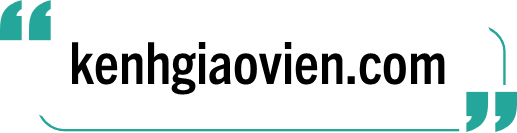 b. Nguyên nhân khiến Vũ Nương gieo mình xuống sông Hoàng Giang.
Trương Sinh ghen tuông mù quáng.
Nàng không có cách nào chứng minh sự trong sạch của mình.
Gieo mình xuống sông để bày tỏ tấm lòng trong trắng.
Vũ Nương không hiểu được tâm lí chồng để tránh đi ngờ vực.
Ghen tuông 
không đáng có.
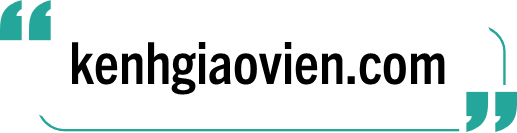 Cách lí giải của tác giả
Căn cứ trên các tình tiết trong văn bản.
Cách hành xử của chàng.
Suy luận một cách hết sức lô-gíc diễn biến tâm lí của nhân vật Trương Sinh.
Cắt nghĩa
Dựa trên sự suy luận tỉ mỉ về tâm lí của nhân vật, mặc dù đời sống tâm lí của nhân vật trong văn học trung đại thường không được miêu tả trực tiếp.
Đánh giá cách lí giải:
Người viết
Phân tích của tác giả.
Nhập tâm.
Thấu hiểu thế giới nội tâm nhân vật.
Người vợ - người chồng
Nhìn nhận nguyên nhân gây nên kết cục bi kịch.
2 phía
Toàn diện.
Khách quan – chủ quan
3. Cách đánh giá của người viết về những đặc sắc       nghệ thuật của tác phẩm Người con gái Nam Xương.
Nhiệm vụ:
Nét đặc sắc nào trong truyện truyền kì của Nguyễn Dữ được làm rõ ở phần (4)?
Đọc phần (3) và phần (5), cho biết tác giả đã làm nổi bật nét độc đáo trong truyện truyền kì của Nguyễn Dữ bằng cách nào? Những câu văn nào giúp em hiểu rõ về nét độc đáo đó?
Phần (5) có vai trò gì trong bài nghị luận? Câu văn nào giúp em xác định được vai trò ấy?
HOẠT ĐỘNG NHÓM
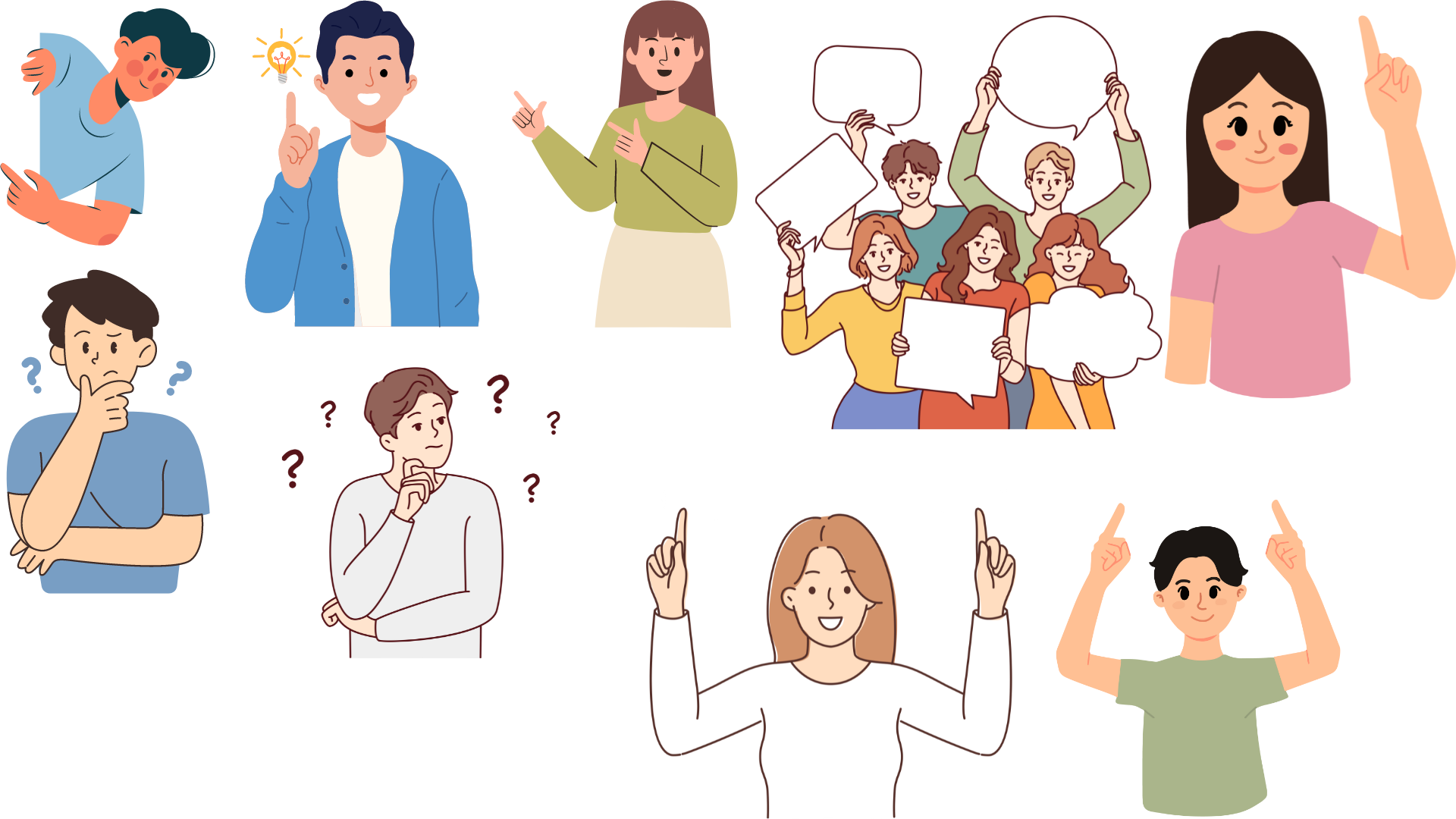 a. Nét đặc sắc trong truyện truyền kì của Nguyễn Dữ.
Phần 4
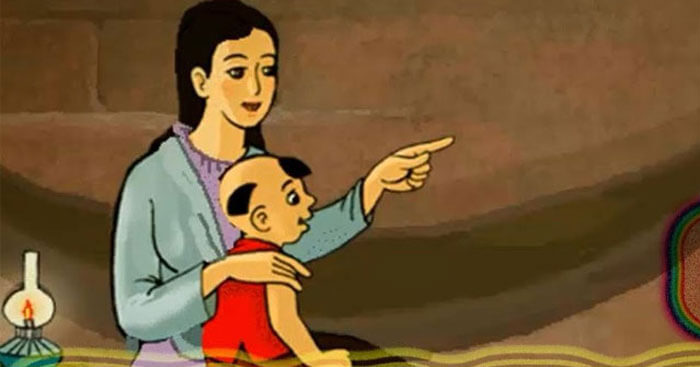 Yếu tố hiện thực
Yếu tố kì ảo
Ước mơ
Đời thực
Dung hoà.
Yếu tố kì ảo.
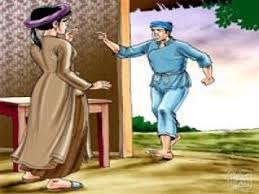 Vũ Nương được minh oan, hội ngộ với Trương Sinh dù chỉ trong chốc lát.
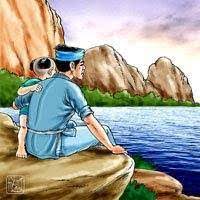 Yếu tố hiện thực.
Sự đoàn tụ chỉ diễn ra trong khoảnh khắc, còn chia li mới là vĩnh viễn.
Tác giả bài nghị luận khái quát vấn đề:
Nhan đề: “Người con gái Nam Xương” là bi kịch của con người nói chung chứ không giới hạn ở một số phận cụ thể.
Bi kịch của Vũ Nương không chỉ là bi kịch của cá nhân nàng.
Bi kịch của con người.
Bi kịch của gia đình: “đứa trẻ mồ côi, người chồng cô đơn, người vợ bị chết”.
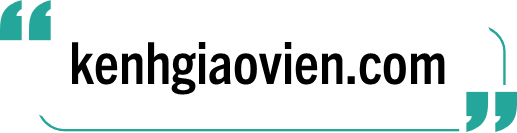 b. Nét độc đáo trong truyện truyền kì của Nguyễn Dữ được làm nổi bật.
Nghệ thuật sáng tạo chi tiết để đẩy câu chuyện đến đỉnh điểm.
Phần 3
Tương quan so sánh với các truyện truyền kì khác của Việt Nam và của các nước Trung Hoa, Nhật Bản, Hàn Quốc,…
“Lấy hình tượng cái bóng người và lời nói ngây thơ của đứa con để đẩy câu chuyện lên tới đỉnh điểm là nét độc đáo riêng của Nguyễn Dữ, không thể tìm thấy trong bất cứ truyện truyền kì nào của Việt Nam cũng như của các nước Trung Hoa, Nhật Bản, Hàn Quốc,...”.
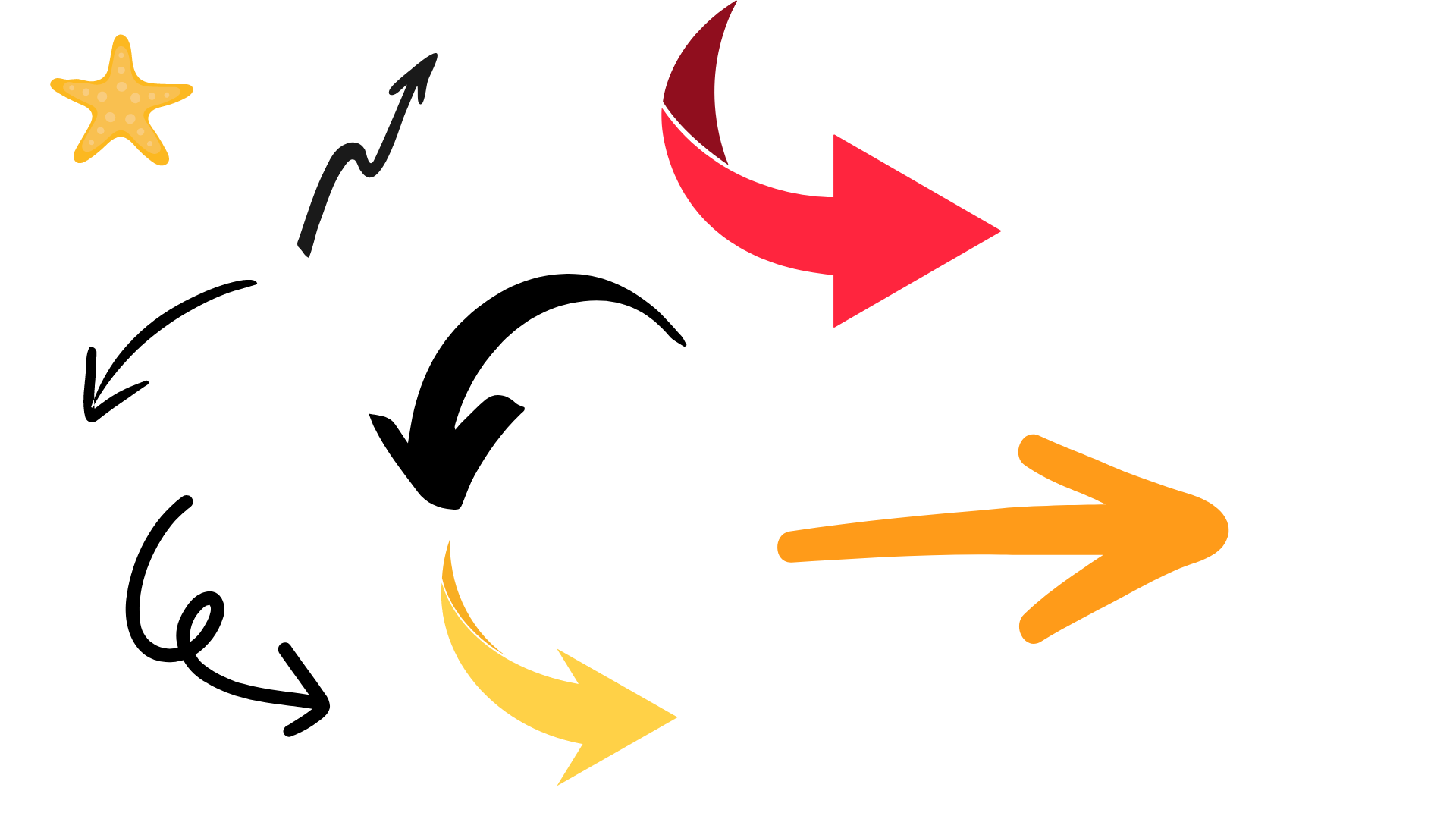 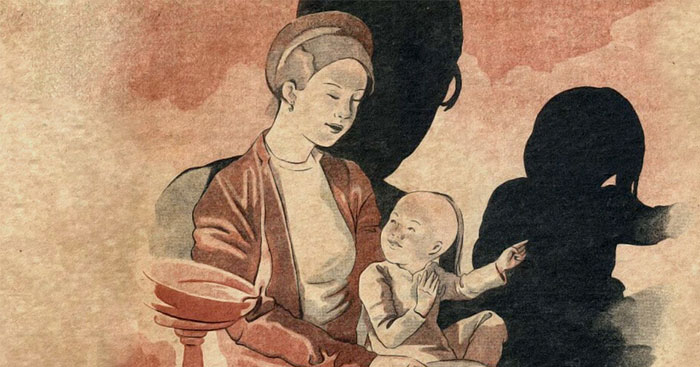 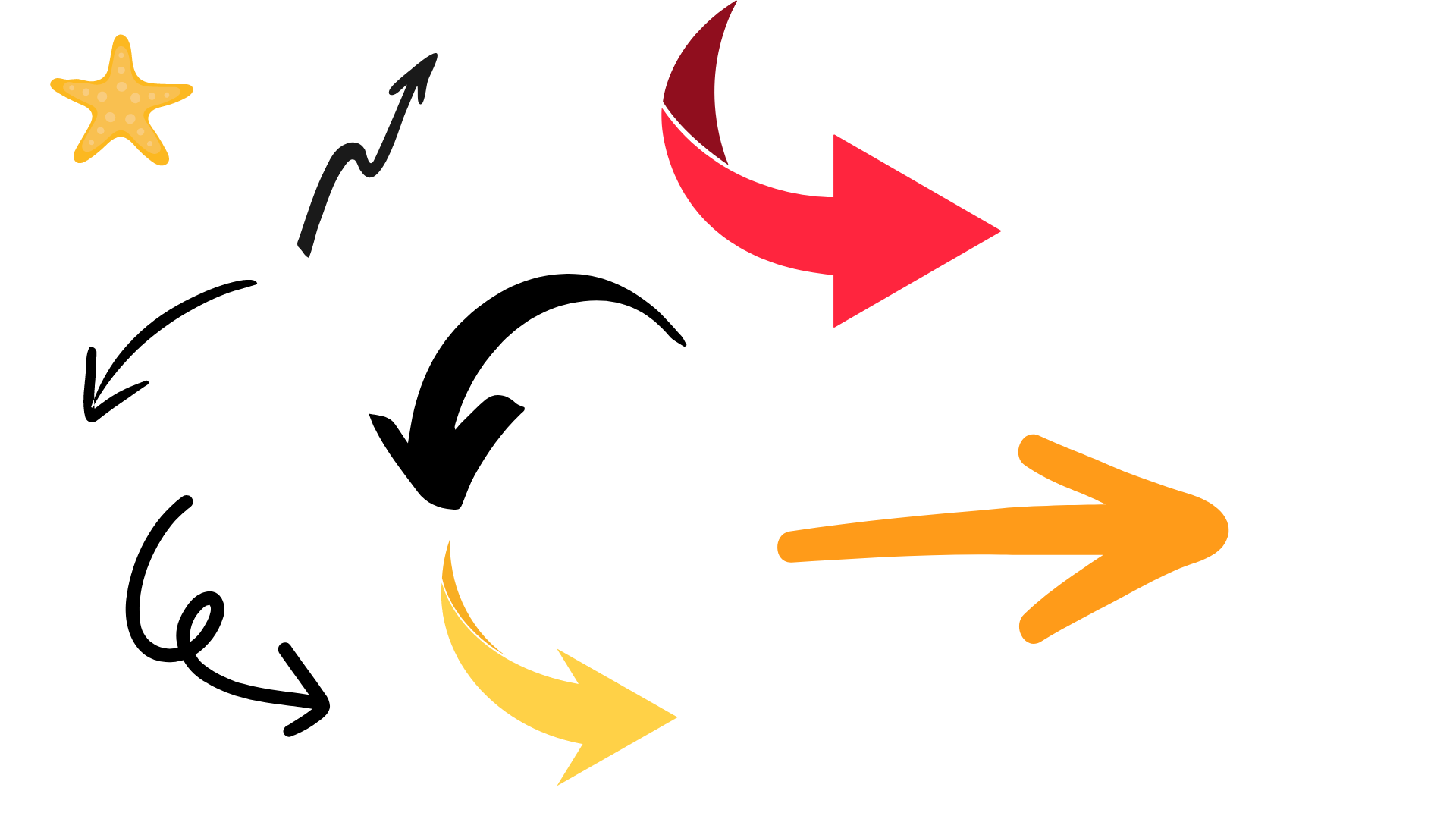 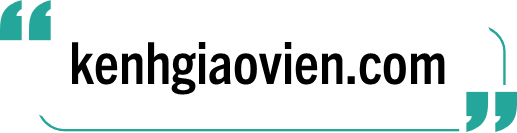 Nghệ thuật xây dựng hình tượng người phụ nữ.
Phần 5
Tương quan so sánh với các truyện khác thuộc thể truyền kì.
“Có thể nói, với “Người con gái Nam Xương”, Nguyễn Dữ đã vượt khỏi những công thức thông lệ về hình tượng người phụ nữ trong thể truyền kì”.
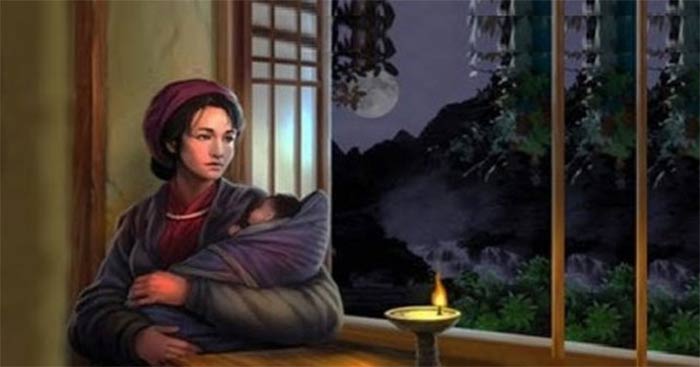 c. Vai trò của phần (5) trong bài nghị luận.
Kết thúc vấn đề trong bài nghị luận.
Khái quát và nâng cao các ý đã phân tích trong bài.
Phần (5)
Khẳng định sức sống của tác phẩm.
Câu văn đảm nhận vai trò này là: “Có lẽ vì vậy mà “Người con gái Nam Xương” vẫn còn sức hấp dẫn đối với bạn đọc ngày nay”.
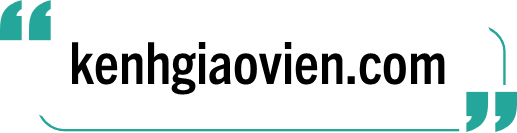 kenhgiaovien
Bài giảng và giáo án này chỉ có duy nhất trên kenhgiaovien.com 
Bất cứ nơi nào đăng bán lại đều là đánh cắp bản quyền và hưởng lợi bất chính trên công sức của giáo viên. 
Vui lòng không tiếp tay cho hành vi xấu.
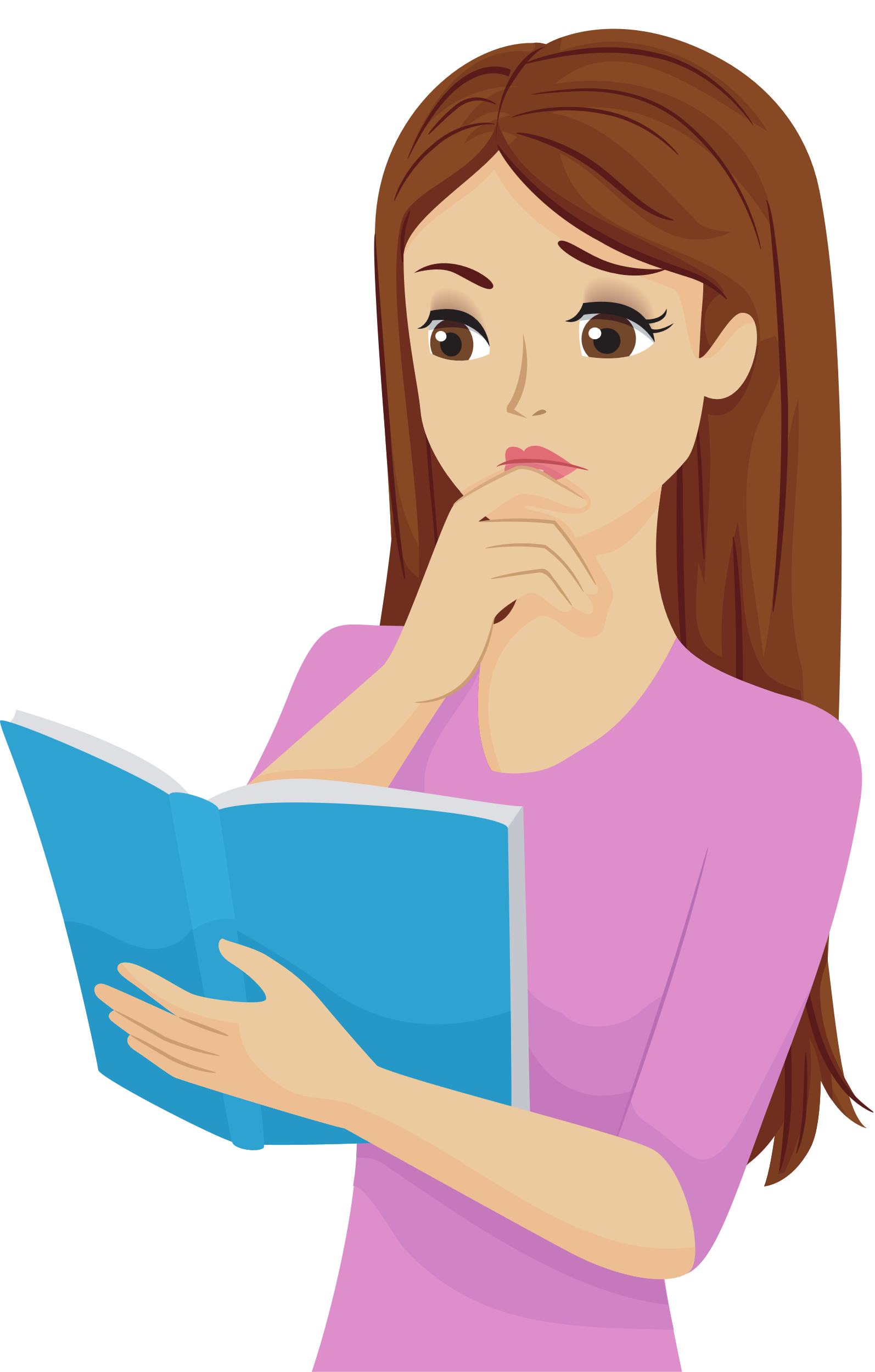 https://kenhgiaovien.com/
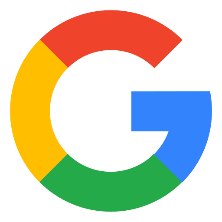 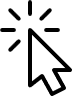 Zalo: 0386 168 725
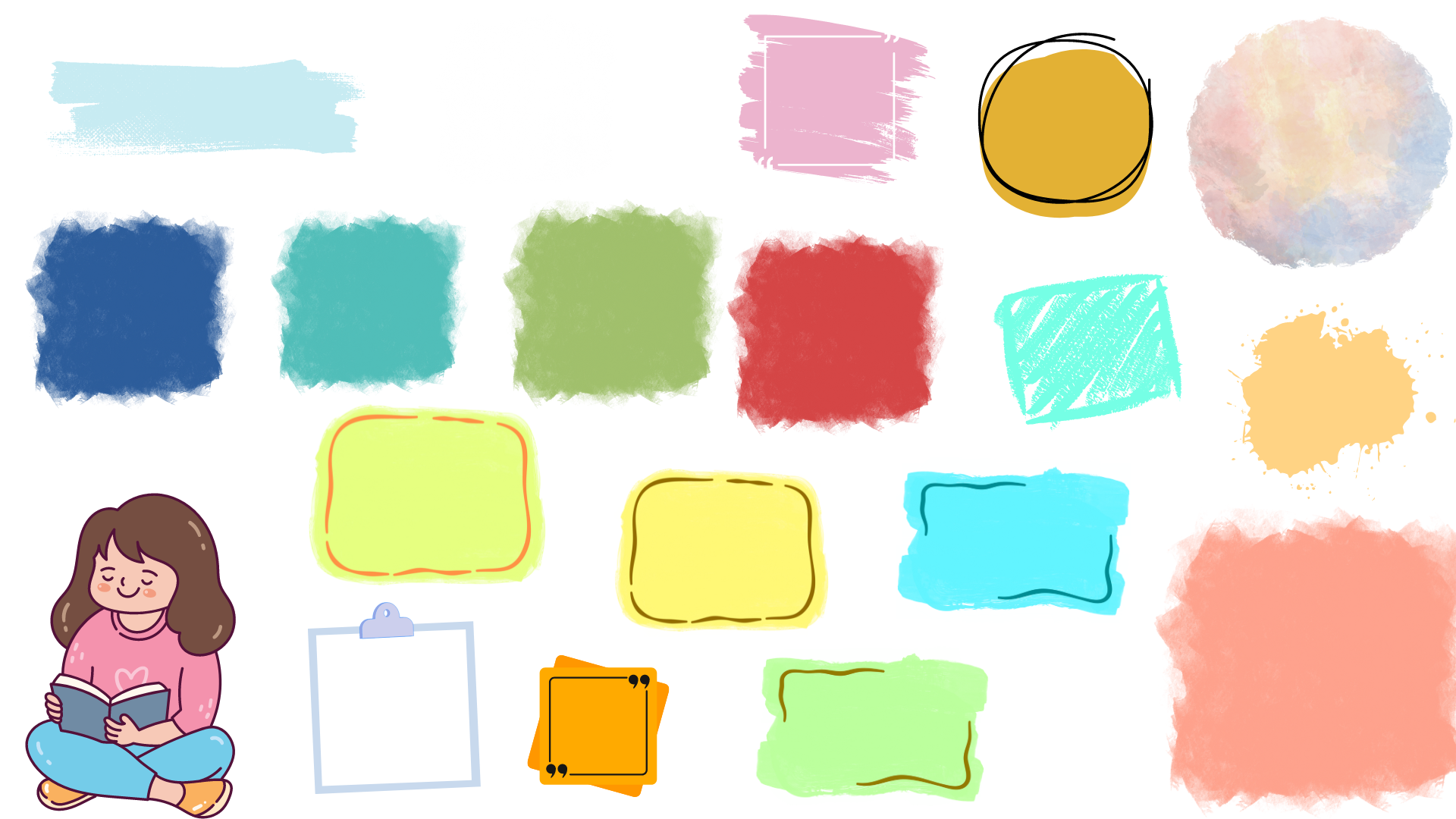 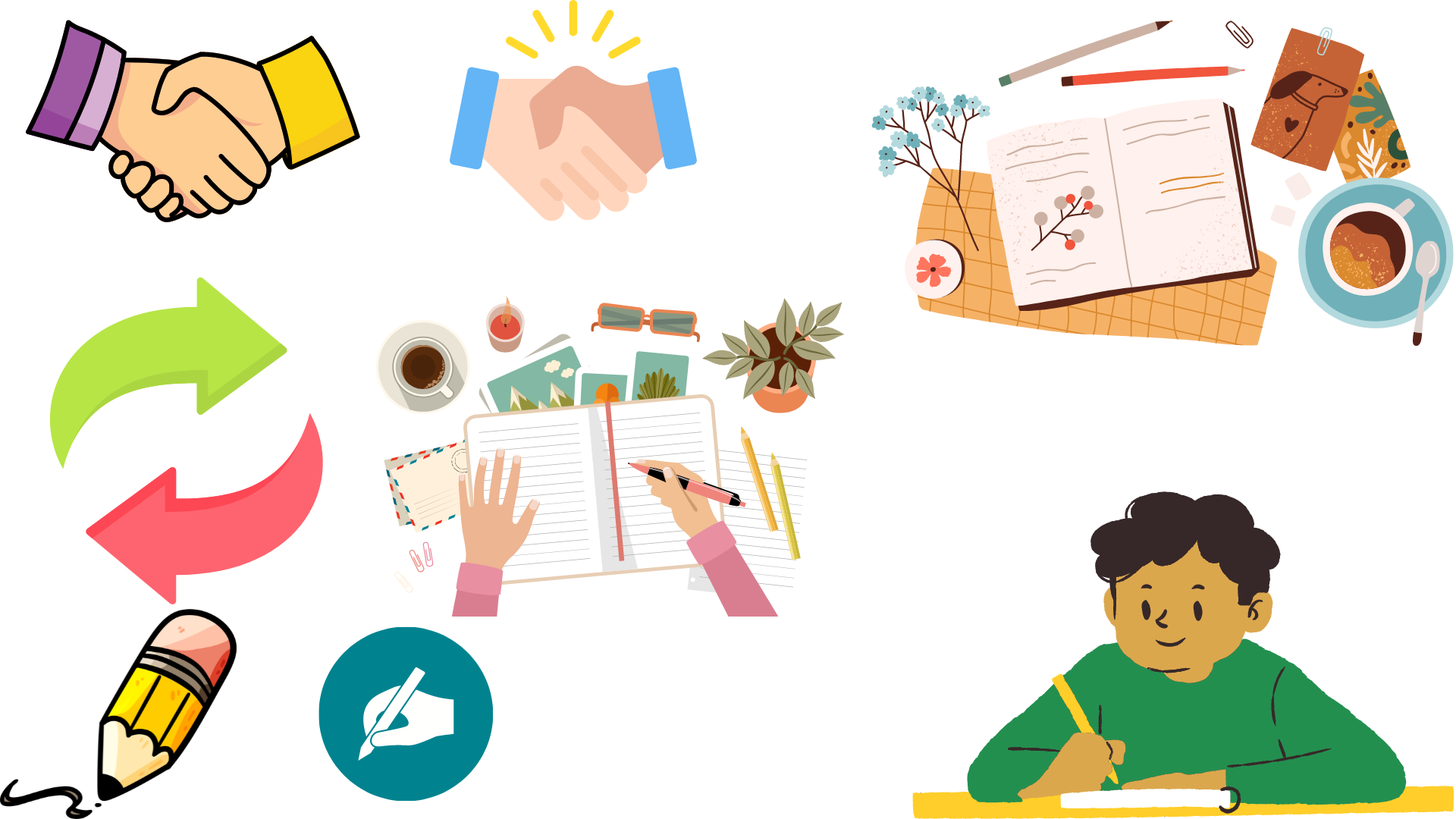 V.
TỔNG KẾT.
HOẠT ĐỘNG CÁ NHÂN
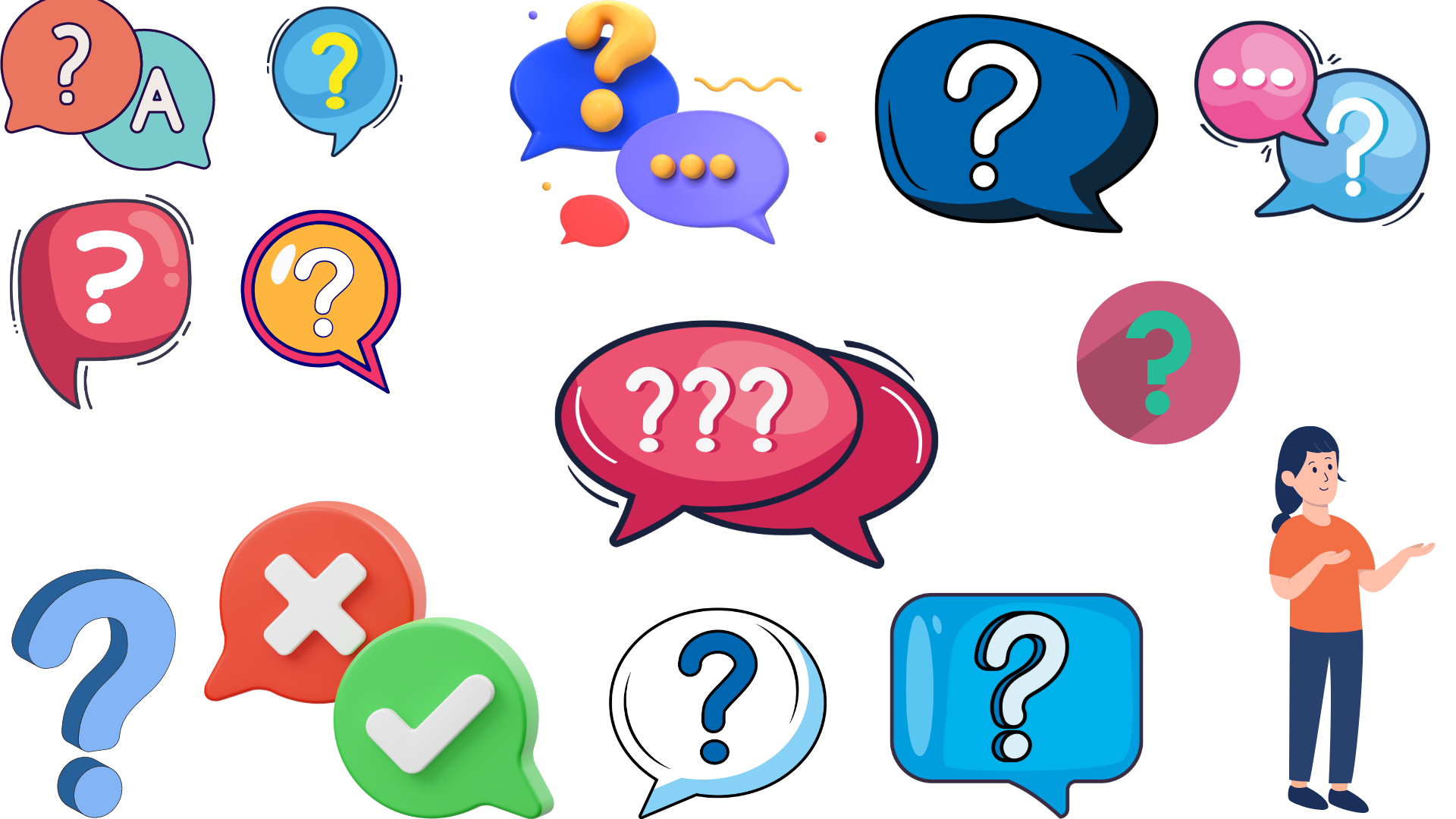 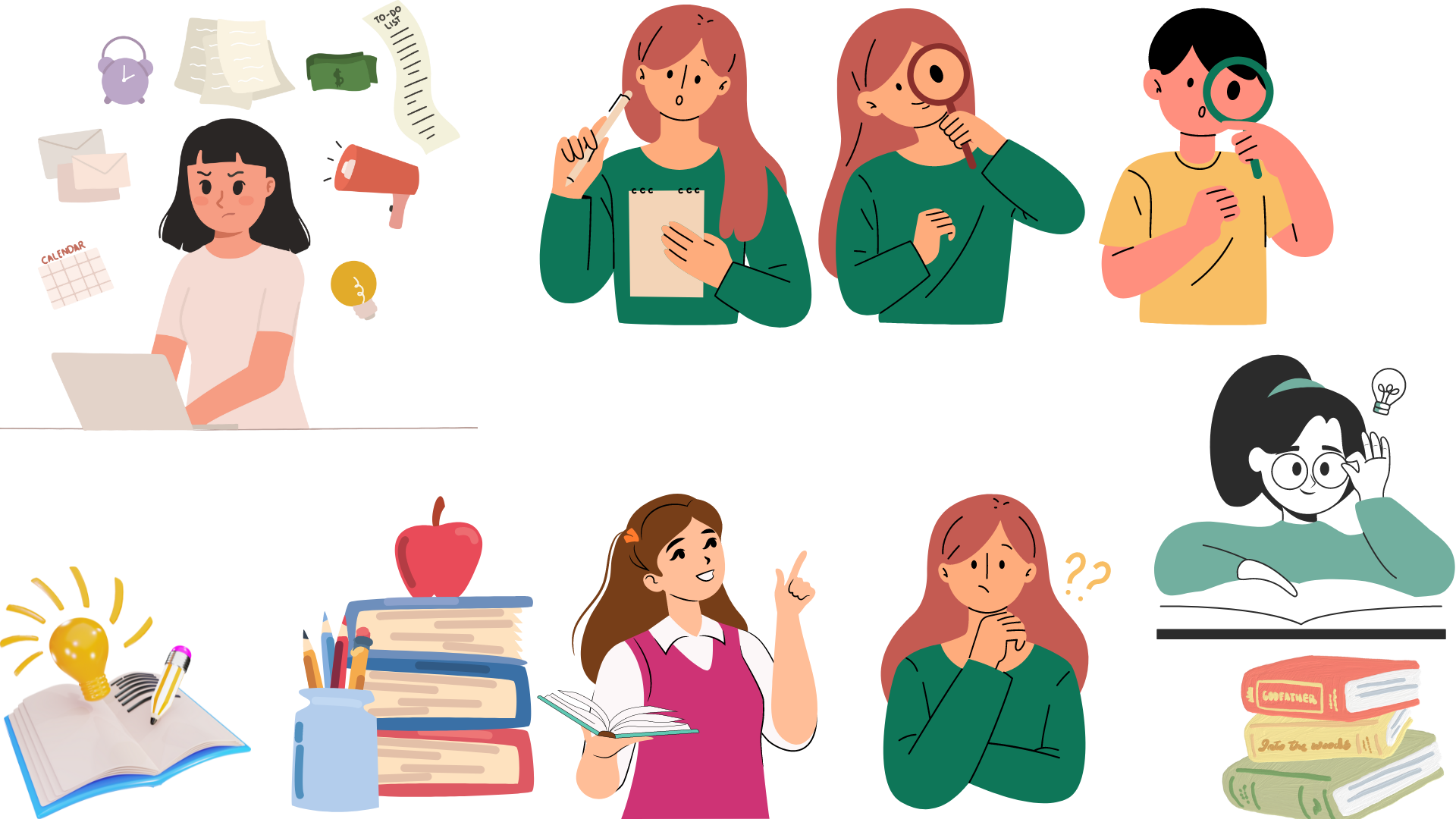 Nhiệm vụ:
Tổng kết nội dung và nghệ thuật văn bản “Người con gái Nam Xương – một bi kịch của con người”.
a. Nội dung.
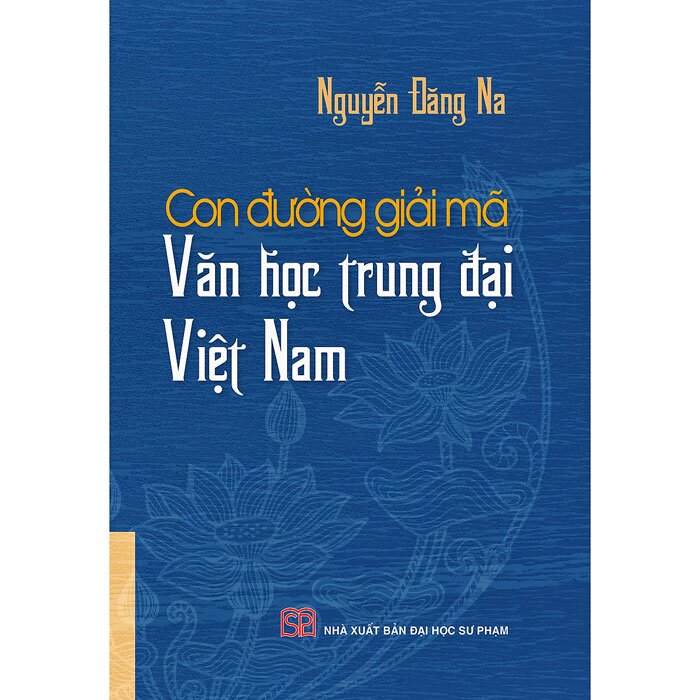 Phân tích những nét tiêu biểu và đặc sắc về nội dung và nghệ thuật của tác phẩm Người con gái Nam Xương (Nguyễn Dữ).
Qua đó khẳng định giá trị và sức sống vượt thời gian của áng Thiên cổ kì bút này.
b. Nghệ thuật.
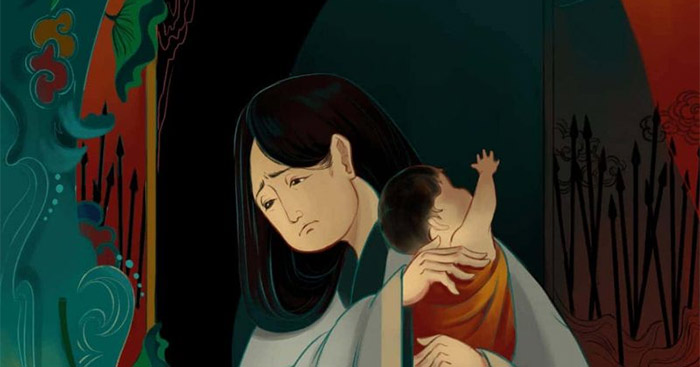 Luận điểm rõ ràng, luận chứng minh bạch, giàu sức thuyết phục.
Cách nêu dẫn chứng đa dạng, lời văn giản dị, giàu hình ảnh và cảm xúc.
LUYỆN TẬP
Nhiệm vụ 1:
Trả lời câu hỏi trắc nghiệm:
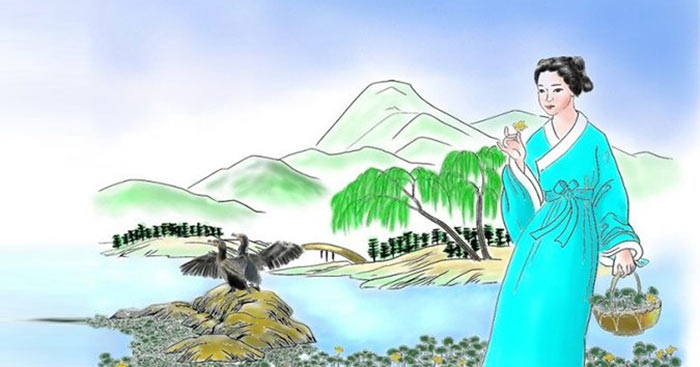 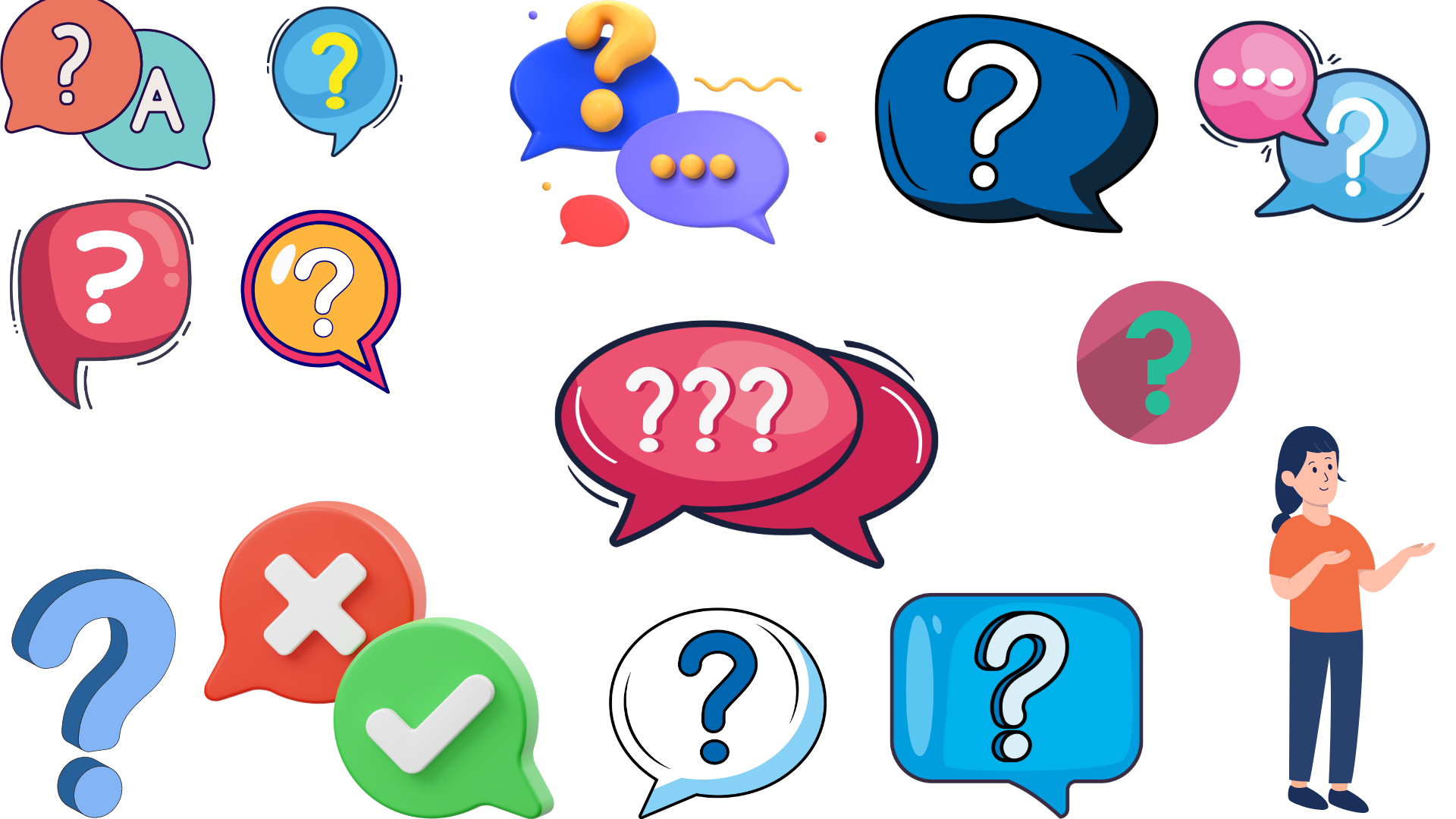 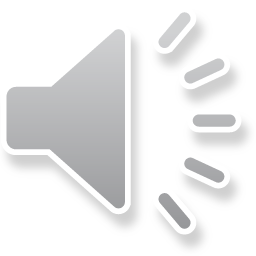 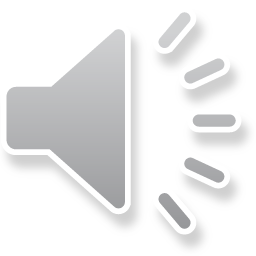 Câu 1: Tác giả đã nhận xét như thế nào về con người của Vũ Nương?
A. Chăm chỉ, chịu khó, giỏi làm ăn, buôn bán.
B. Đảm đang, tháo vát, giỏi việc nước, đảm việc nhà.
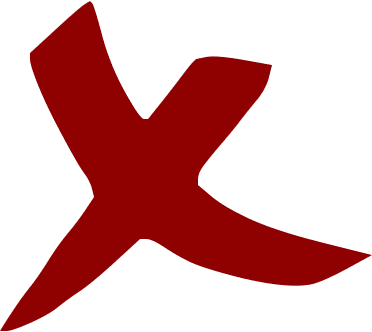 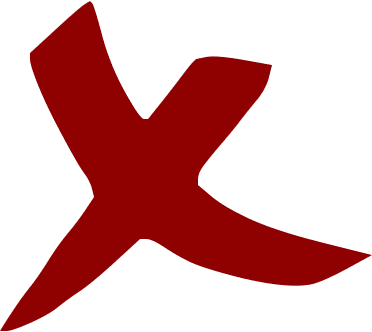 C. Đầy đủ tài năng, hội tủ đủ “công dung ngôn hạnh”.
D. Đã làm trọn nghĩa vụ của một kiếp đàn bà: làm con, làm dâu, làm vợ, làm mẹ.
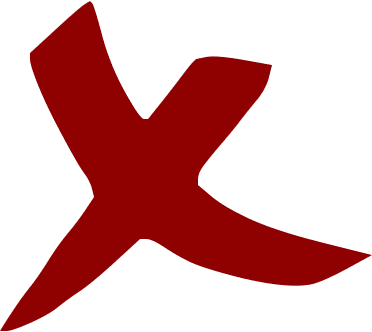 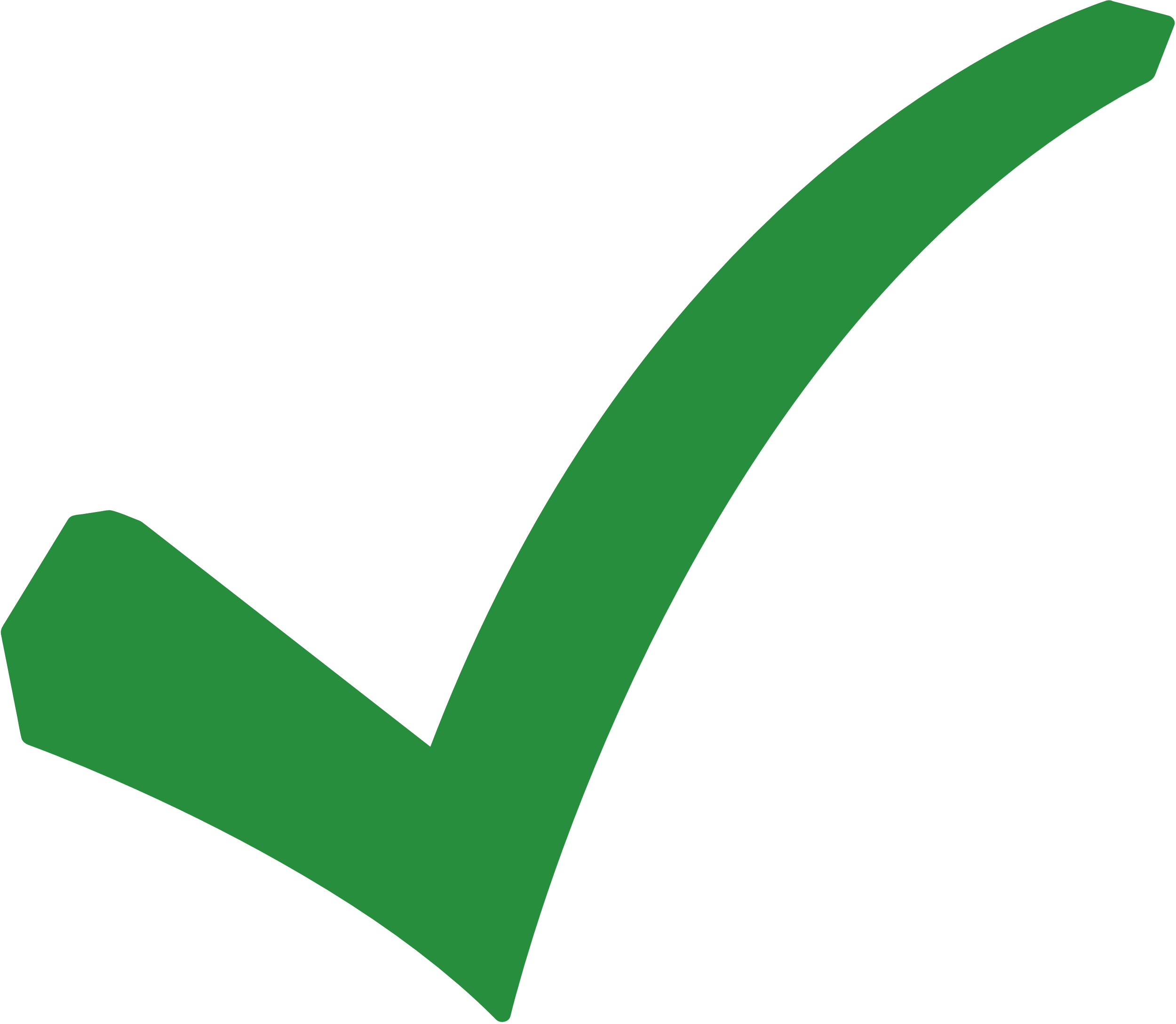 [Speaker Notes: Bấm vào đáp án để hiển thị đúng - sai]
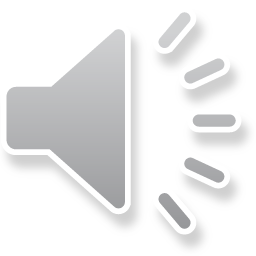 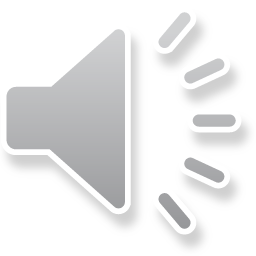 Câu 2: Vấn đề chính mà tác giả bàn luận về truyện Người con gái Nam Xương là gì?
A. Đặc sắc nghệ thuật của tác phẩm.
B. Nét tính cách nổi bật của nhân vật Trương Sinh.
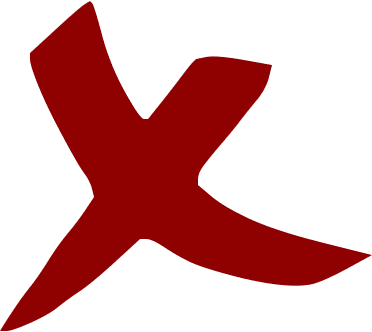 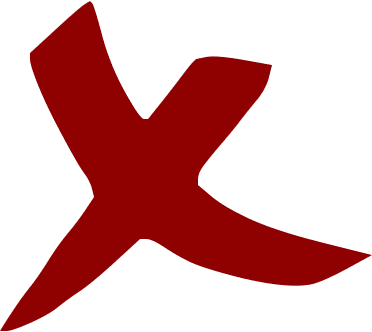 C. Bi kịch của Vũ Nương.
D. Nghệ thuật xây dựng tình huống truyện.
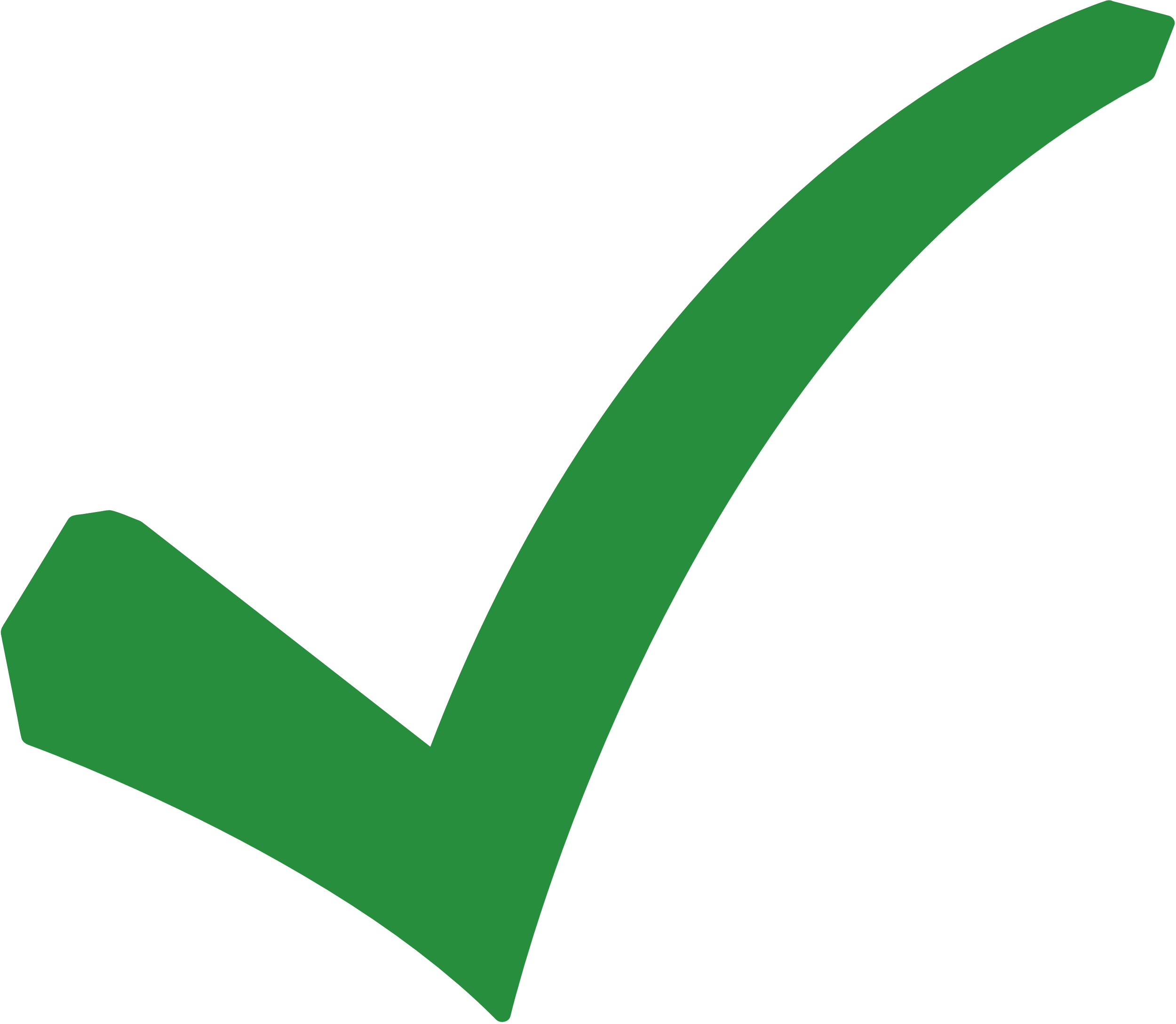 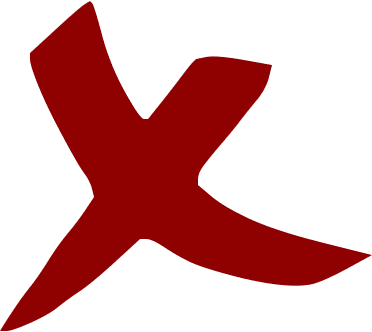 [Speaker Notes: Bấm vào đáp án để hiển thị đúng - sai]
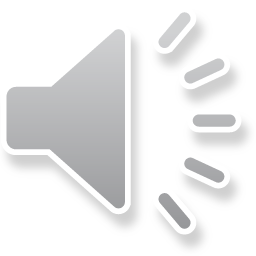 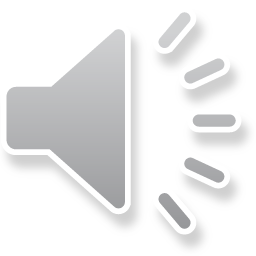 Câu 3: Vì sao tác giả cho rằng “bi kịch của Vũ Thị Thiết một phần là do nàng”?
A. Vì mặc dù nàng biết chồng vốn có tính đa nghi, phòng ngừa quá sức với vợ mà vẫn trỏ bóng mình vào ban đêm và nói với con đấy là cha nó.
B. Vì nàng không biết Trương Sinh có tính đa nghi.
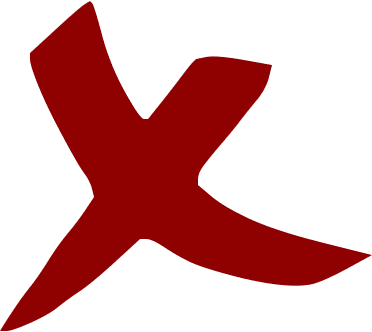 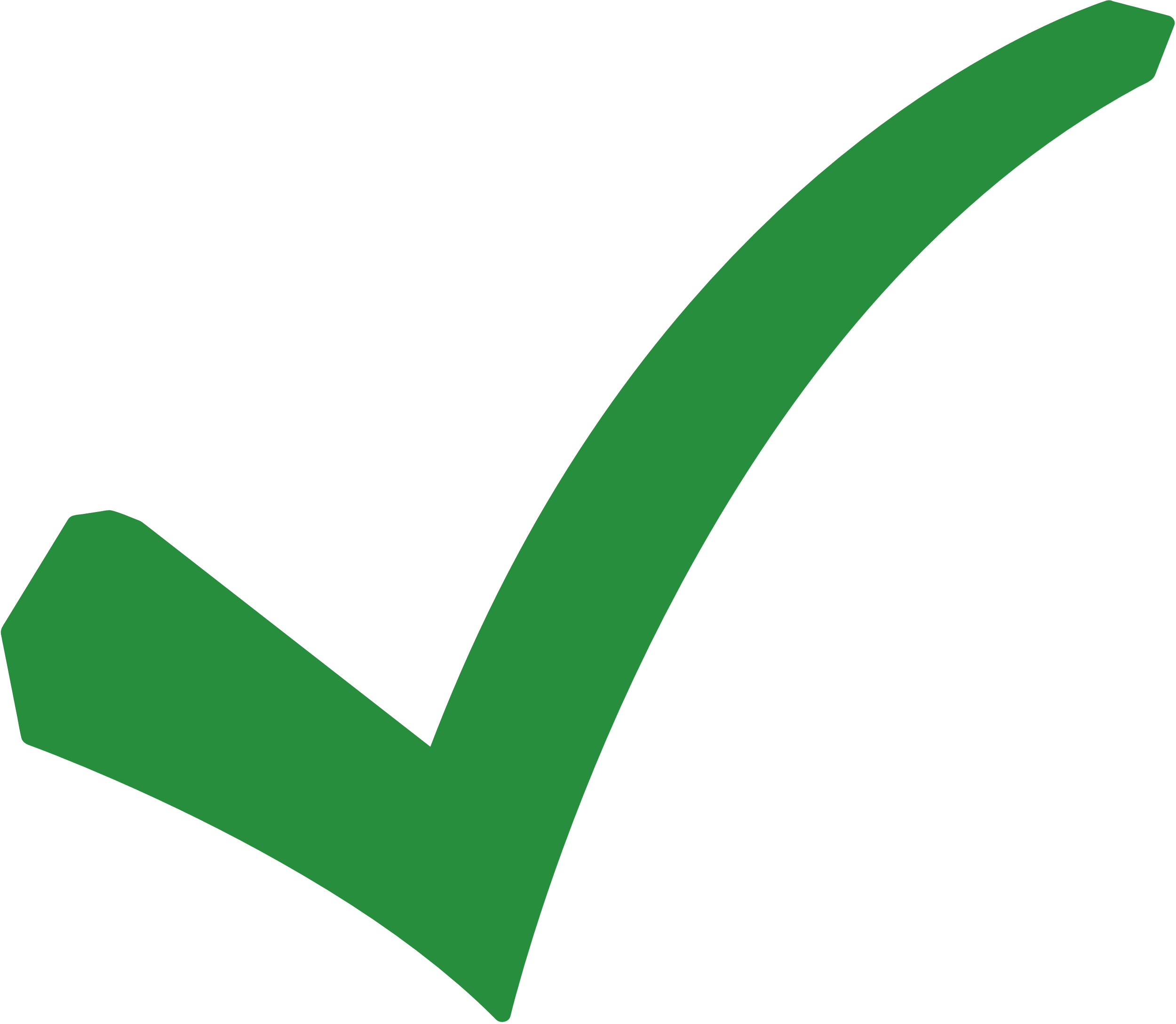 C. Vì trước đây Trương Sinh không hề ghen tuông mù quáng như vậy.
D. Vì nàng quá vô tư, không suy nghĩ sâu xa.
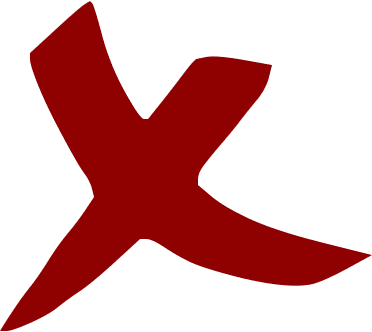 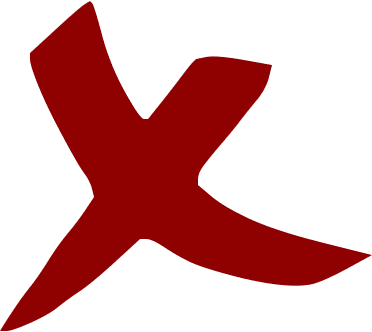 [Speaker Notes: Bấm vào đáp án để hiển thị đúng - sai]
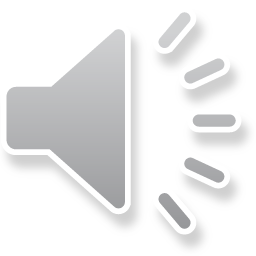 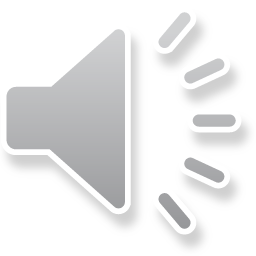 Câu 4: Nét tính cách nào của nhân vật Trương Sinh được tác giả tập trung phân tích?
Tham lam.
B. Ghen tuông.
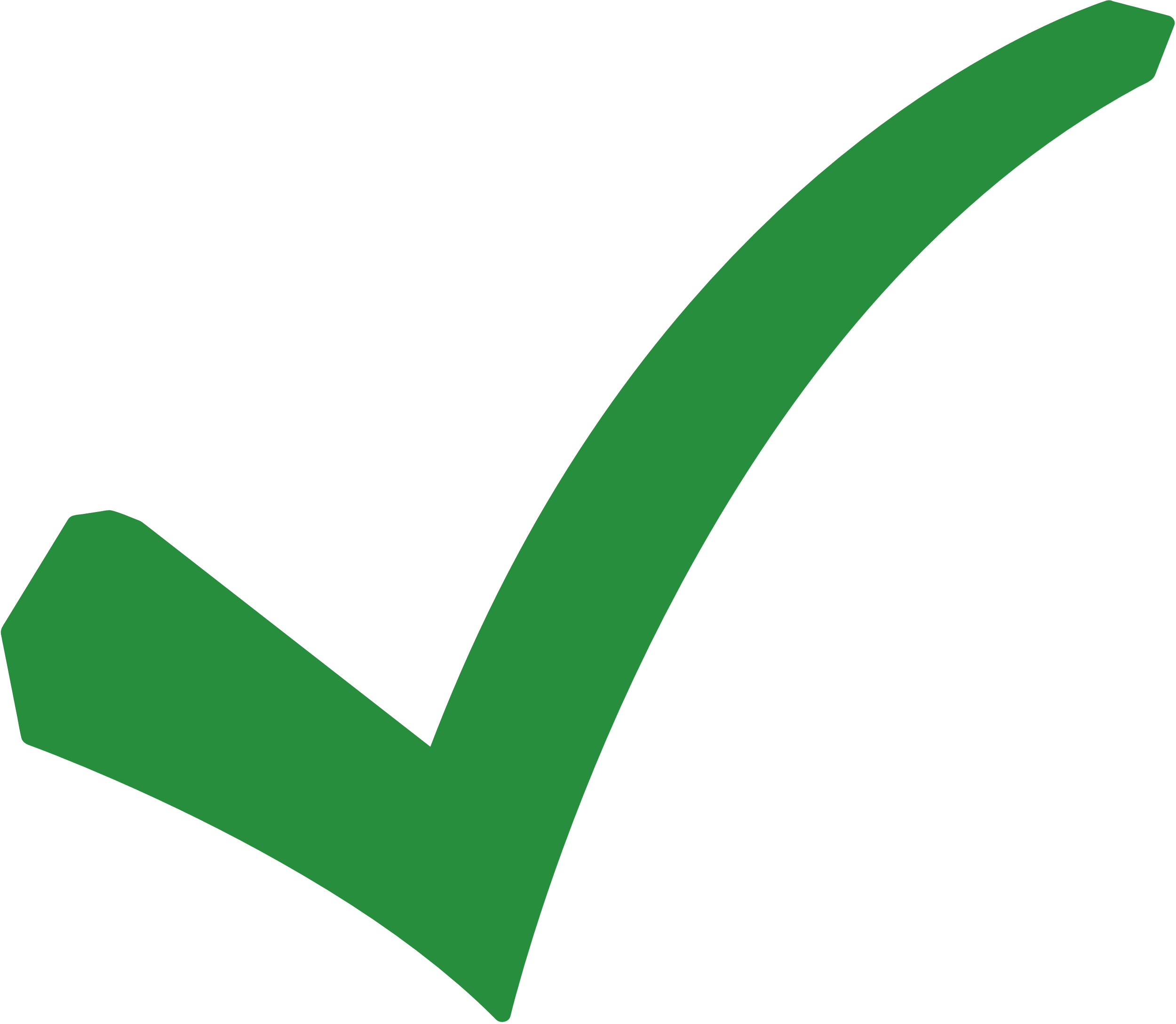 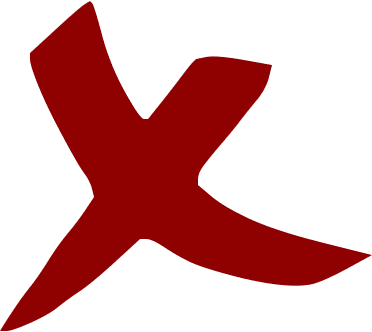 C. Gian xảo.
D. Thương người.
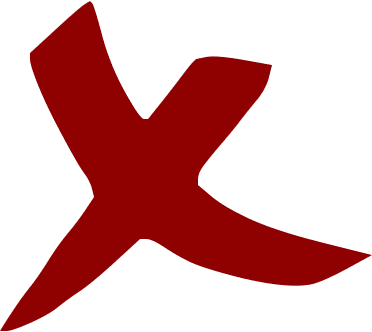 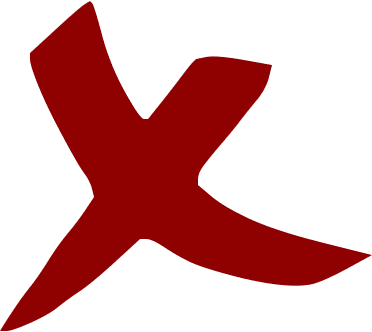 [Speaker Notes: Bấm vào đáp án để hiển thị đúng - sai]
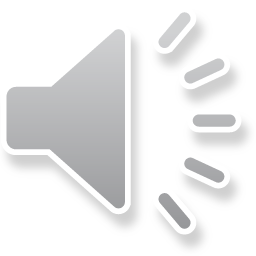 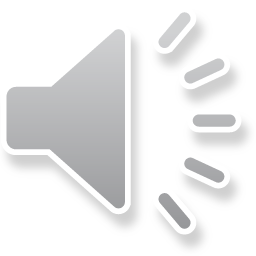 Câu 5: Theo người viết, đâu là nét độc đáo riêng của Nguyễn Dữ không thể tìm thấy ở những truyện truyền kì khác?
A. Lấy hình tượng cái bóng để đẩy tuyến truyện vào bi kịch.
B. Lấy lời nói ngây thơ của đứa con và hình tượng cái bóng để đẩy câu chuyện đến đỉnh điểm.
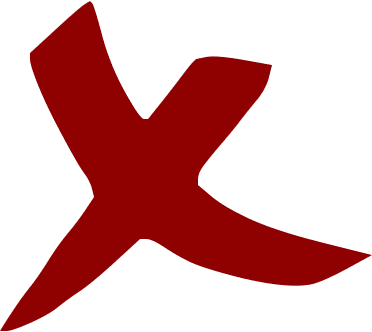 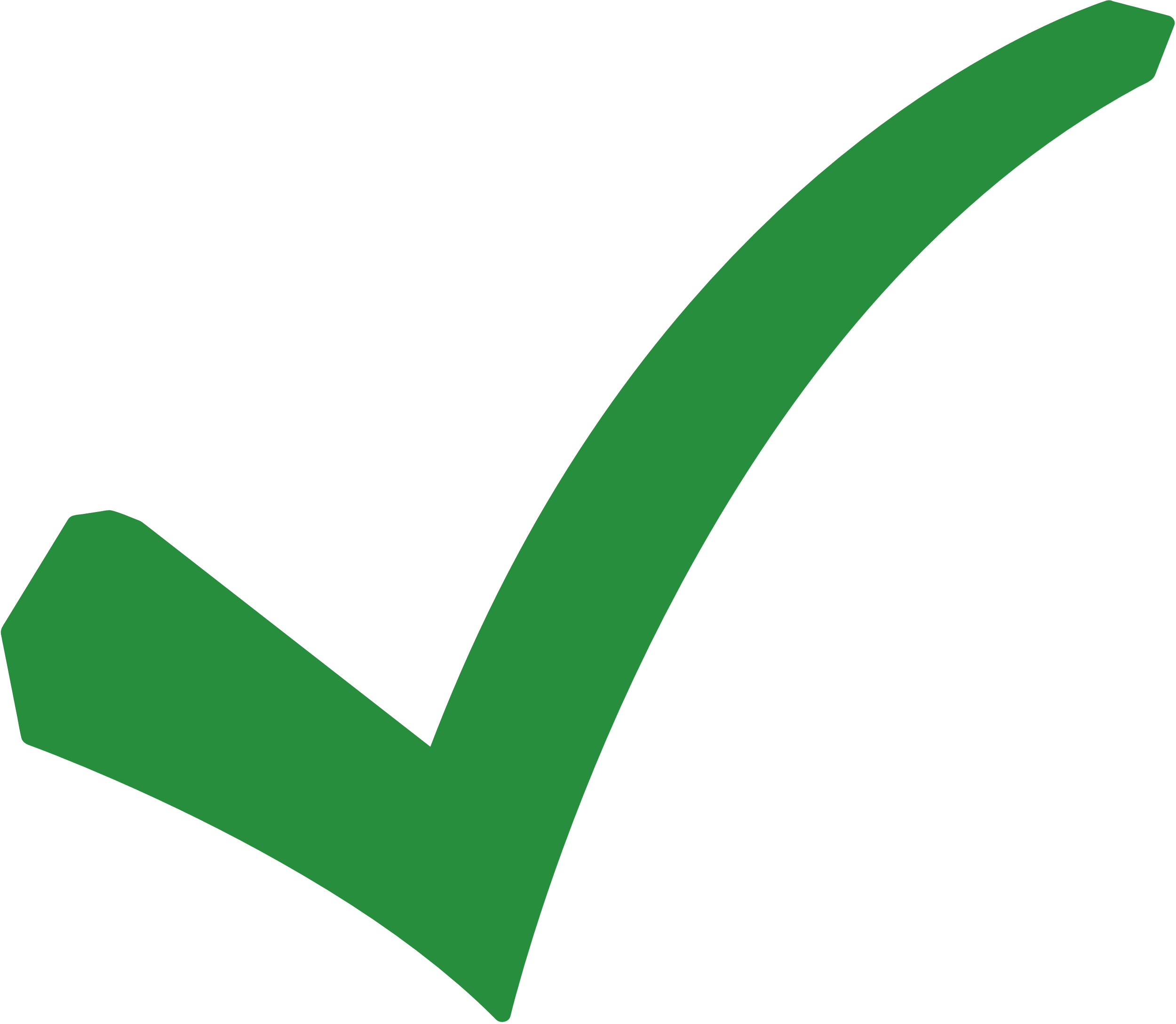 C. Nhanh chóng giải quyết những mâu thuẫn, nút thắt trong truyện.
D. Đưa nhiều chi tiết cảm động, khơi gợi được cảm xúc và tình cảm của người đọc.
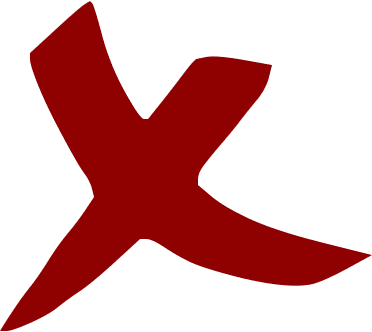 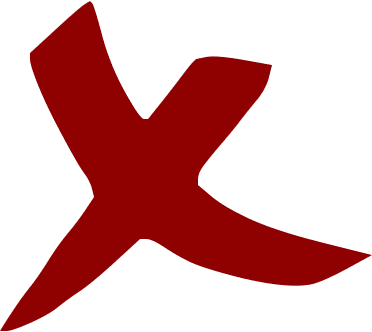 [Speaker Notes: Bấm vào đáp án để hiển thị đúng - sai]
LUYỆN TẬP
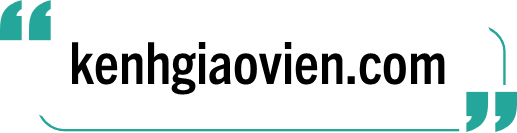 Nhiệm vụ 2:
Luyện tập theo văn bản:
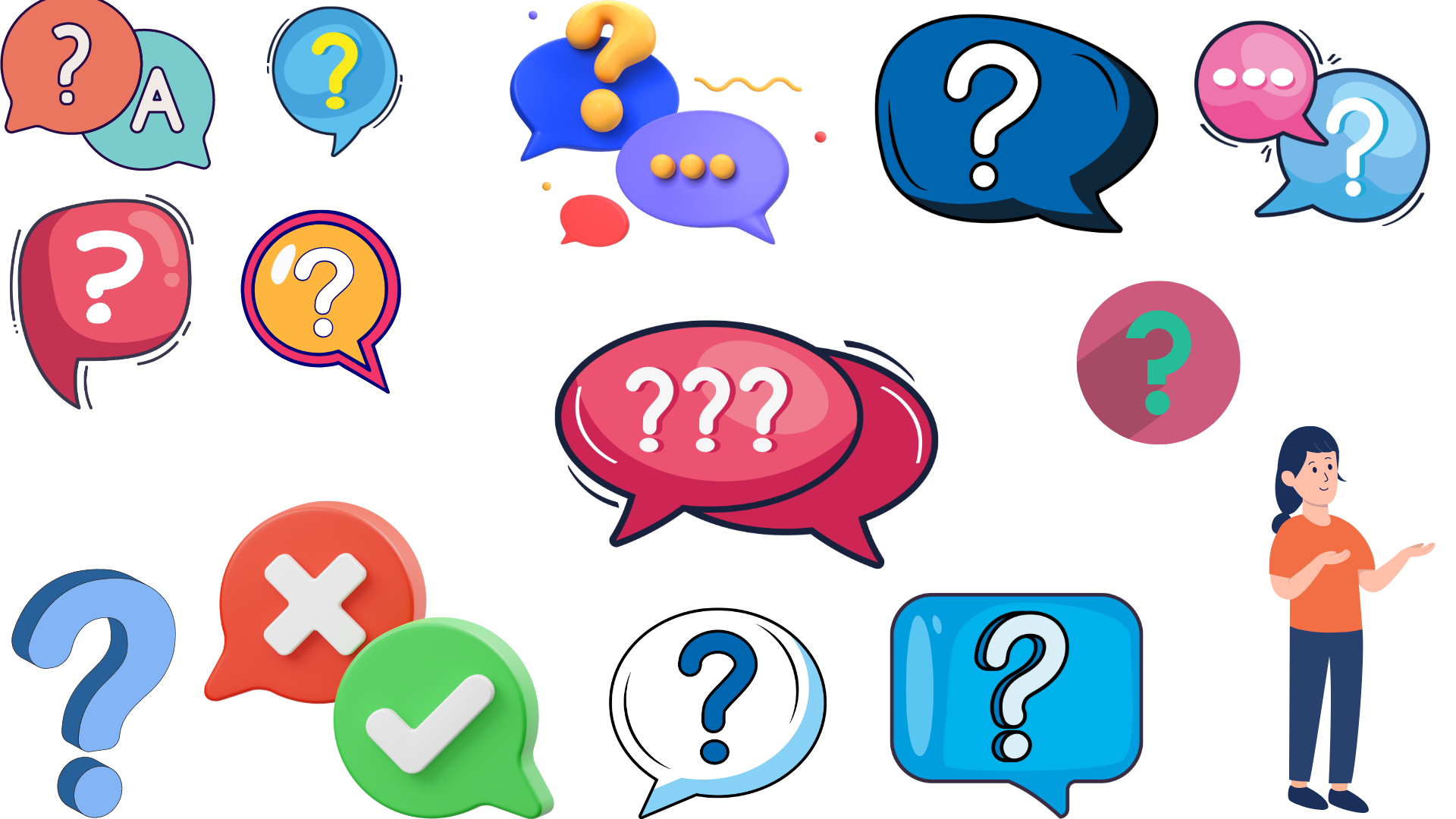 Một số chi tiết và nhân vật trong tác phẩm “Người con gái Nam Xương” không được tác giả bài nghị luận phân tích, chẳng hạn như chi tiết người mẹ dặn dò trước khi Trương Sinh ra trận, các nhân vật Linh Phi, Phan Lang,... Từ đó, em có suy nghĩ gì về việc sử dụng lí lẽ và bằng chứng trong văn bản nghị luận văn học?
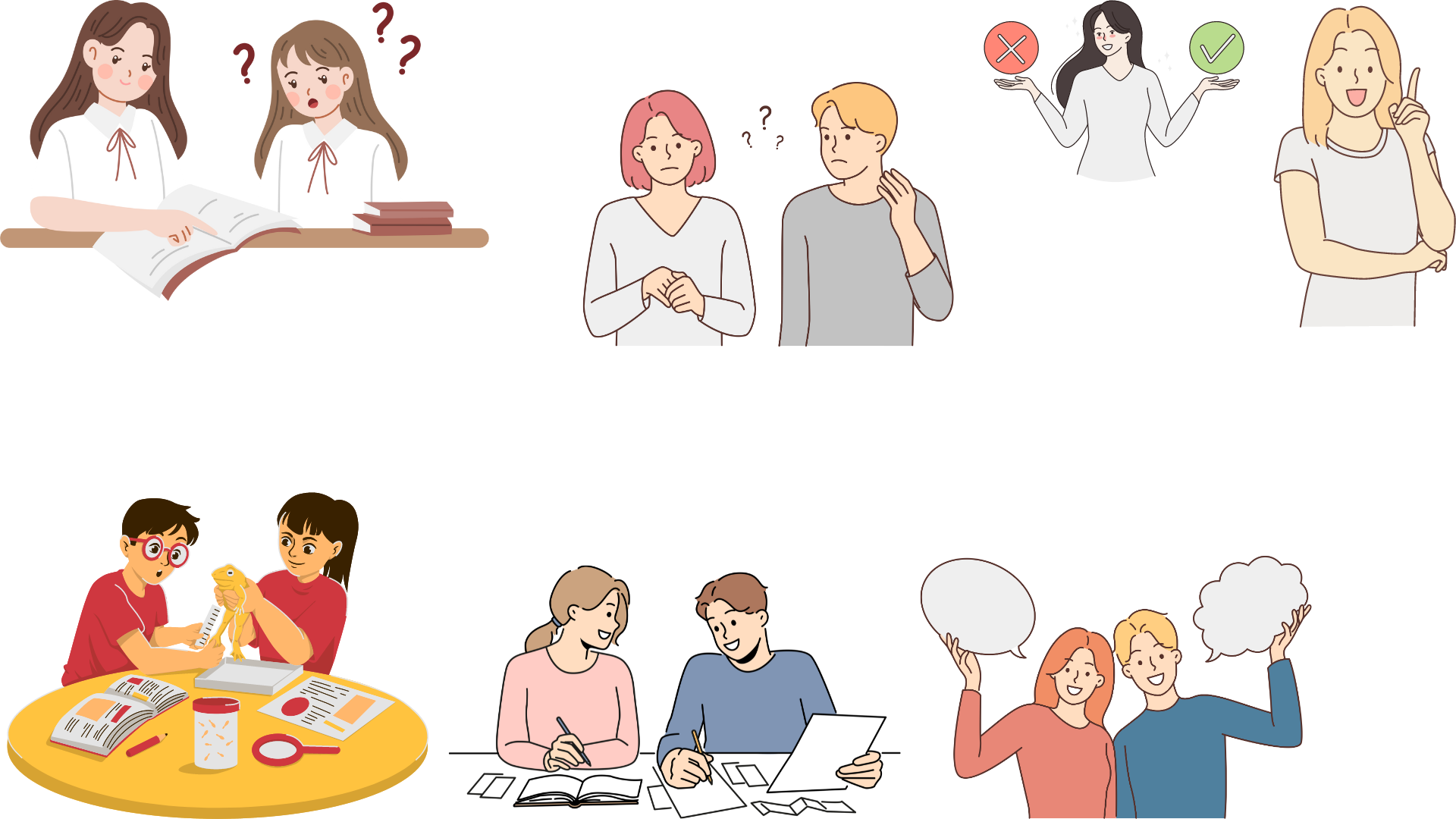 GỢI Ý LÀM BÀI
Một số chi tiết và nhân vật trong tác phẩm Người con gái Nam Xương không được tác giả bài nghị luận phân tích:
Người mẹ dặn dò trước khi       Trương Sinh ra trận
Các nhân vật Linh Phi, Phan Lang,…
Hướng vào trọng tâm vấn đề được chọn.
Người viết không cần phân tích tất cả chi tiết hay nhân vật.
Lựa chọn chi tiết hay nhân vật nào phụ thuộc vào luận đề và dung lượng của bài nghị luận.
Lí lẽ và bằng chứng
VẬN DỤNG
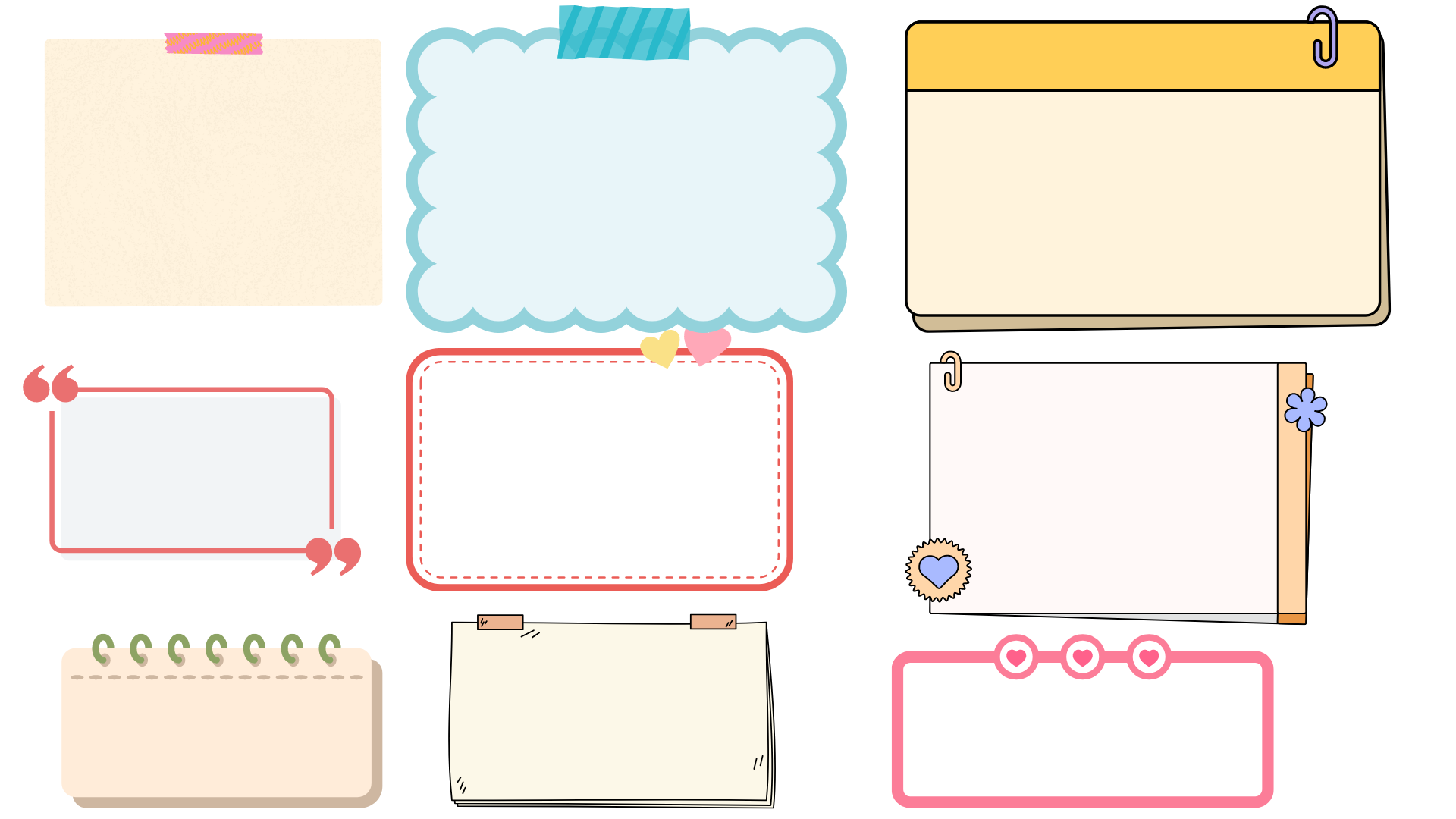 Bài tập:
Em có đồng tình với những phân tích của tác giả bài viết “Người con gái Nam Xương” – một bi kịch của con người về chi tiết chiếc bóng trên vách không? Viết đoạn văn (khoảng 7 – 9 câu) để trả lời câu hỏi trên.
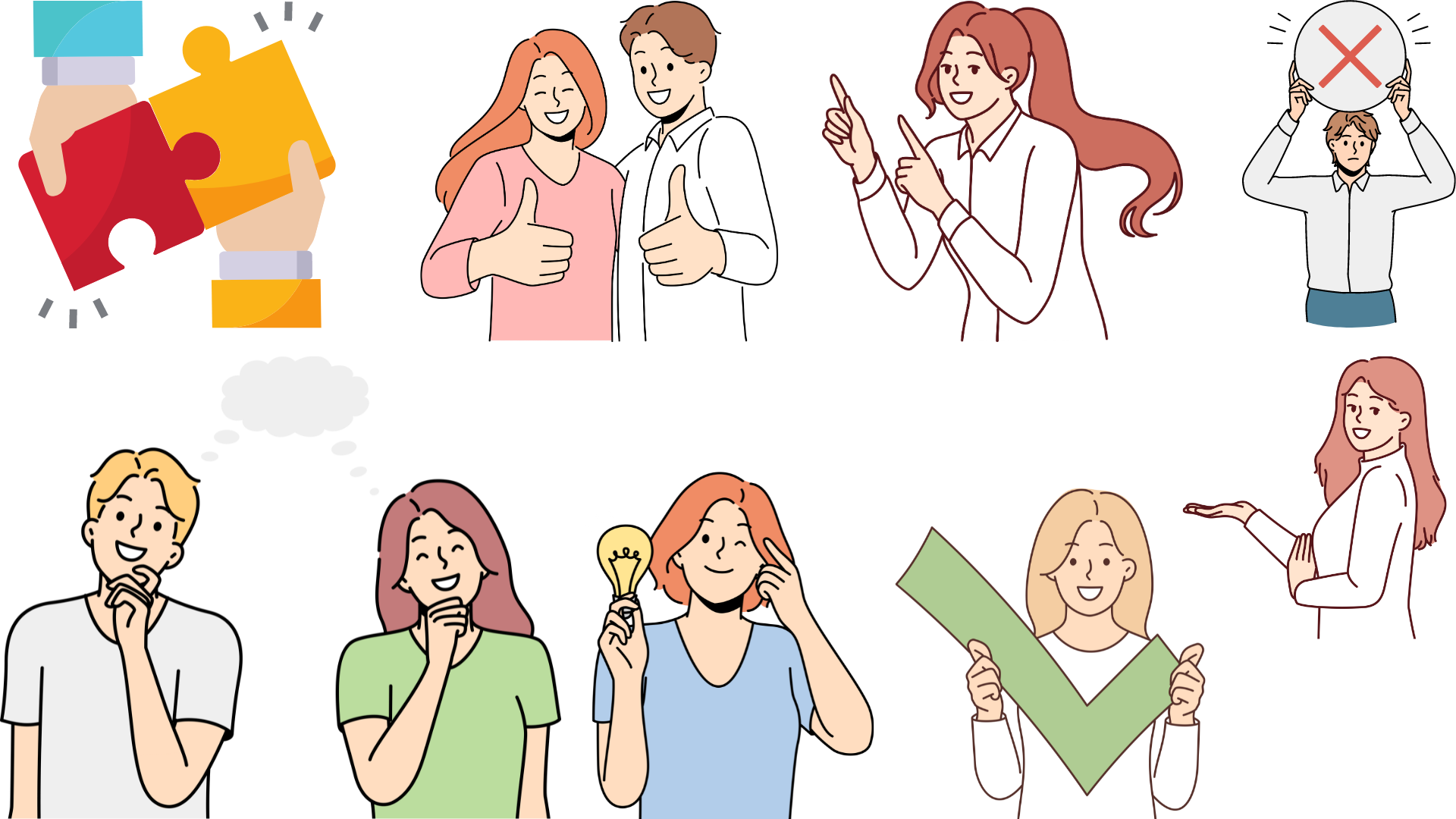 GỢI Ý LÀM BÀI
1. Nhà phê bình Nguyễn Đăng Na đã phân tích chi tiết chiếc bóng trên vách như thế nào?
Tình yêu,   nỗi nhớ.
Chiếc bóng trên vách.
Là một trò đùa với con.
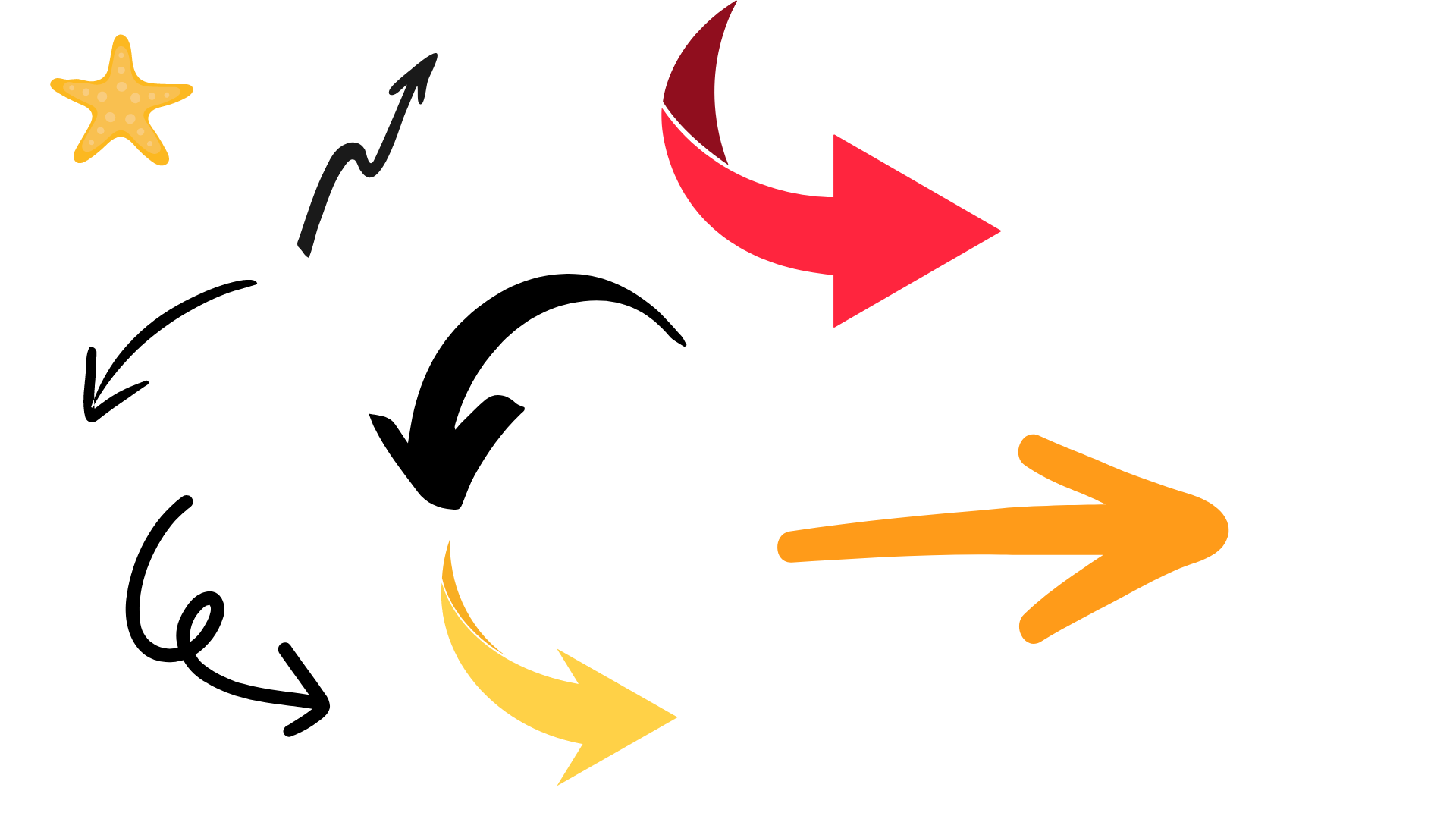 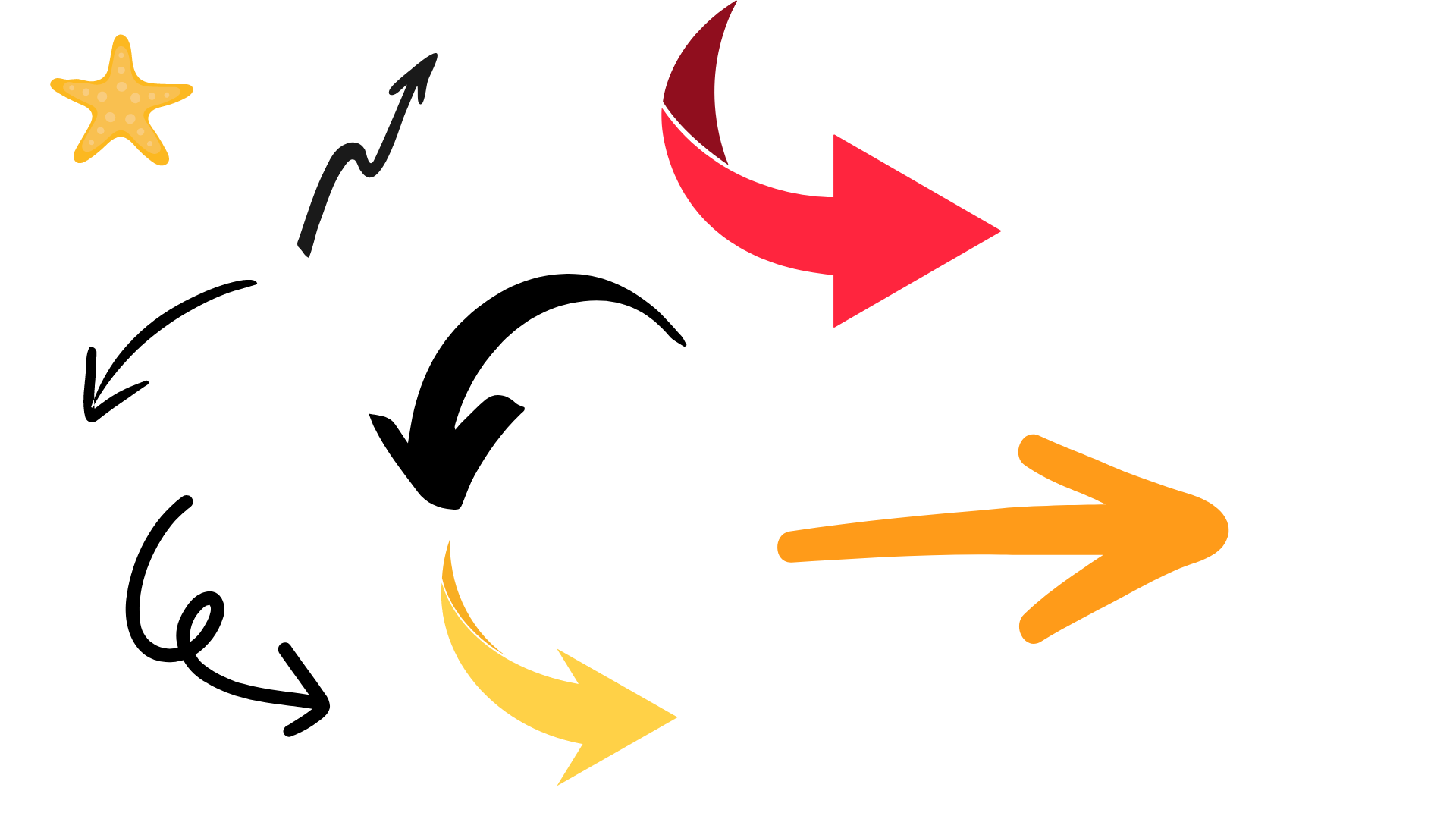 Gắn bó 
“hình – bóng”.
Nguyên nhân gây nên cái chết oan nghiệt của Vũ Nương.
2. Em có đồng tình với những phân tích đó không?
(dựa vào một số câu hỏi dưới đât để bày tỏ quan điểm, đánh giá).
Phân tích của tác giả Nguyễn Đăng Na có bám sát văn bản không? 
Những suy luận của tác giả về mối quan hệ giữa hình với bóng, những liên tưởng về sự quấn quýt giữa hình với bóng và sự quấn quýt giữa vợ với chồng có hợp lí không? 
Ngoài những ý nghĩa của chi tiết được tác giả nêu lên trong quá trình phân tích, em còn phát hiện thêm ý nghĩa nào khác?
Mở rộng:
Việc chỉ vào chiếc bóng của mình trên vách để nói đó là cha của Đản.
Nỗi nhớ thương chồng của nàng.
Nhấn mạnh nỗi cô đơn của Vũ Nương.
Mong ước của người phụ nữ về việc một người con cần có cha.
Một chi tiết hàm chứa nhiều ý nghĩa.
Bổ sung những kiến giải của riêng mình.
Đồng tình với phân tích của tác giả VB.
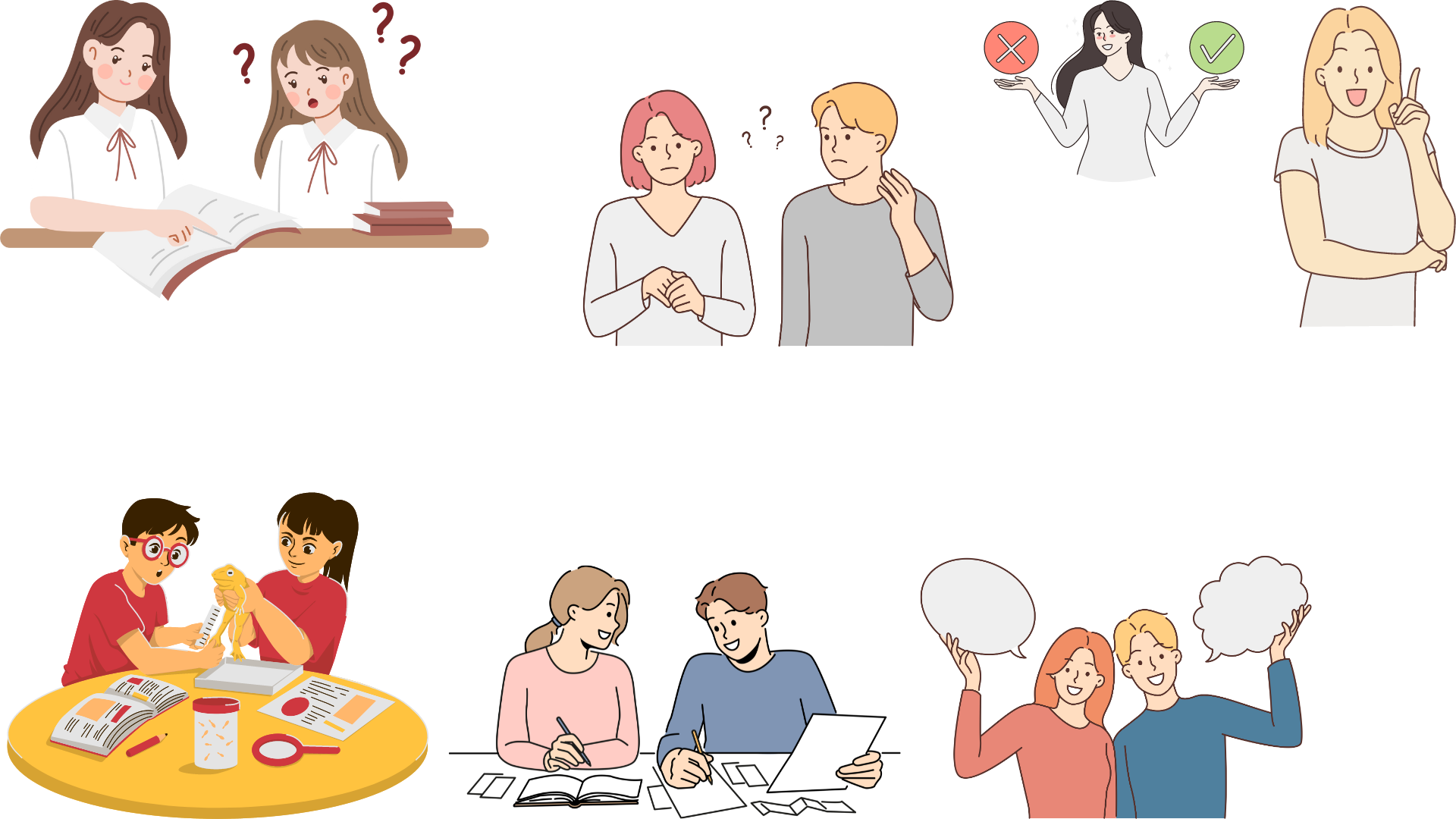 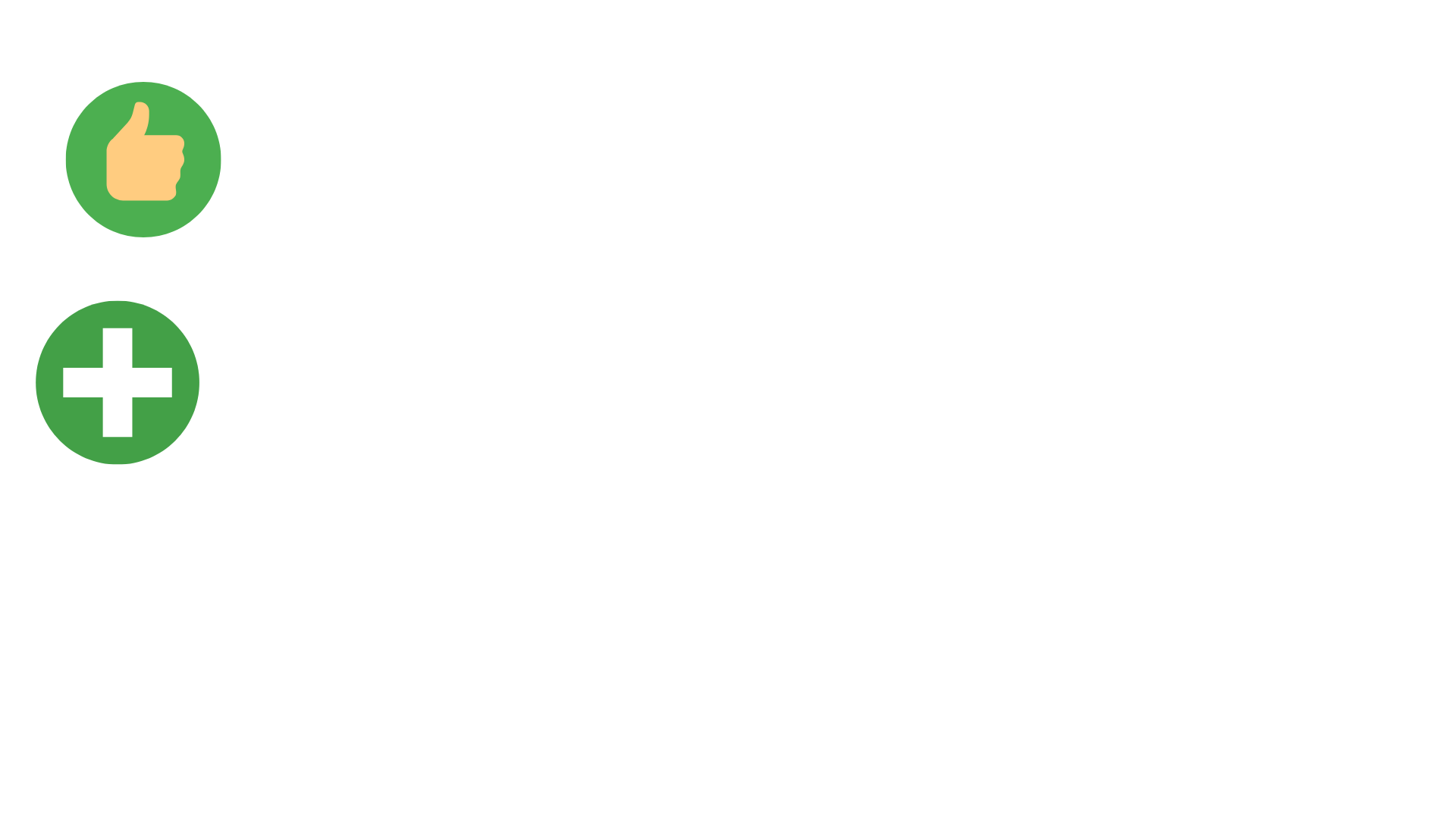 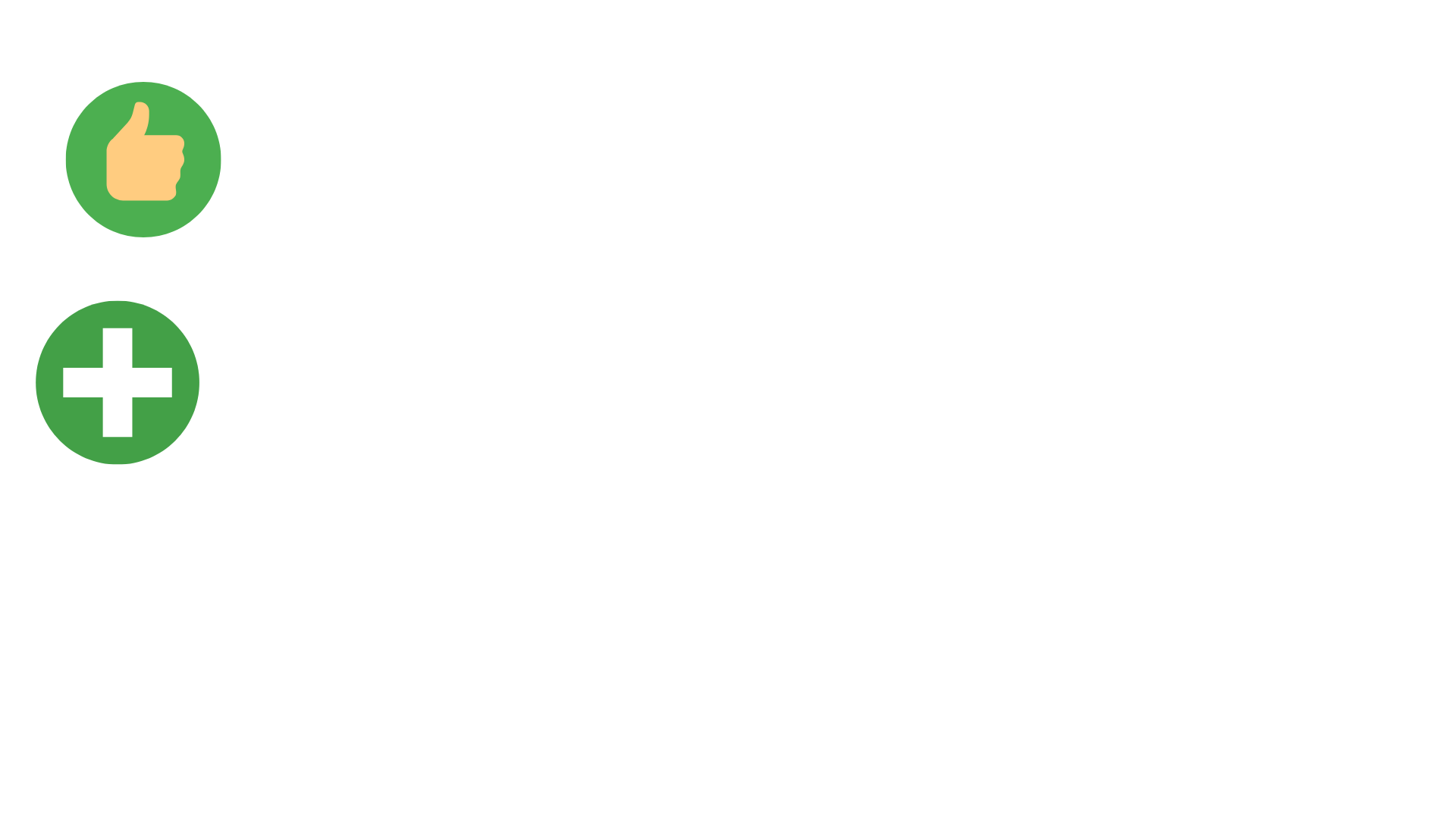 HƯỚNG DẪN VỀ NHÀ
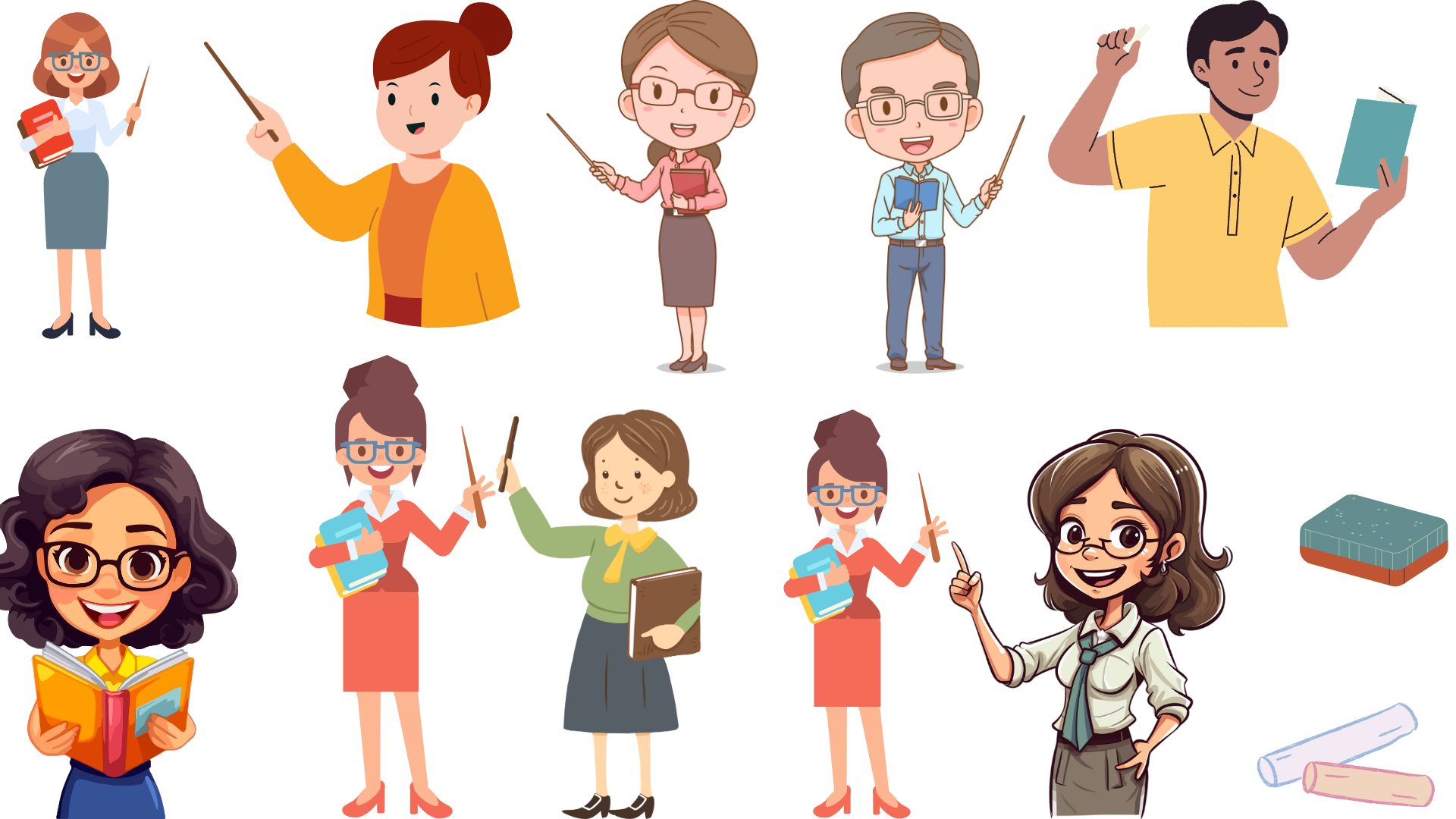 Ôn tập kiến thức đã học.
Hoàn thành bài tập Luyện tập, Vận dụng.
Chuẩn bị thực hành tiếng Việt – Cách dẫn trực tiếp và cách dẫn gián tiếp.
BÀI HỌC KẾT THÚC, 
CẢM ƠN CÁC EM ĐÃ LẮNG NGHE!